アジェンダ
QuWANはVPNにどのような変化をもたらすことができますか？
機能紹介
[Speaker Notes: What changes does QuWAN can bring for VPN?
Feature introduction]
QuWANはVPNにどのような変化をもたらすことができますか？
[Speaker Notes: What changes does QuWAN can bring for VPN?]
リモートワークは、現在のワーキングモデルとして採用されつつあります
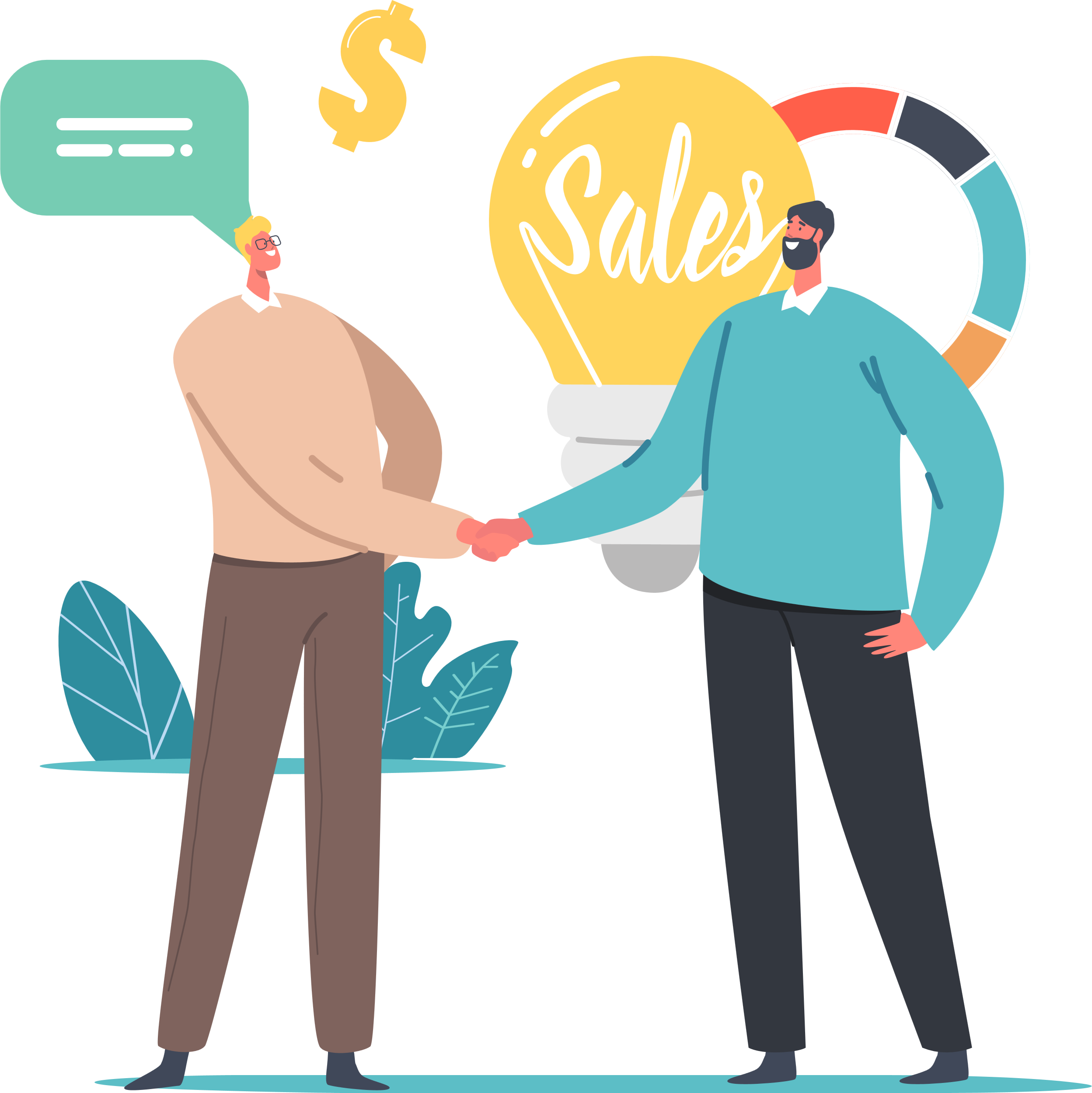 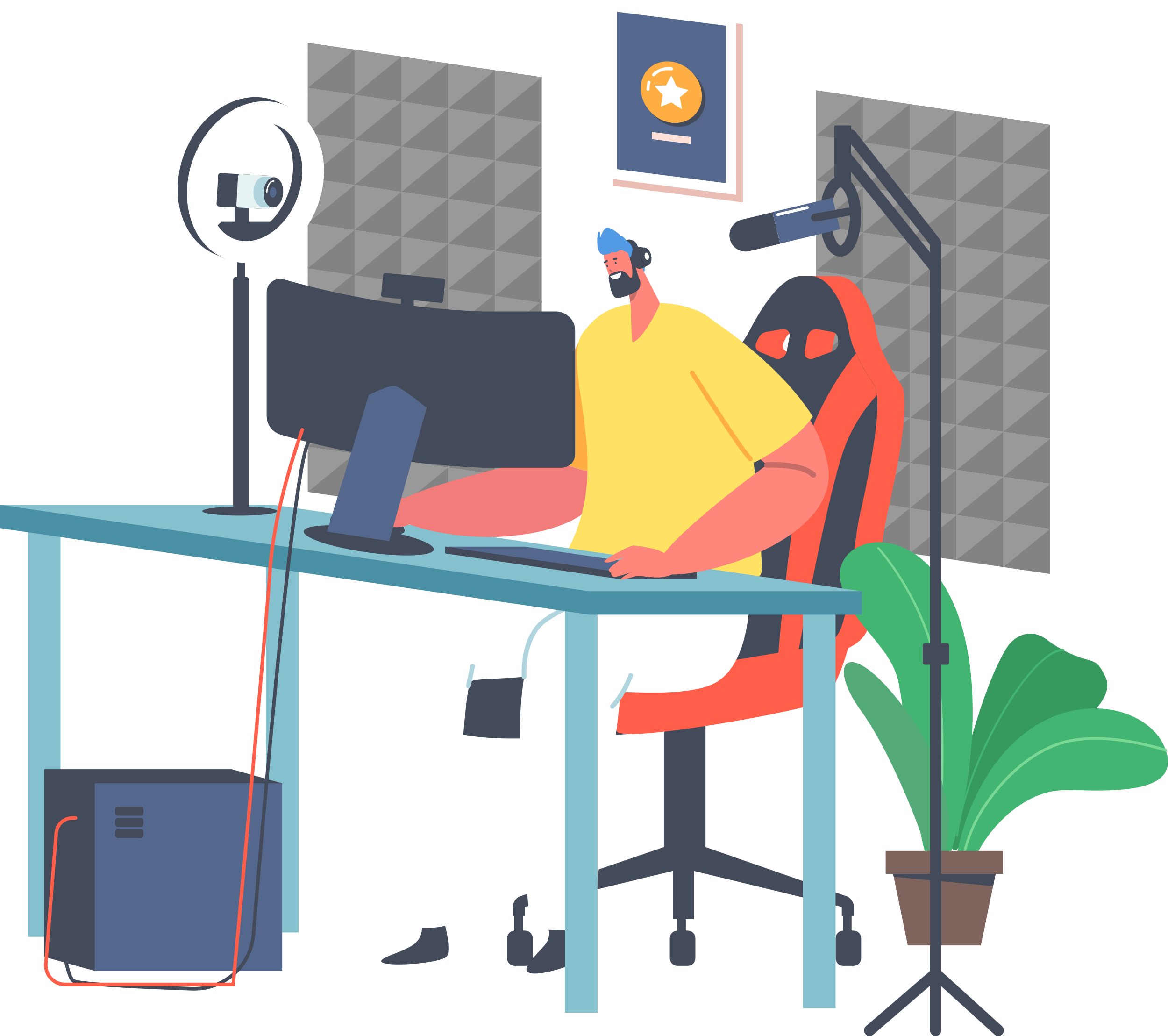 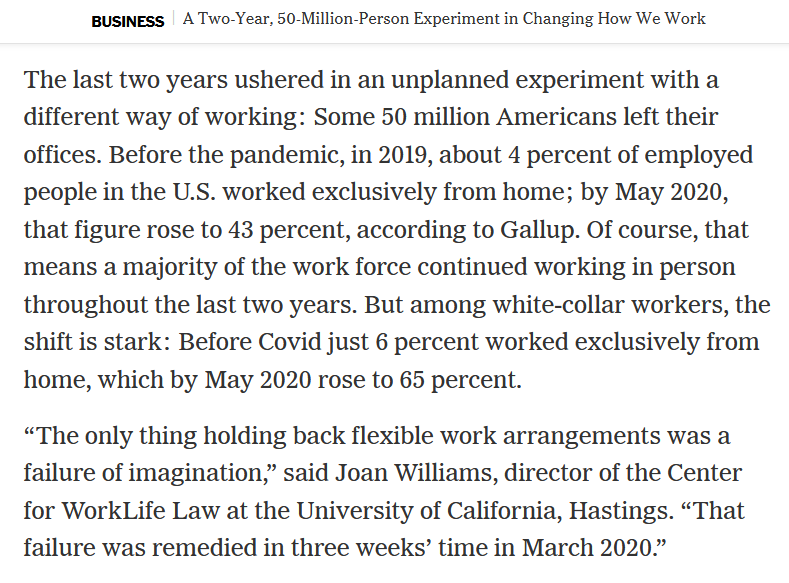 感染症の流行
仕事の特徴
外勤従業員
オフィスにいなくてもビジネスができる
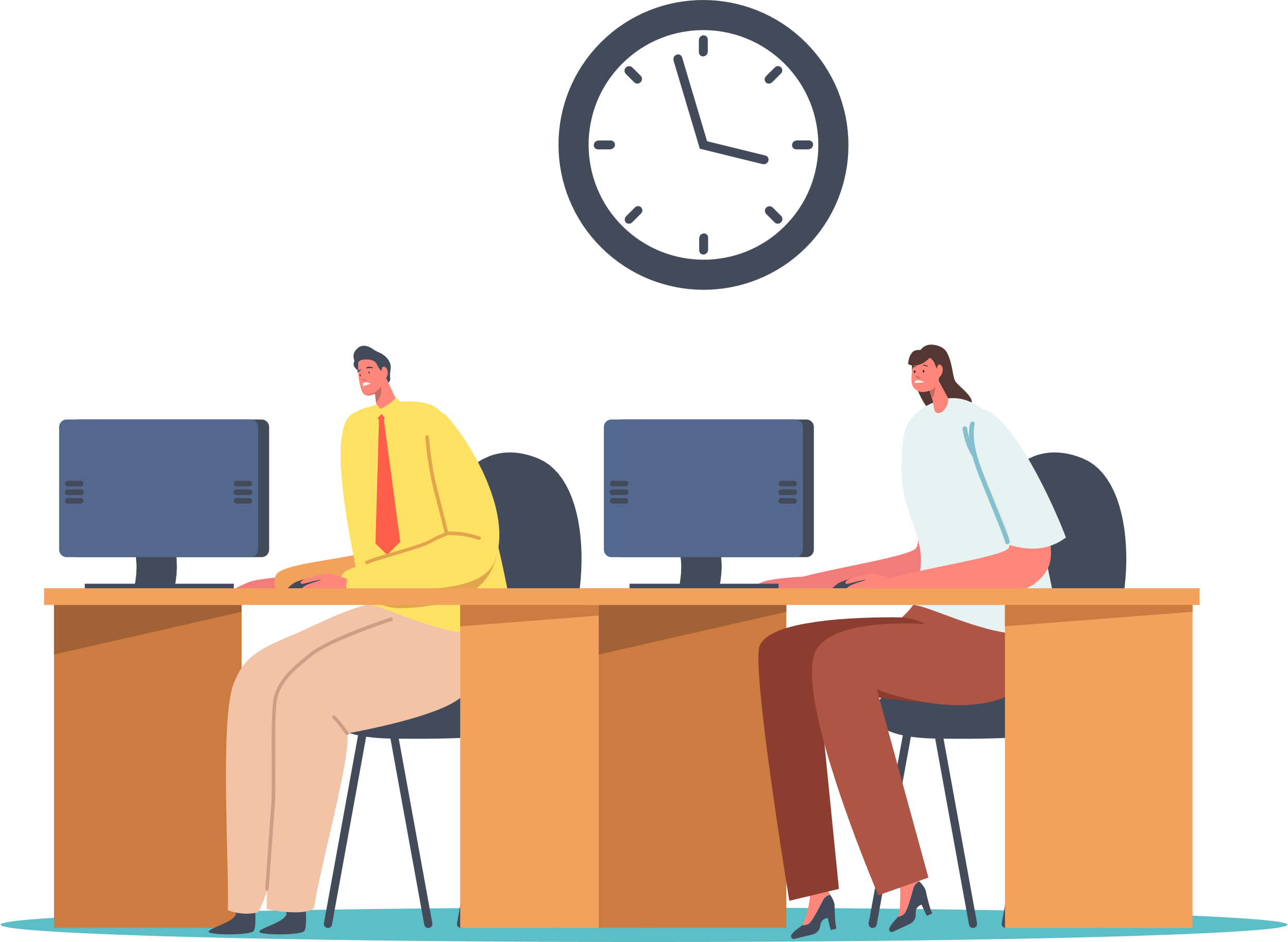 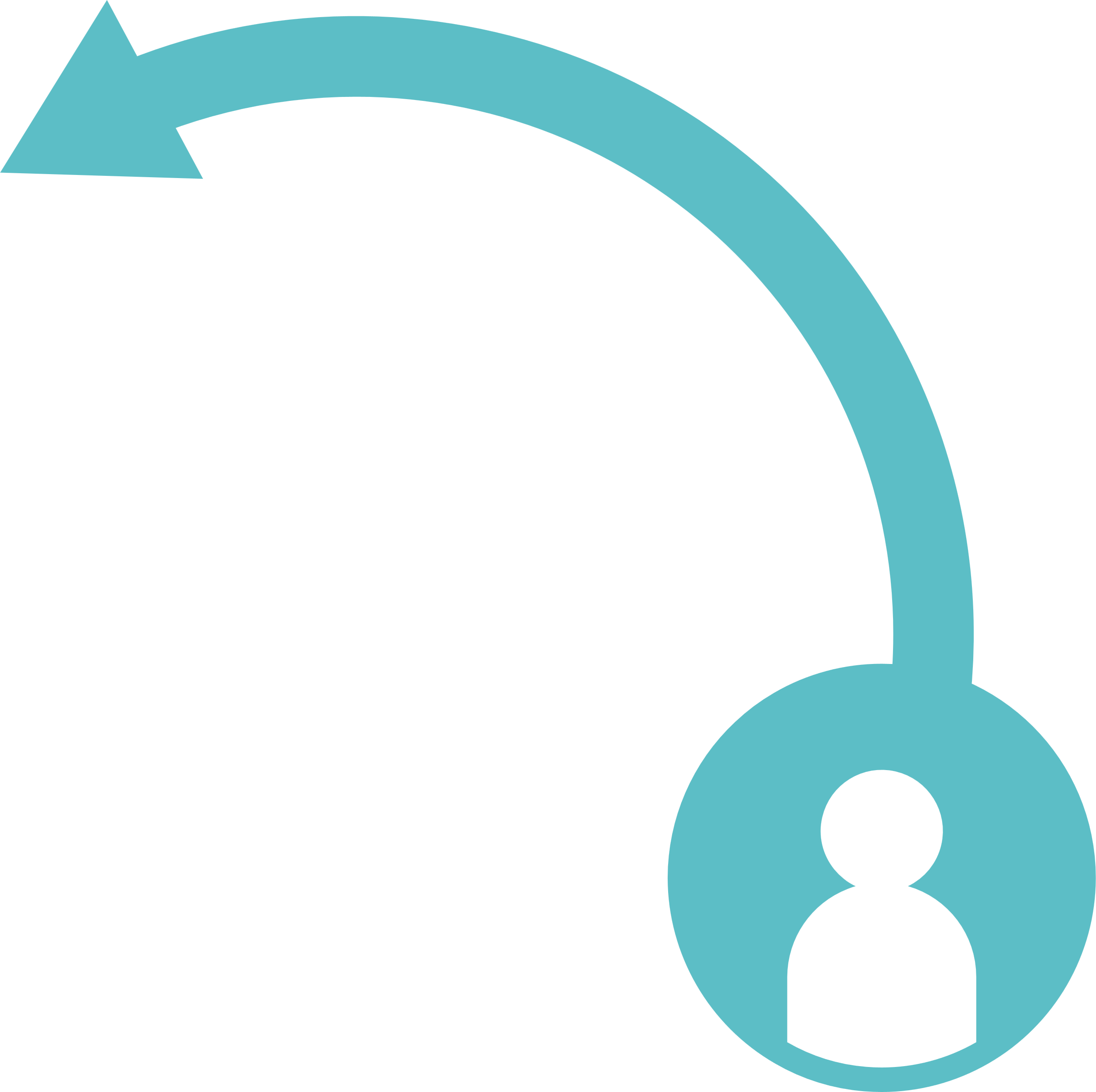 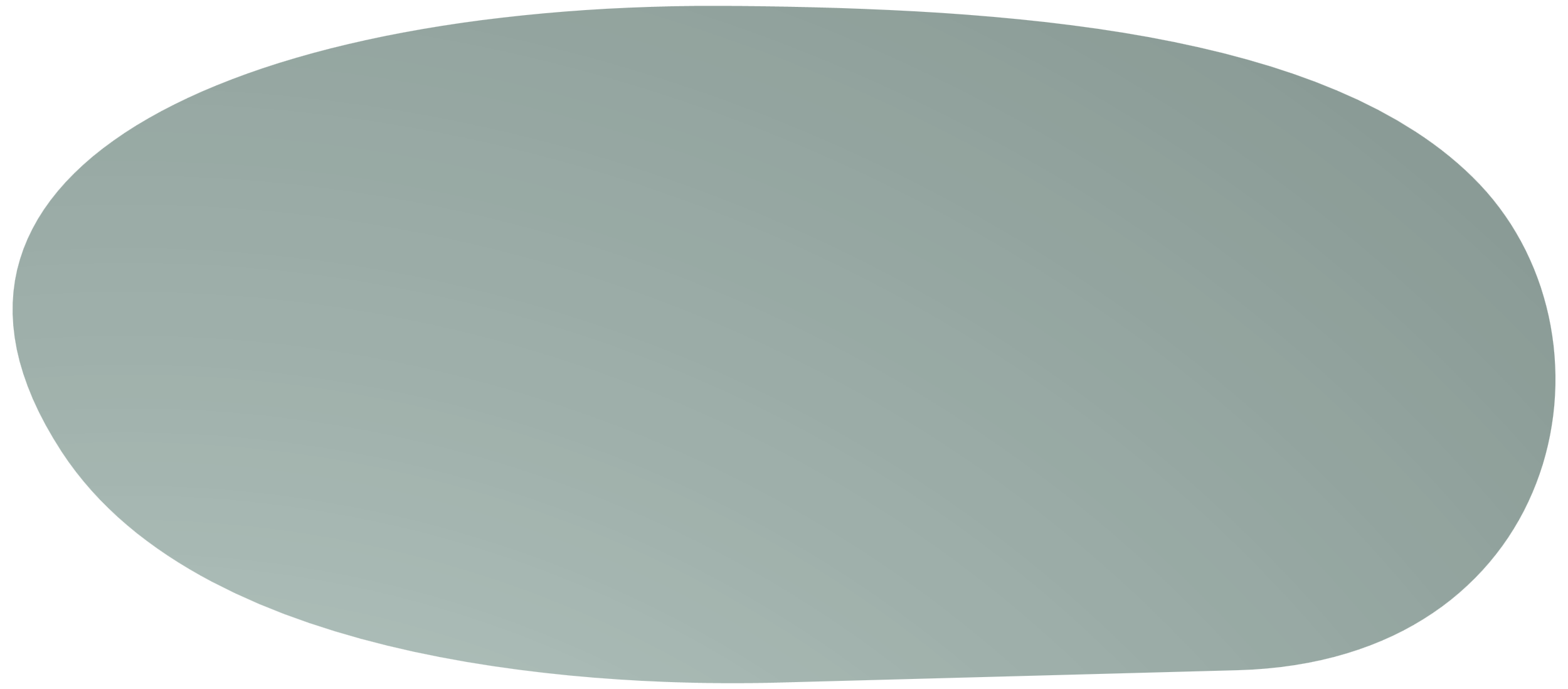 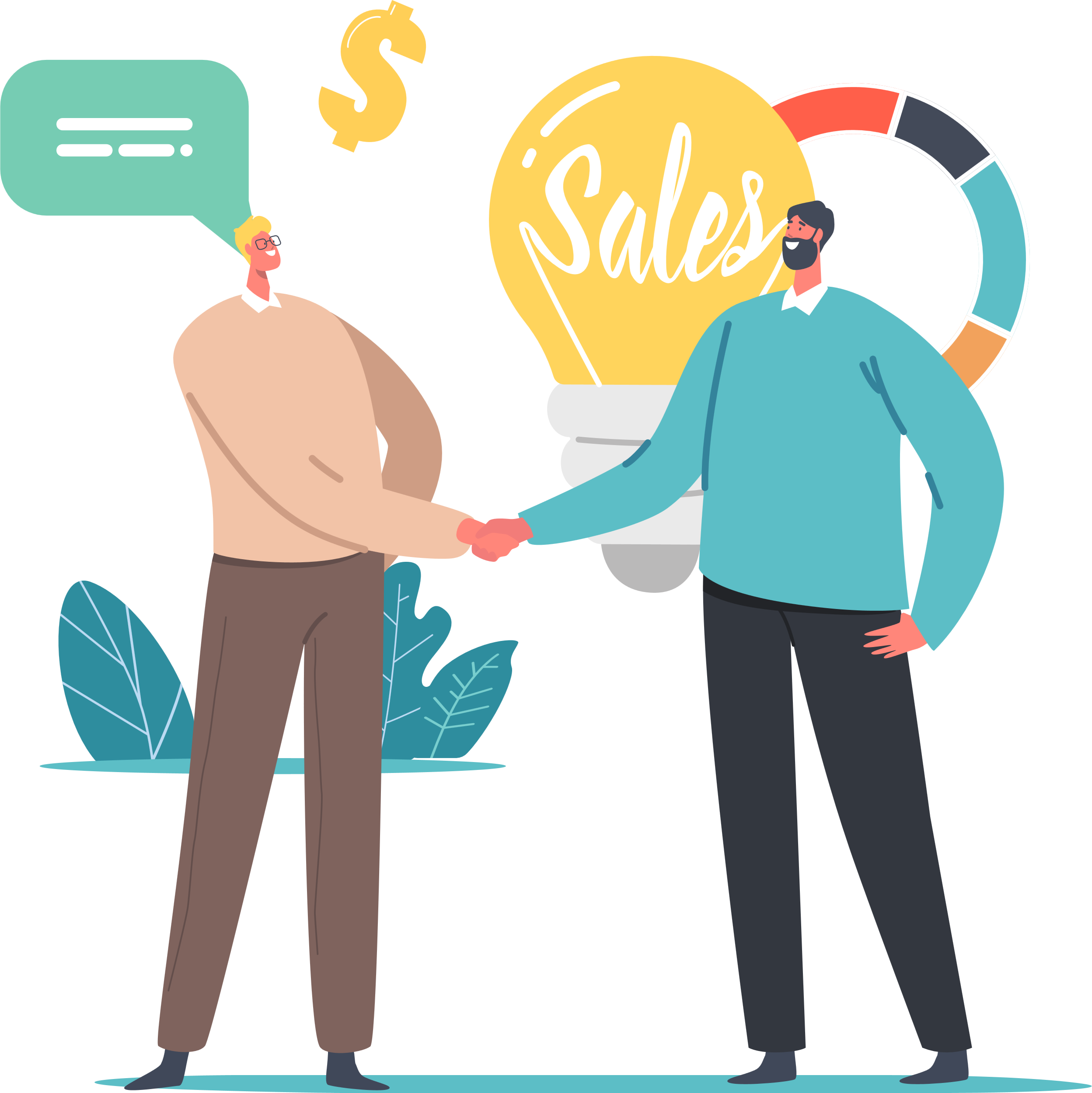 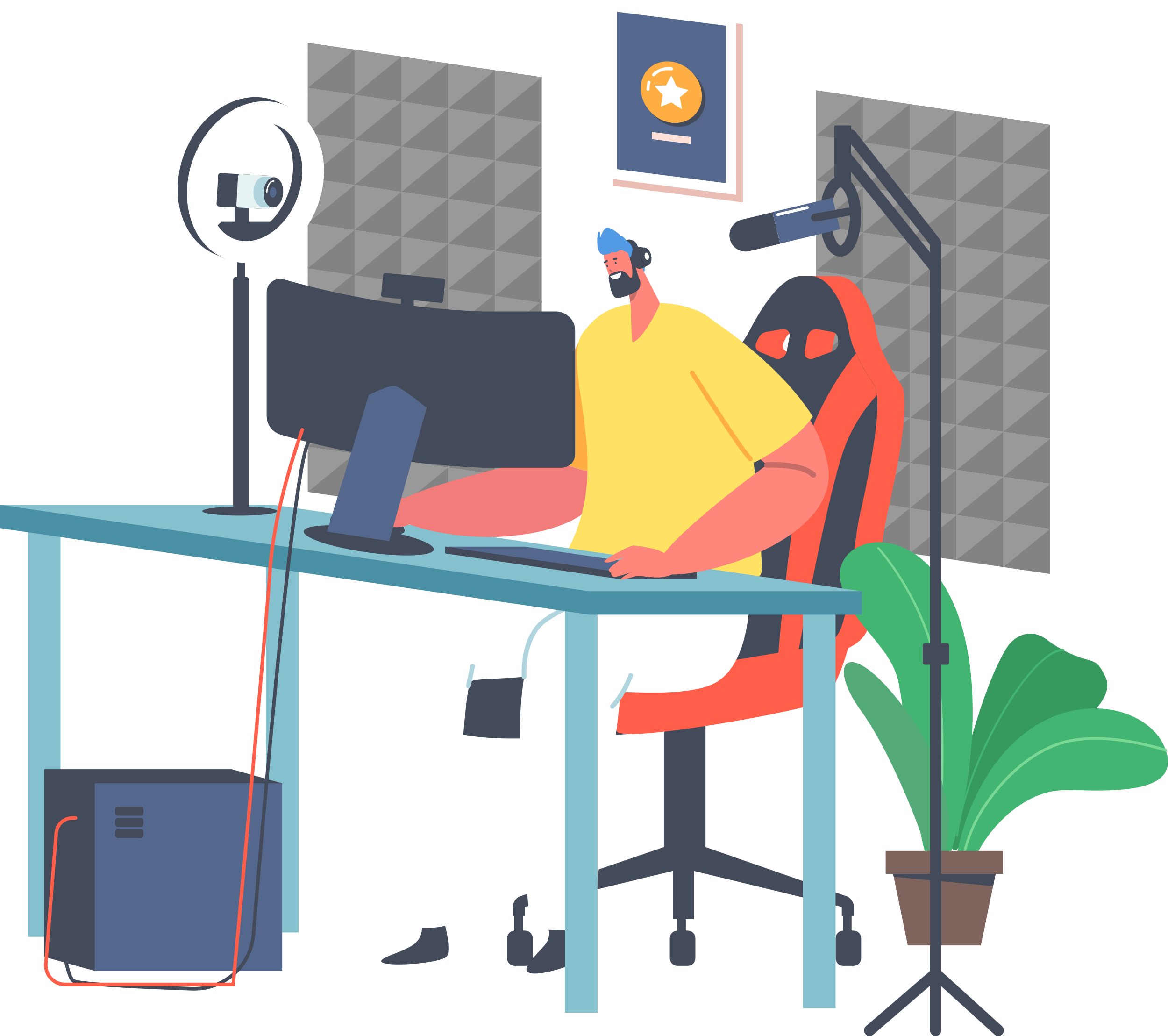 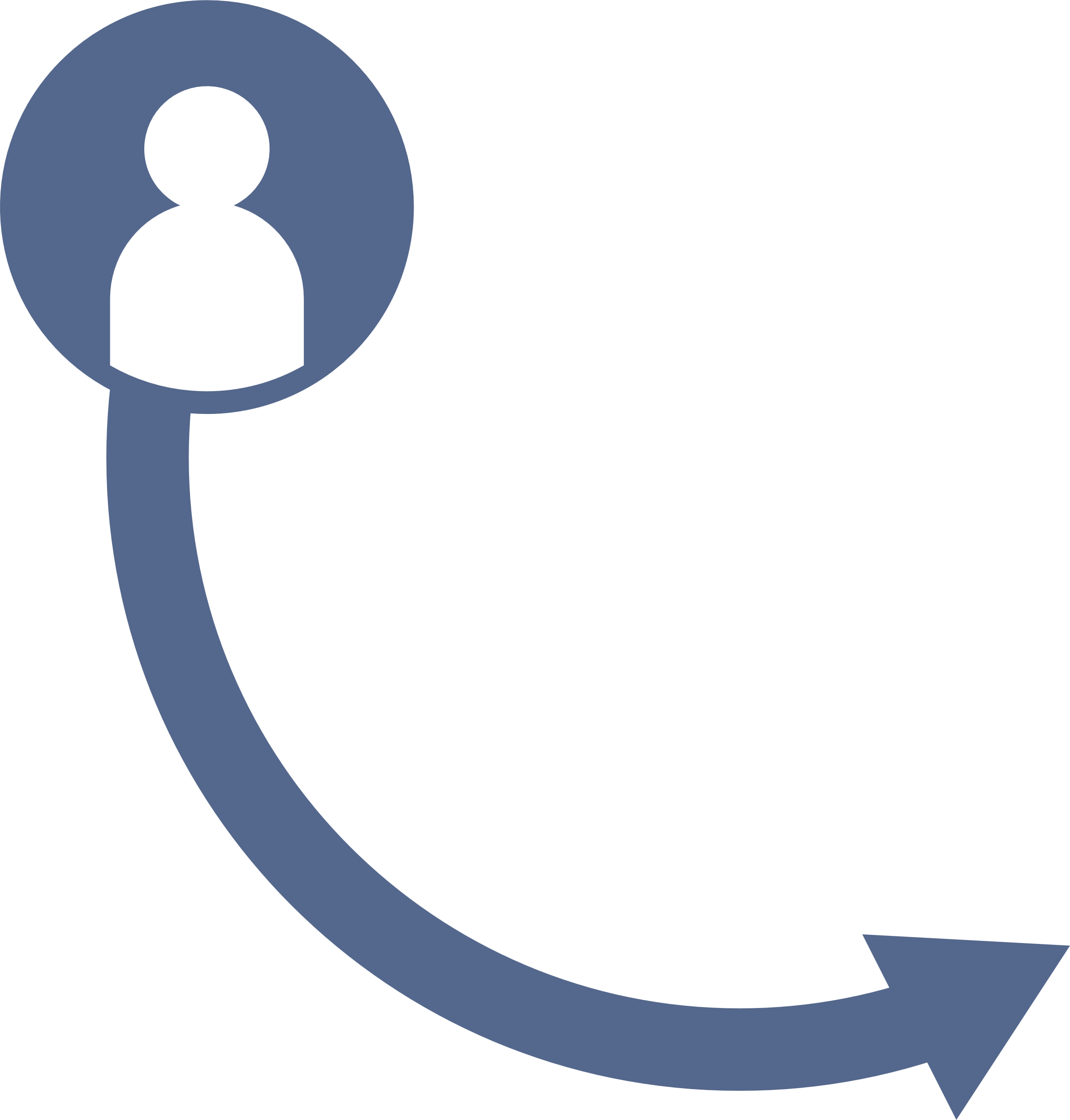 [Speaker Notes: Doing business even they are not in the office]
接続を保護する方法は？
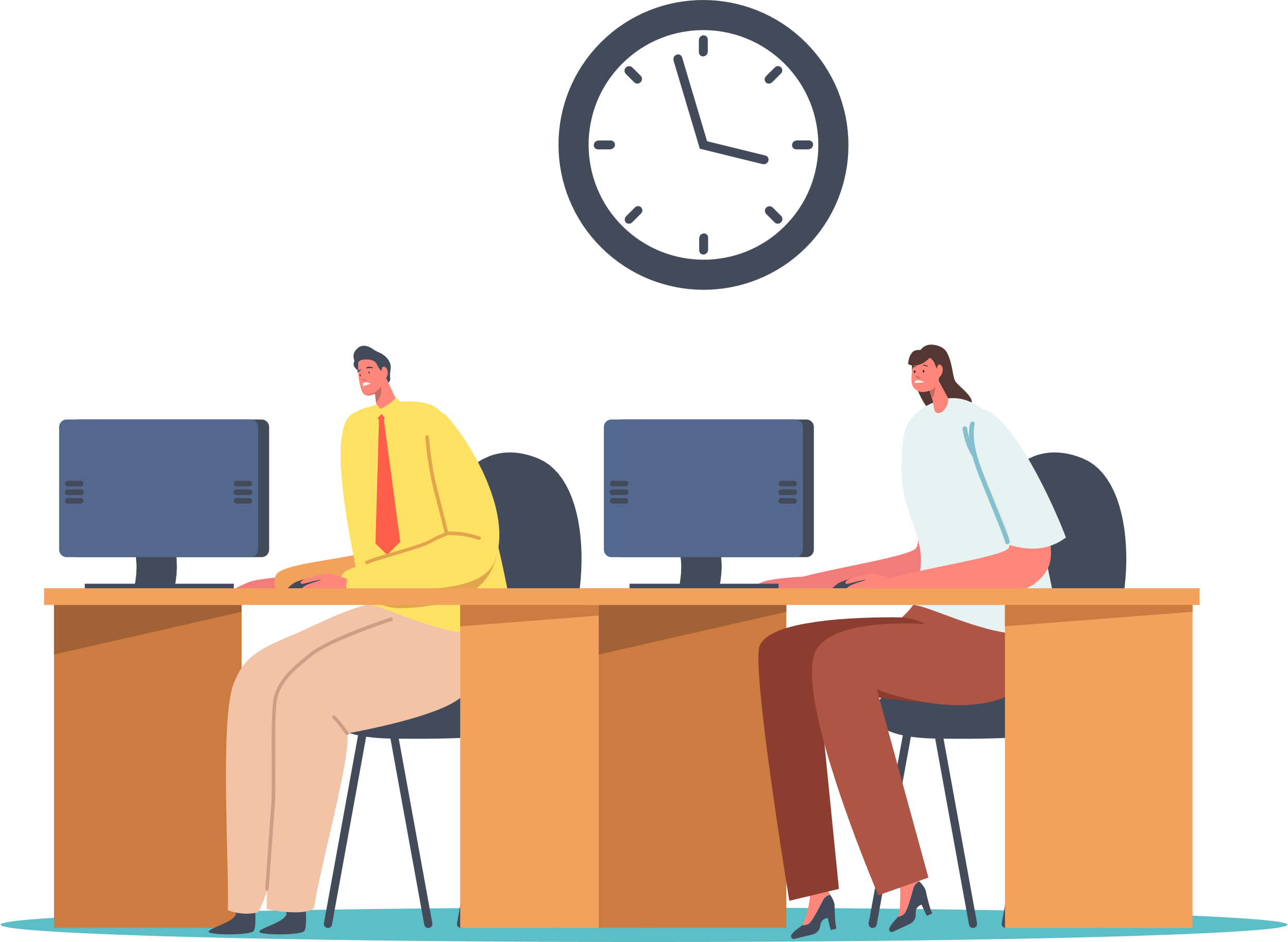 VPN
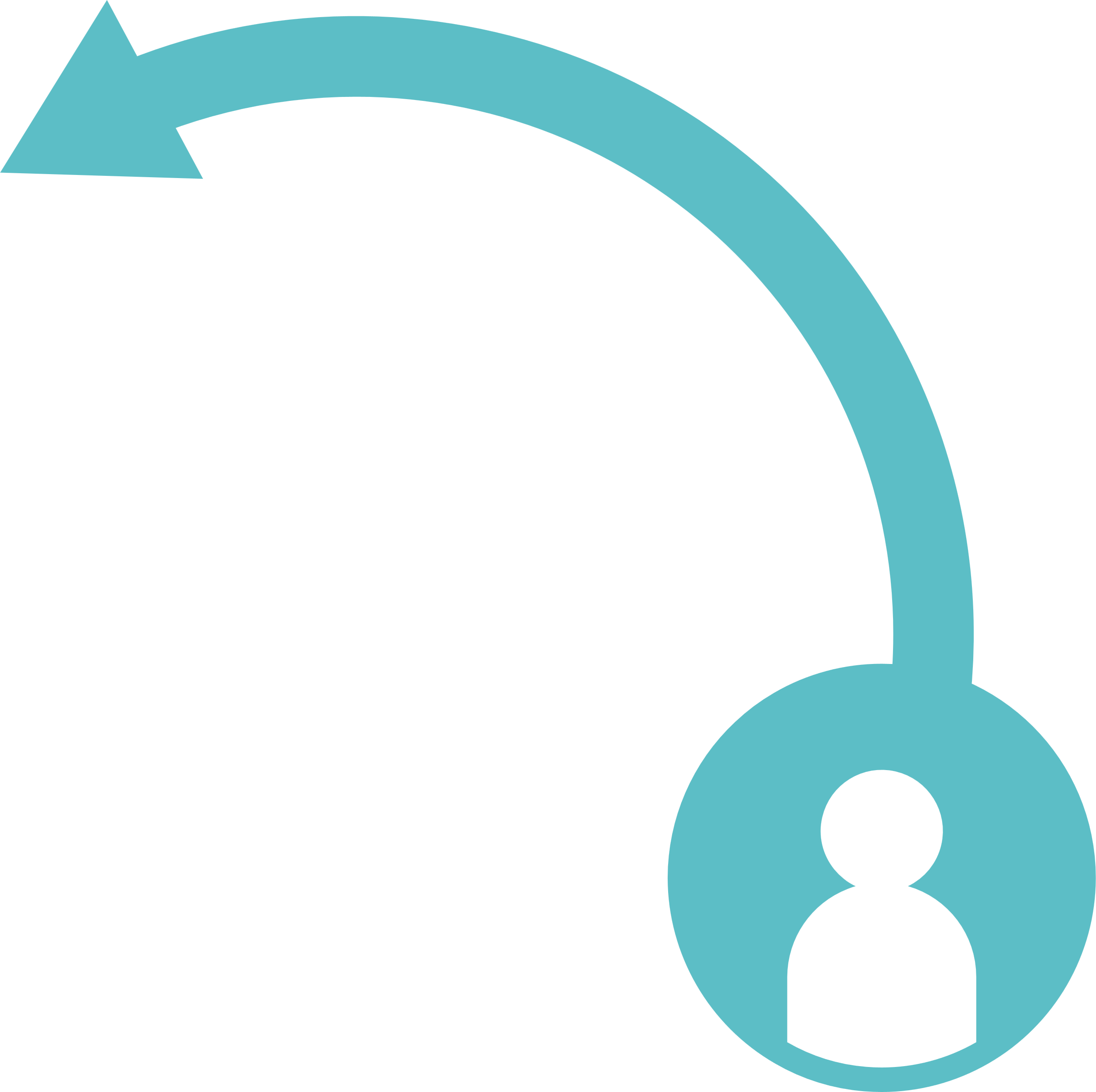 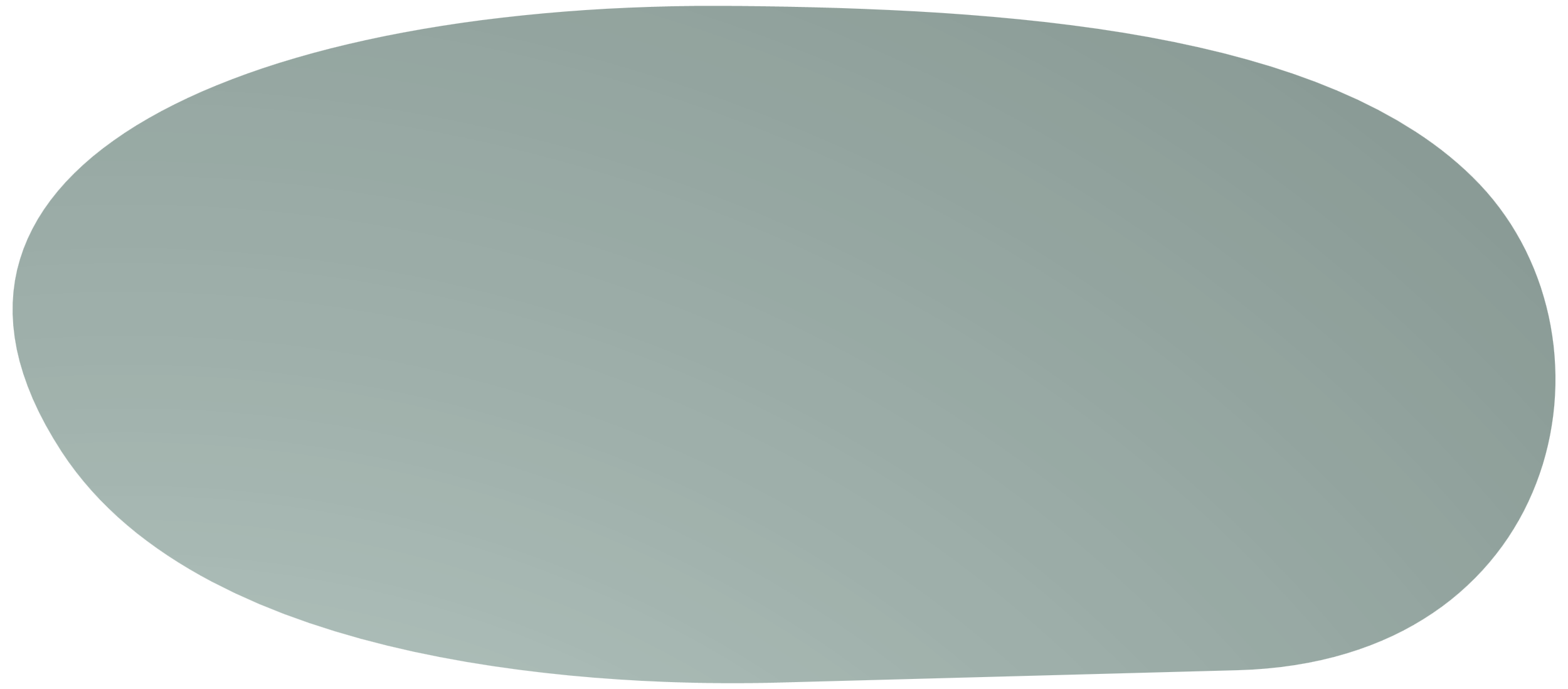 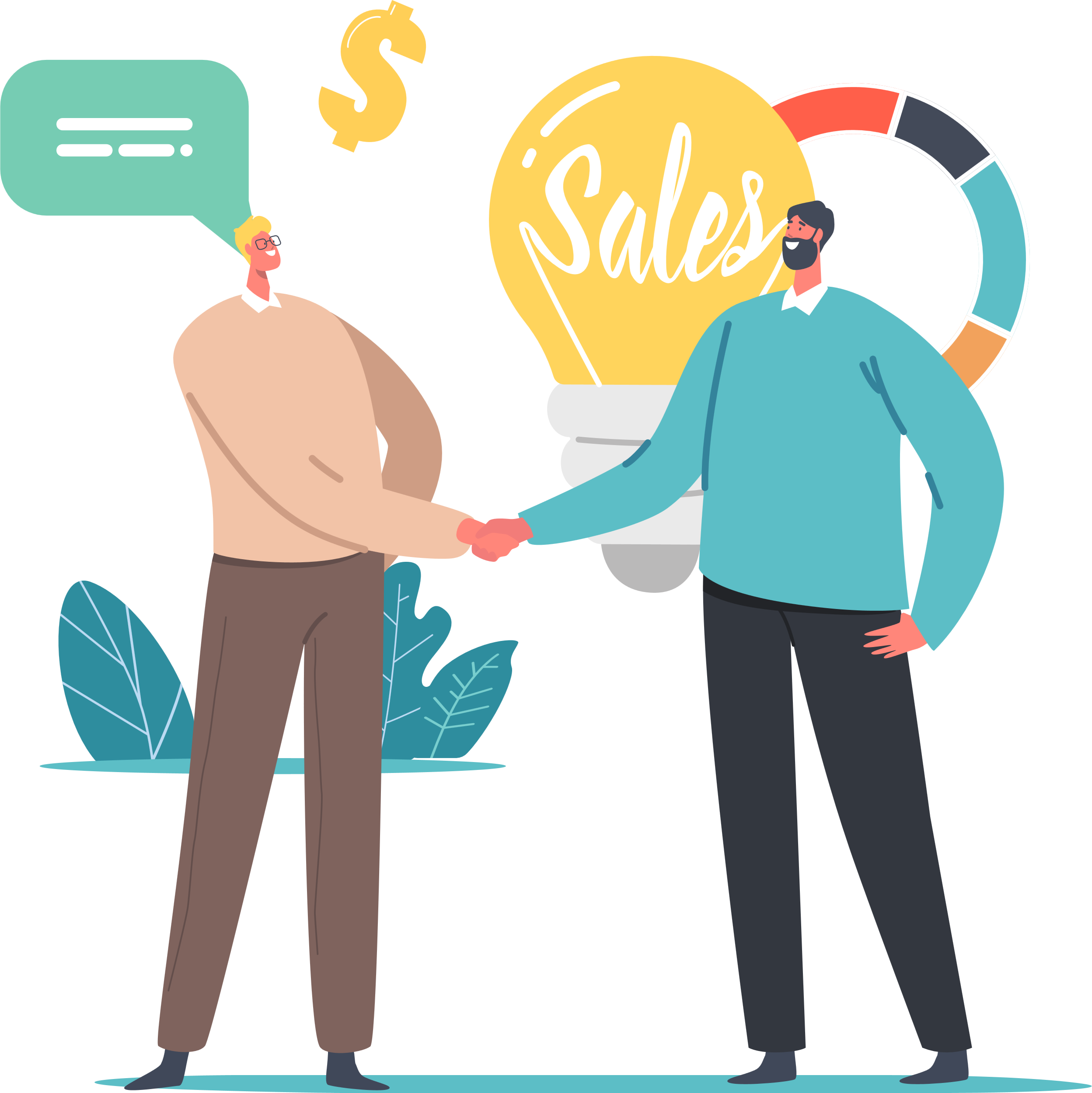 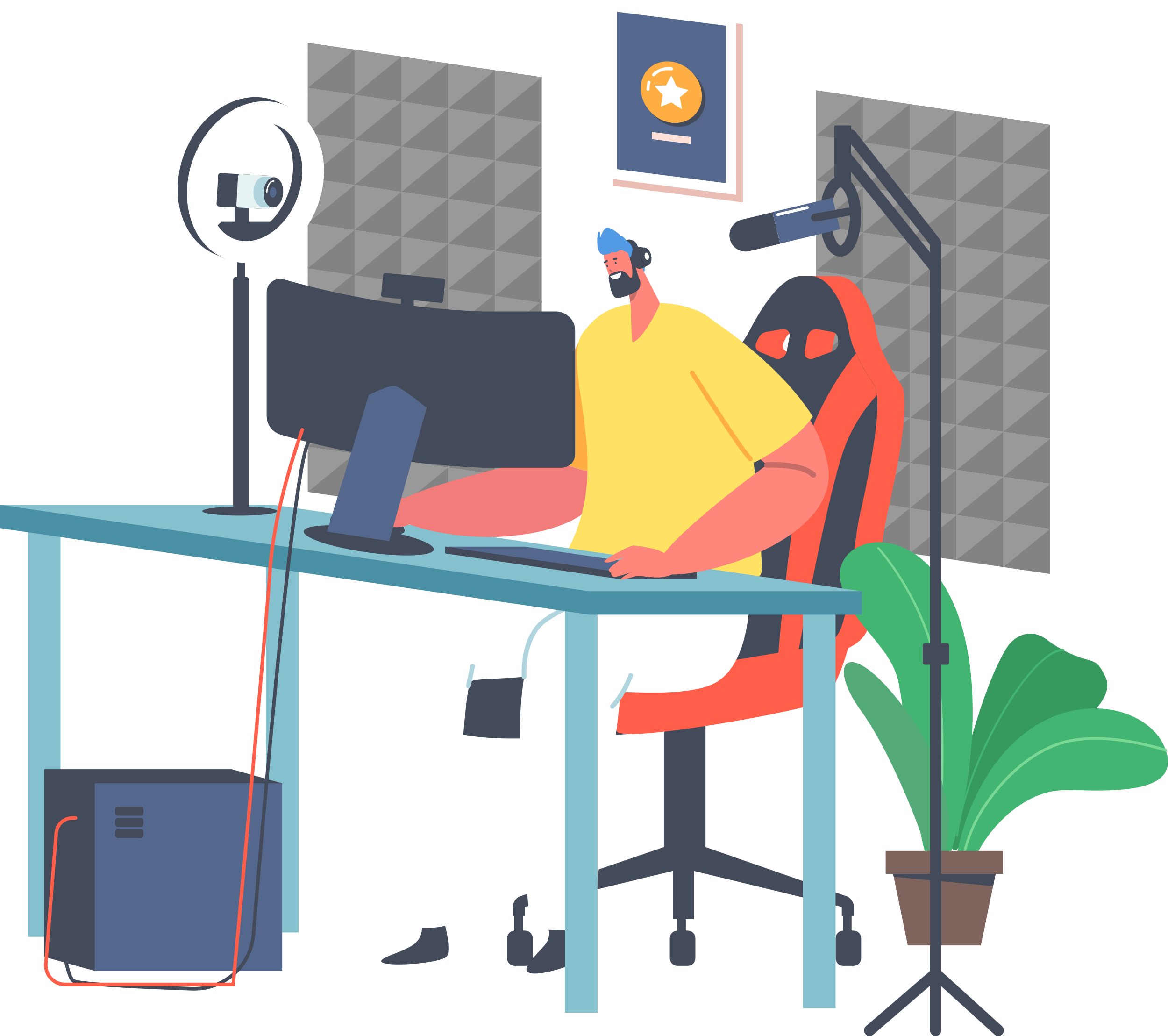 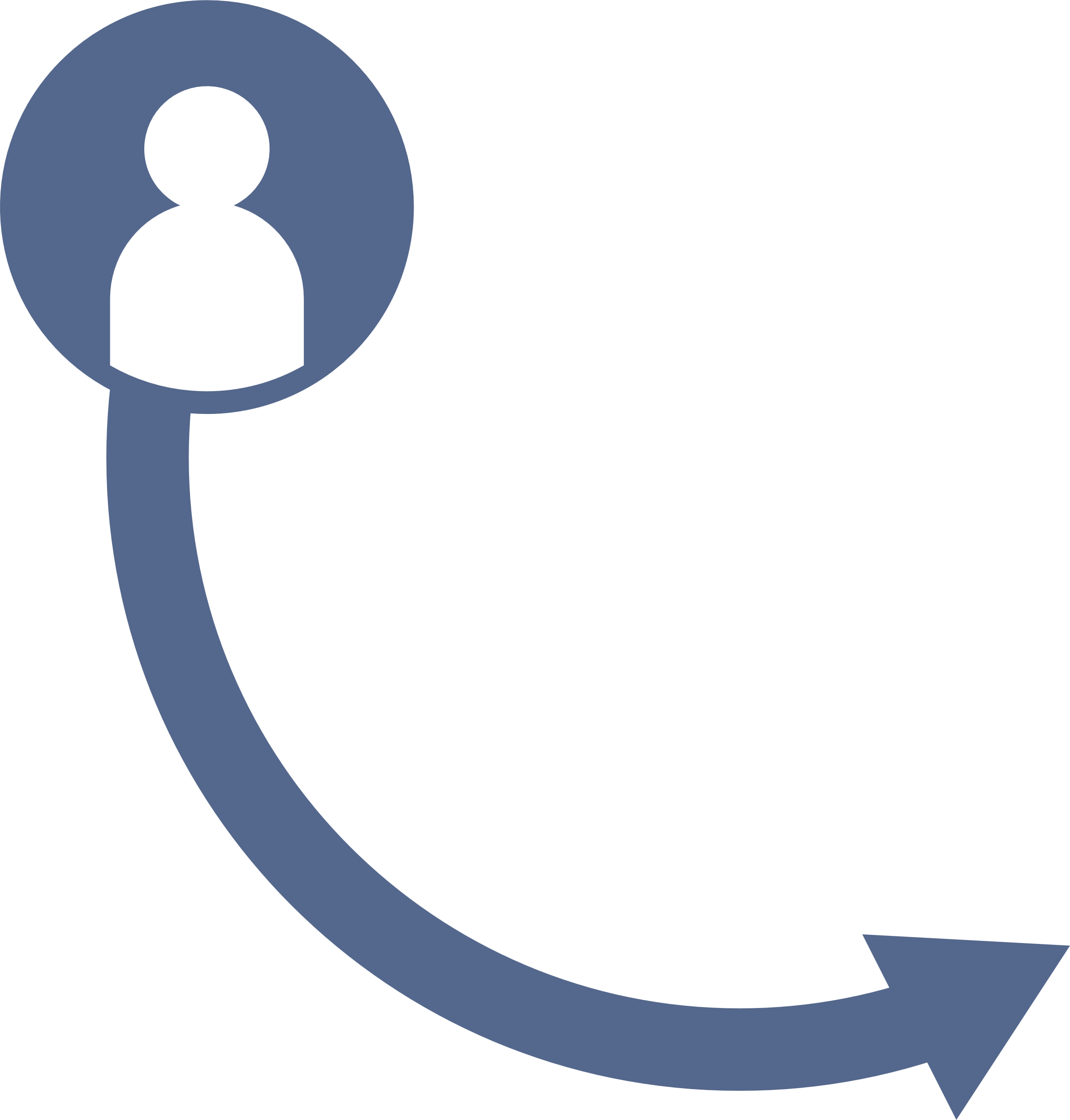 VPN
[Speaker Notes: VPN]
VPNを管理するのは誰ですか？
通常、SMB/SMがITを利用するのに十分なリソースはありません。
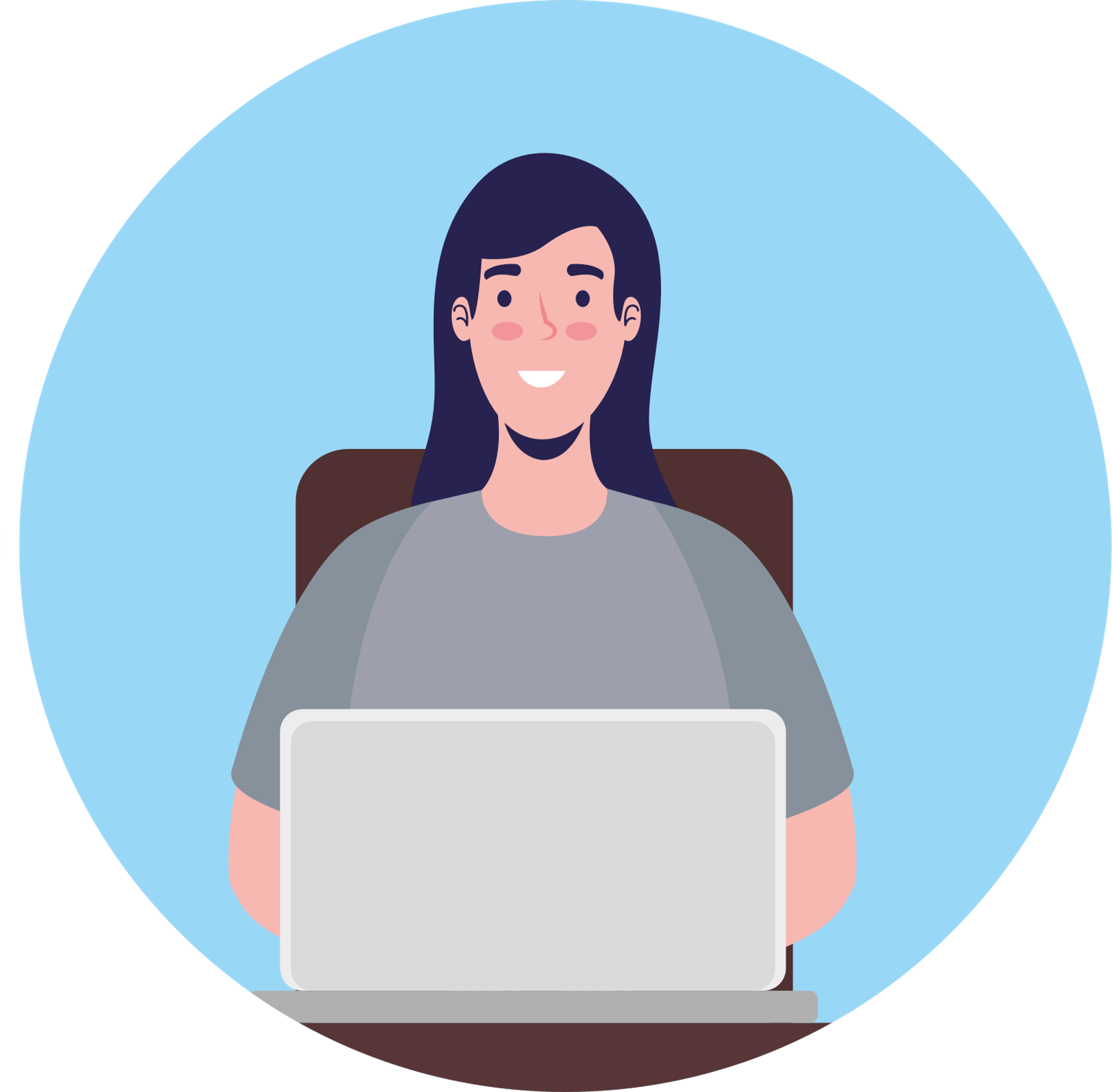 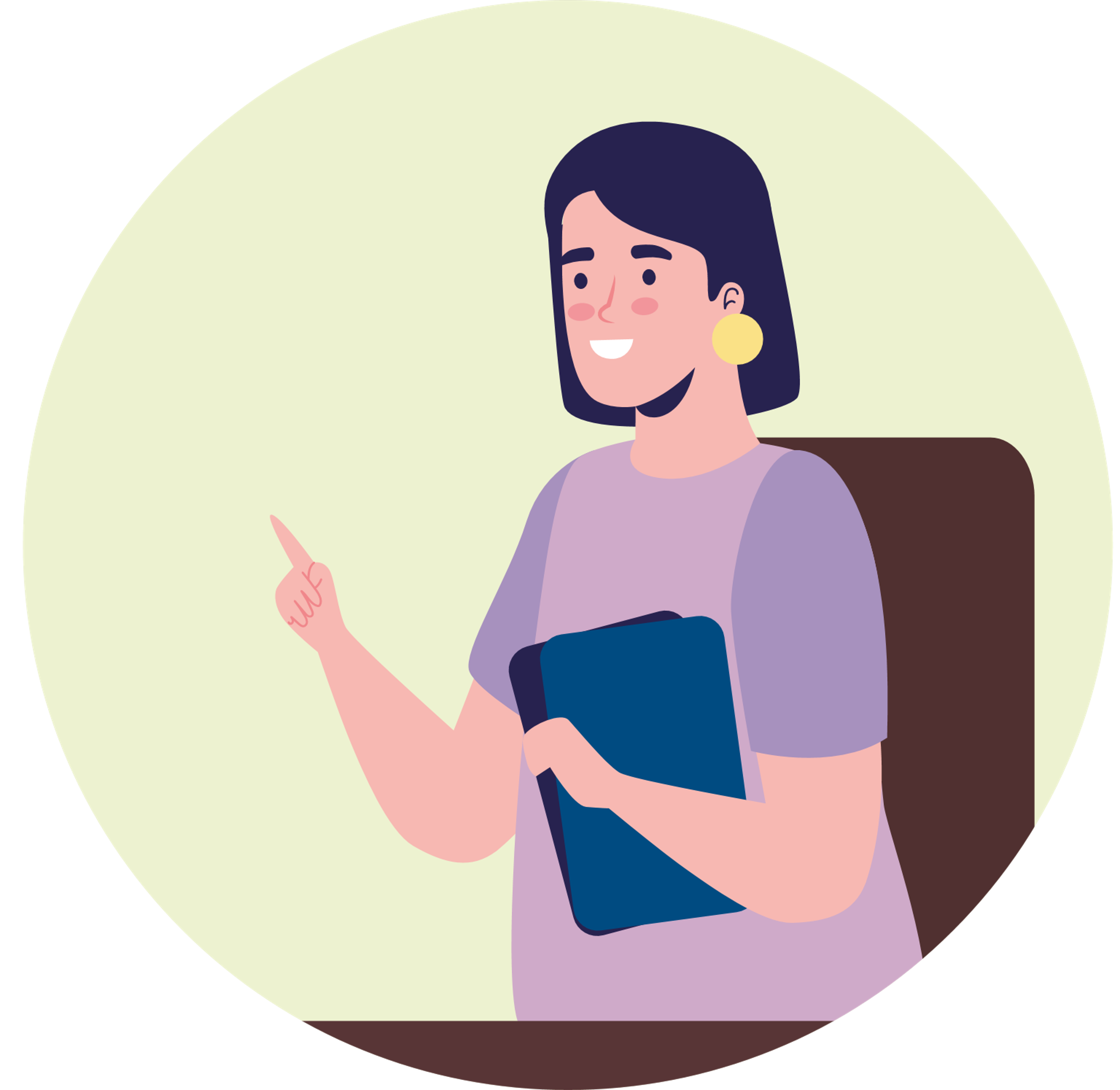 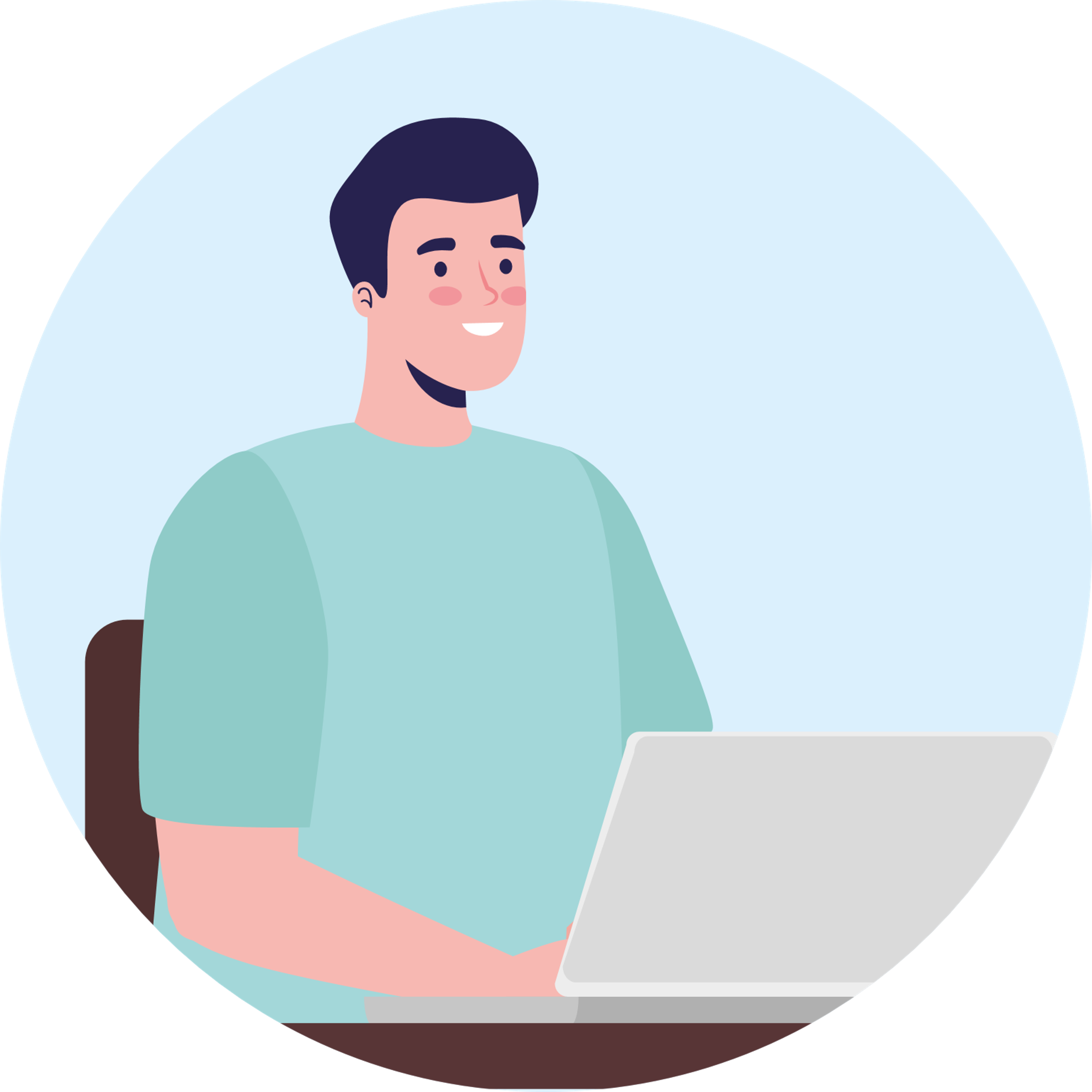 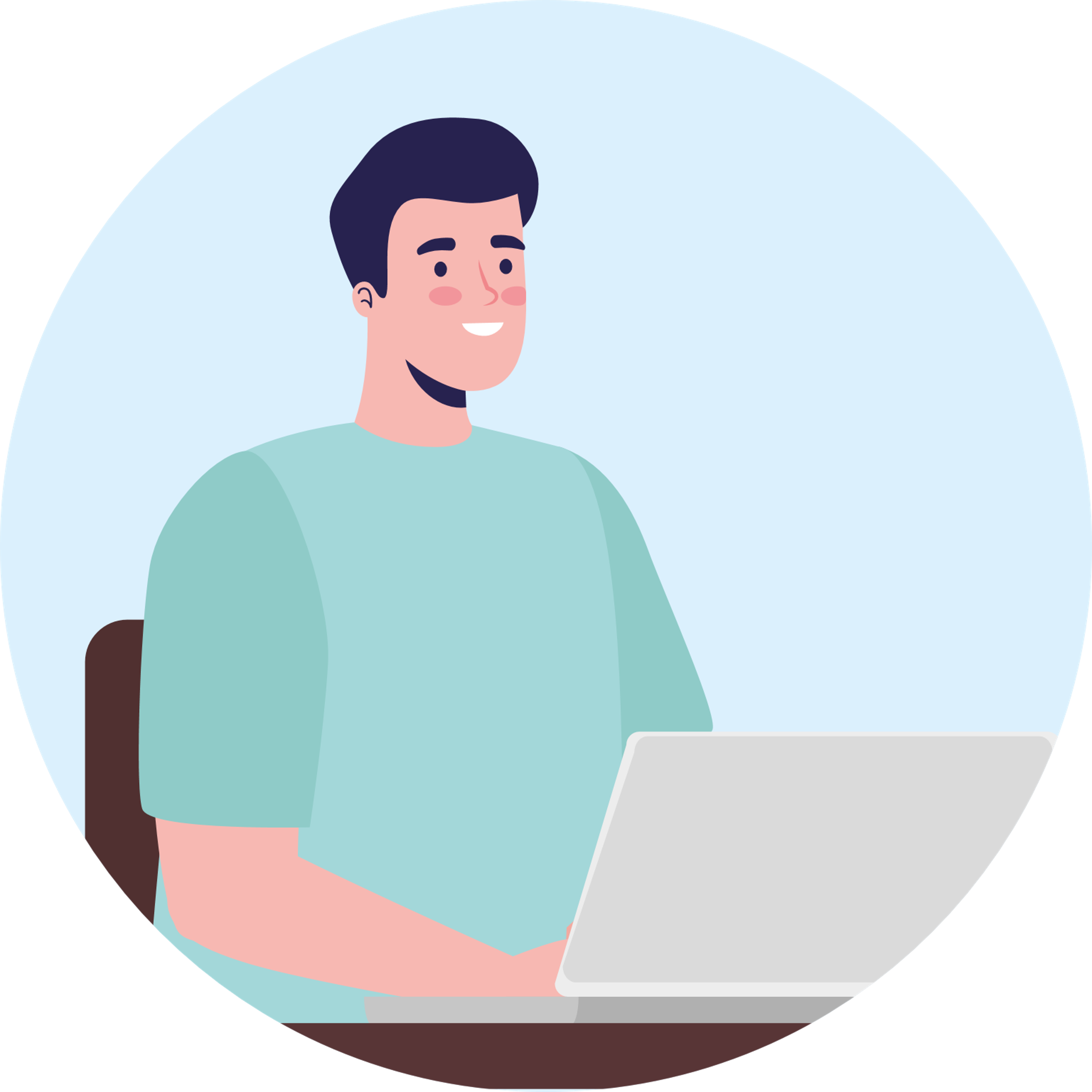 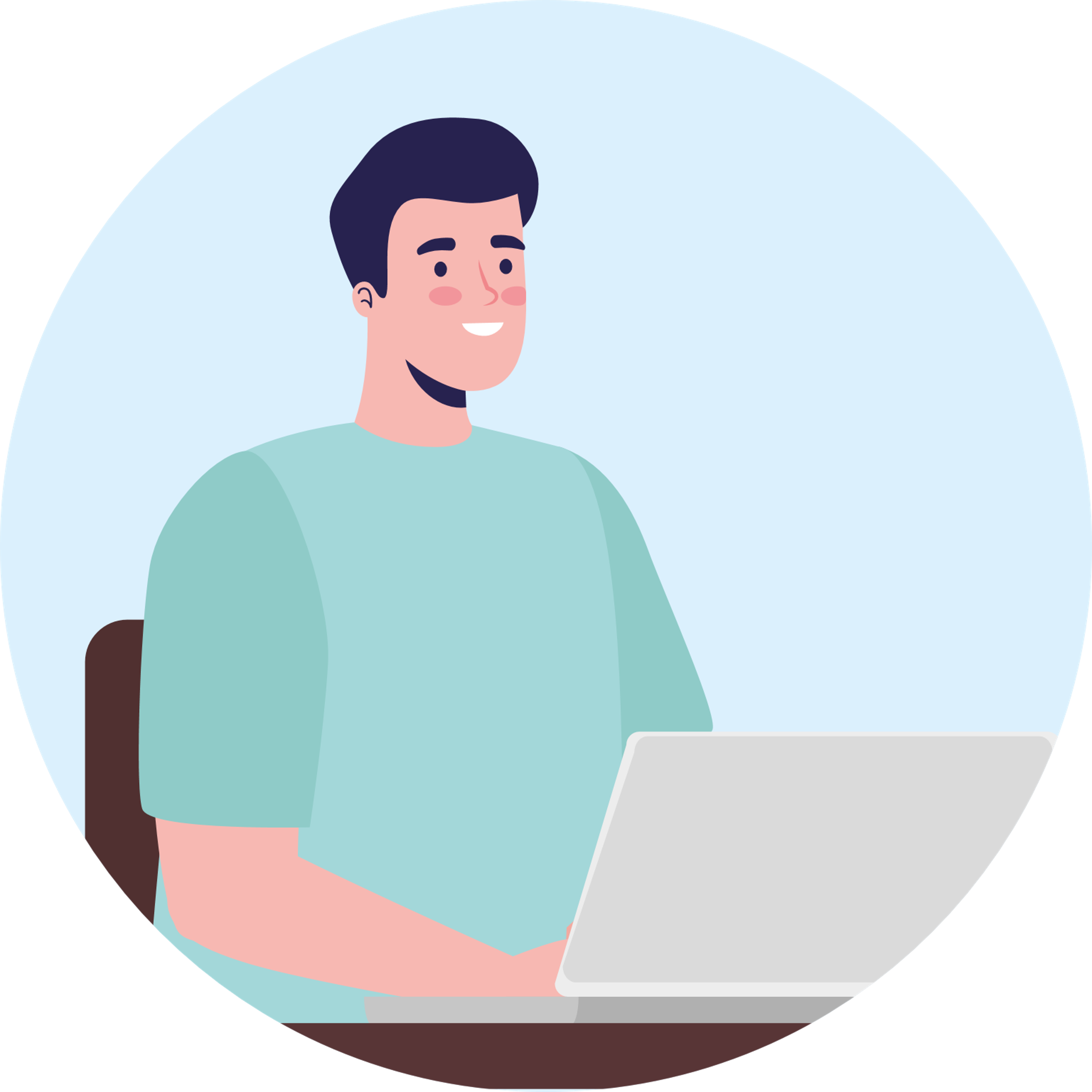 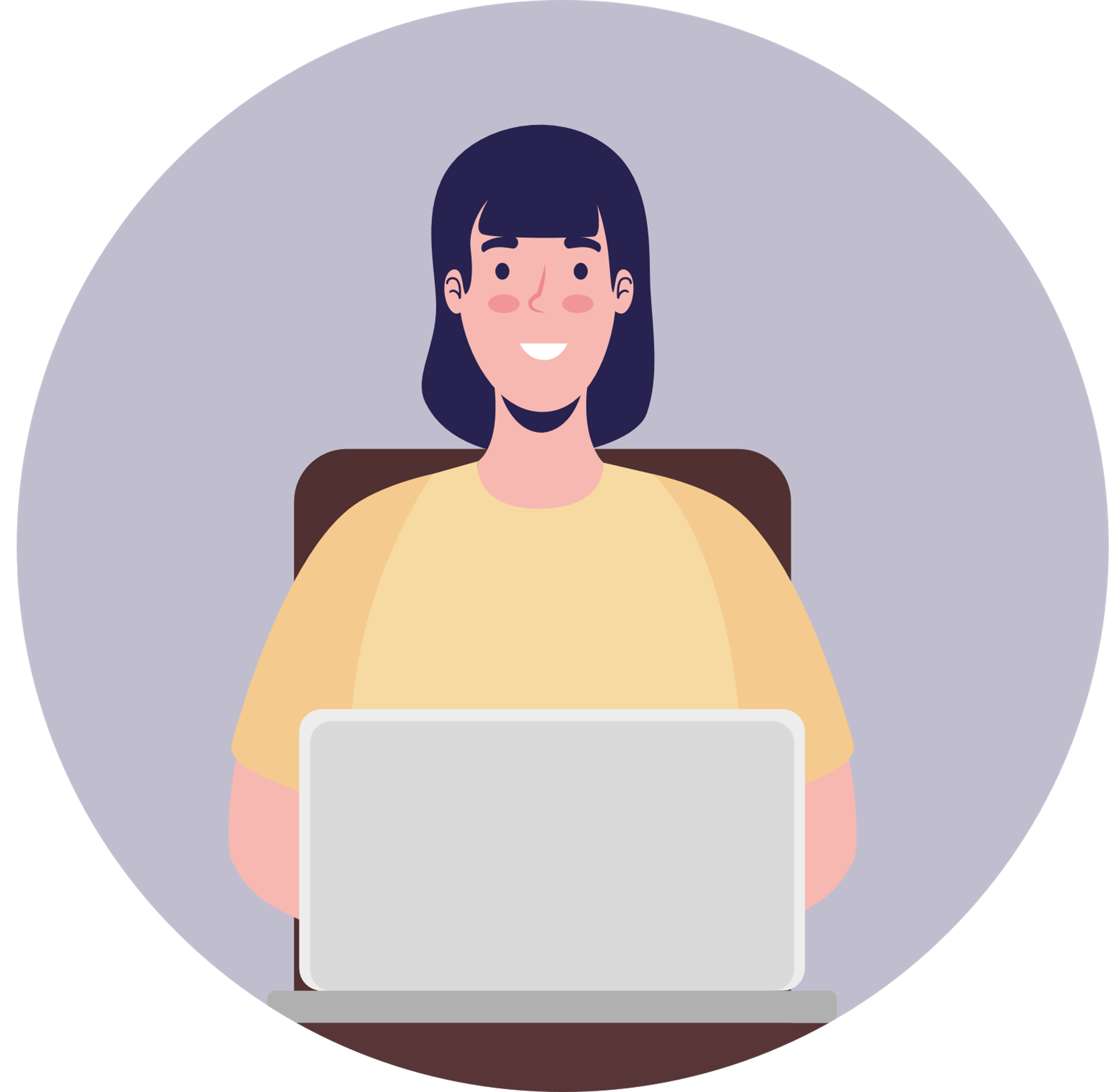 一般的な企業
オーナー
エンジニア
経理
セールス
[Speaker Notes: Usually it is not enough resource for SMB/SM to have an IT]
VPNのセットアップは複雑です
VPN
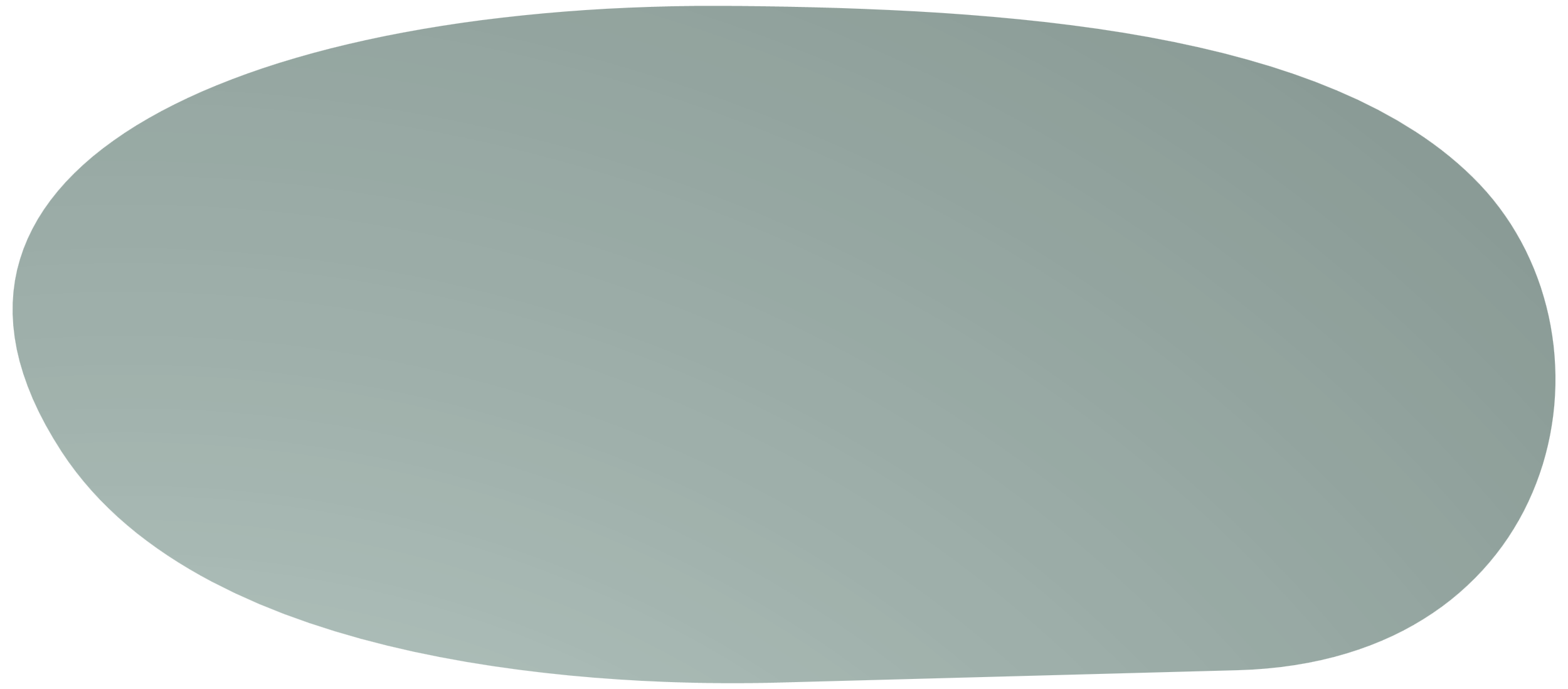 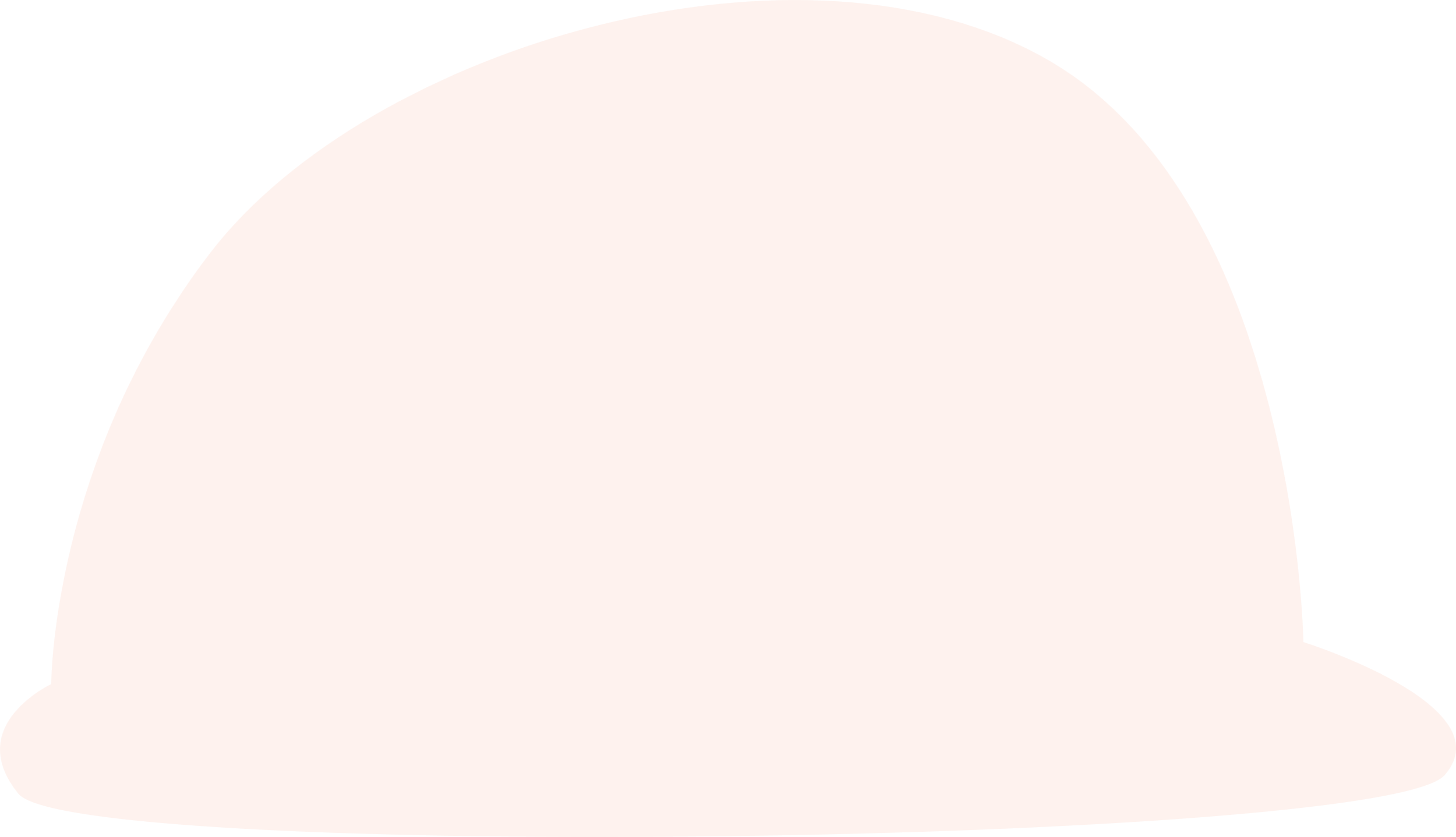 Office(サーバー)
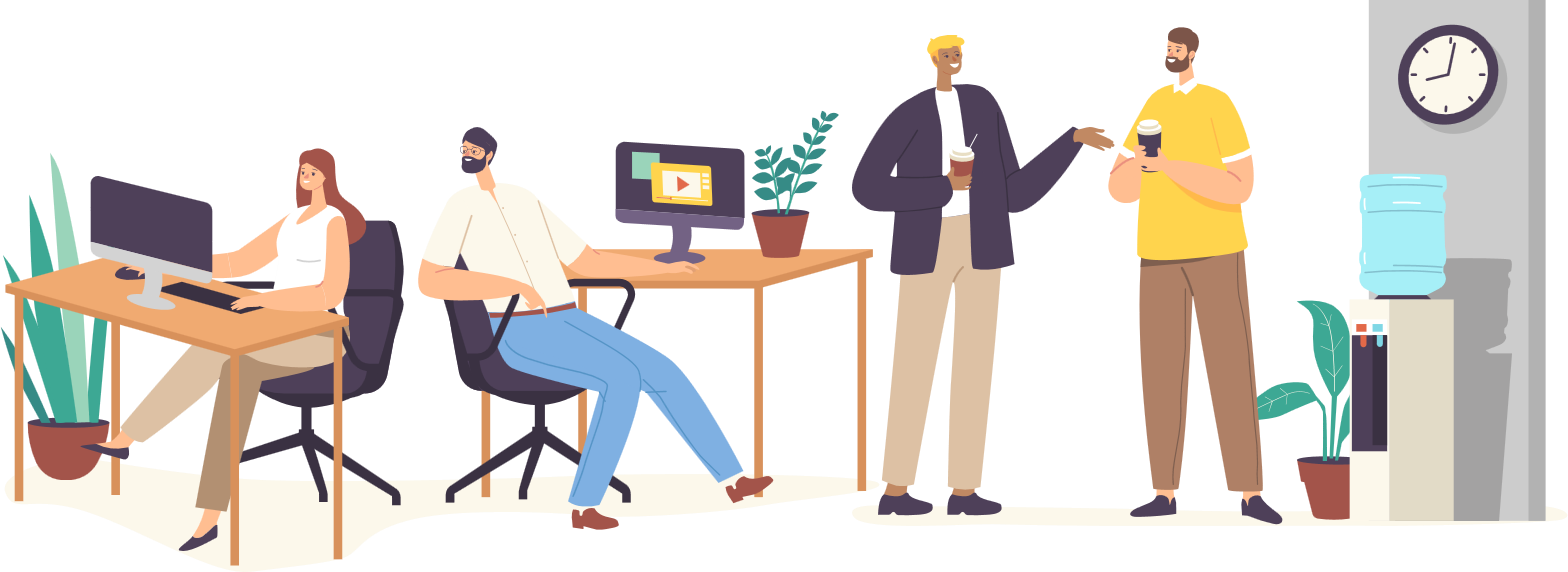 従業員(クライアント)
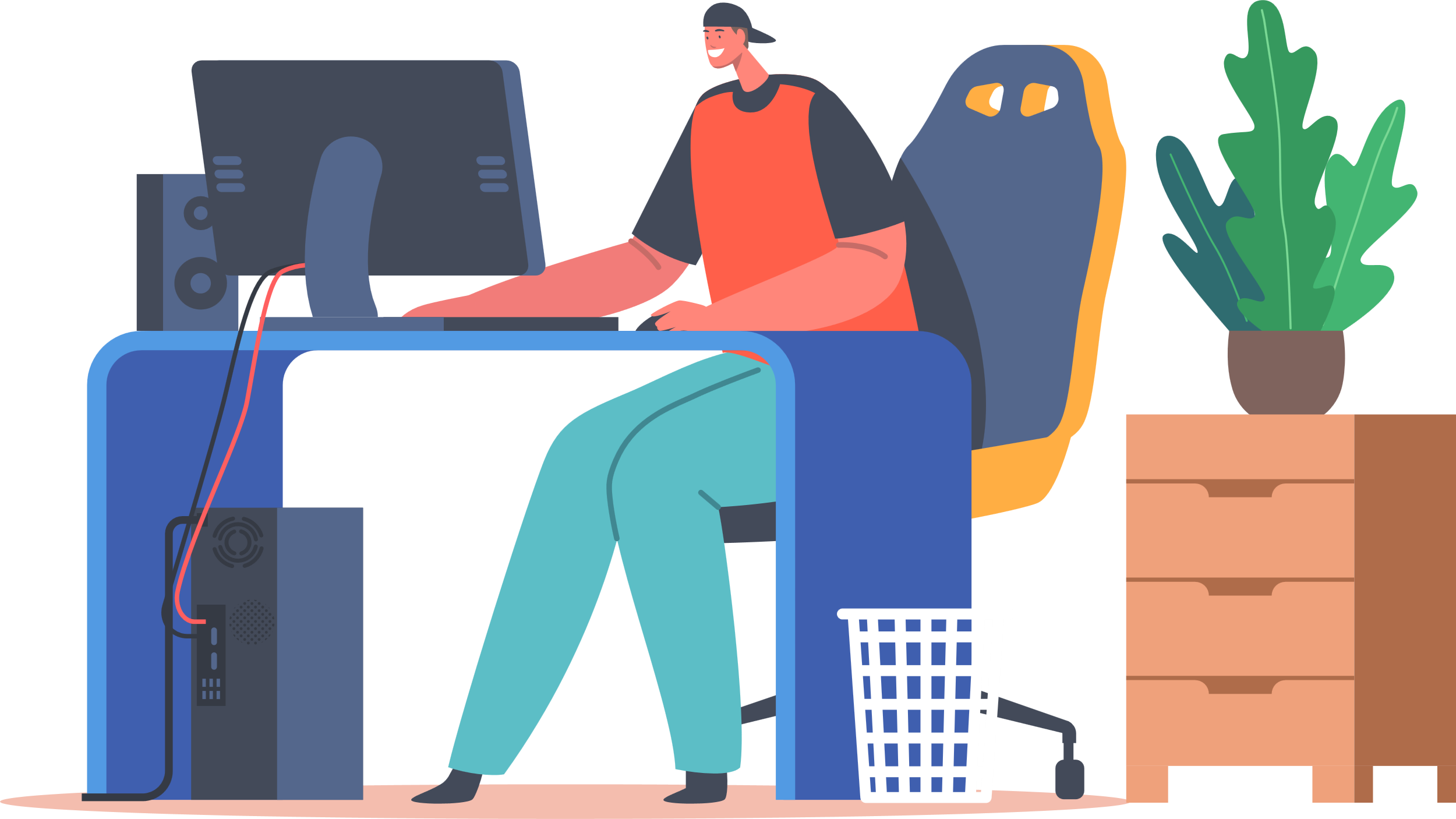 サーバーIPの入力
サービスポート
PSK
..。
ルーターのIPアドレスを探す
ファイアウォール/NATルールの設定
クライアントの認証の設定
クライアントの暗号化の設定
ルーティングの確認
..。
[Speaker Notes: Employees(Client)]
複数の場所を相互に接続する必要がある場合、さらに複雑になります
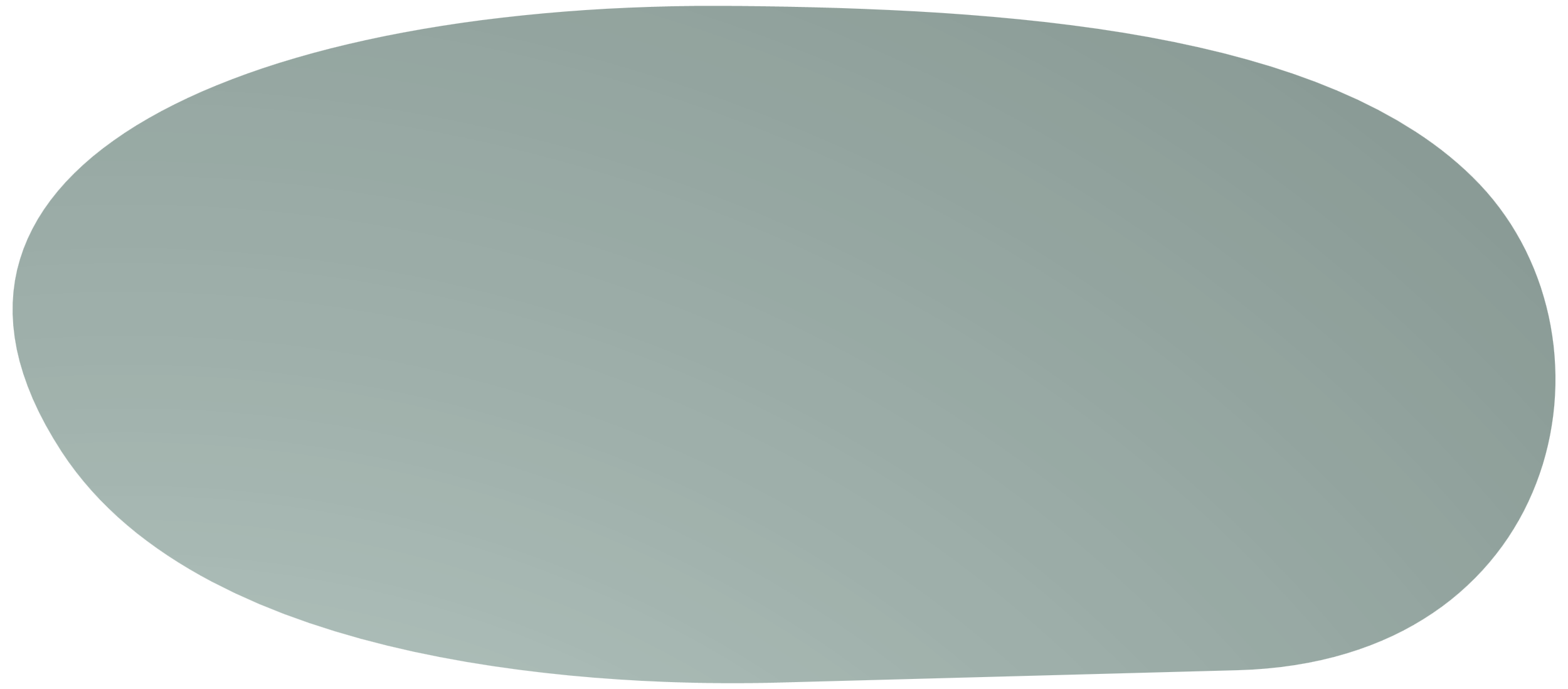 サブオフィス(サーバー)
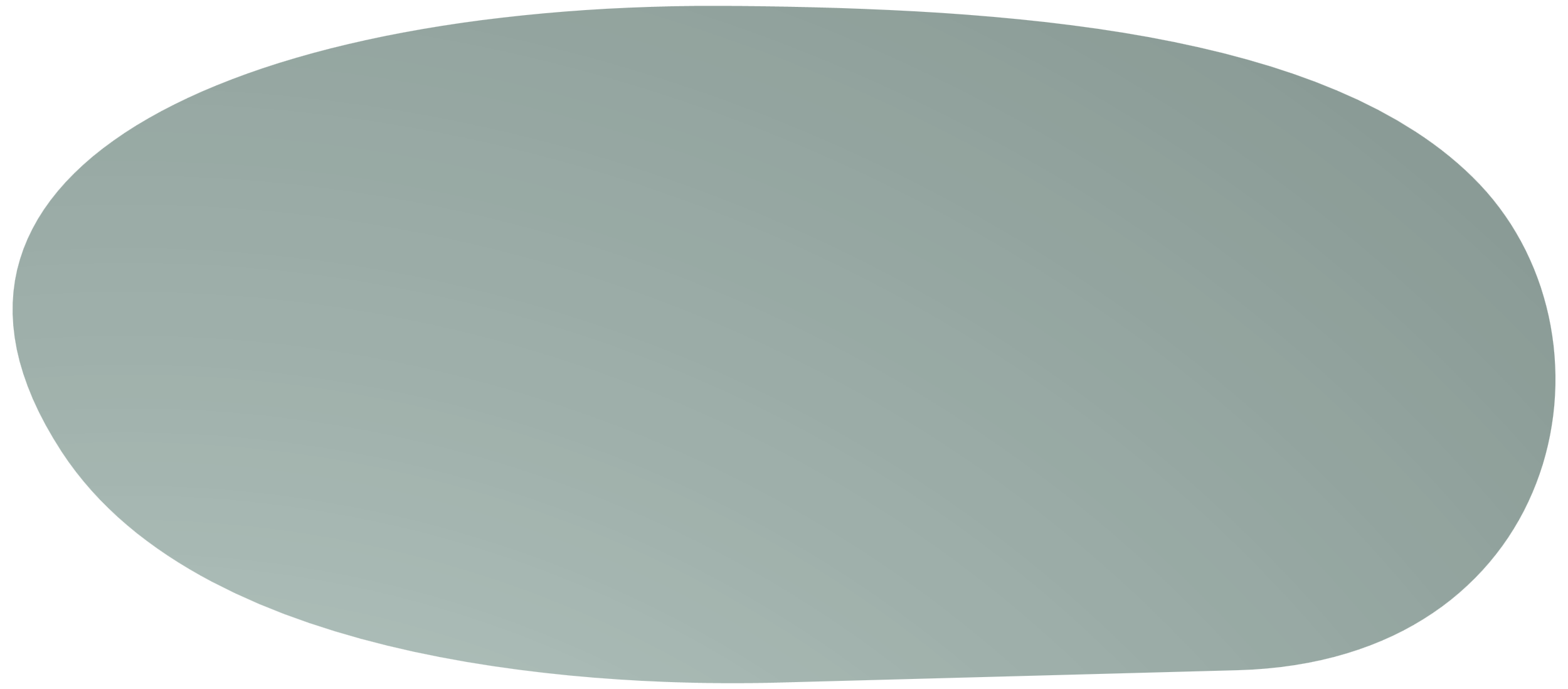 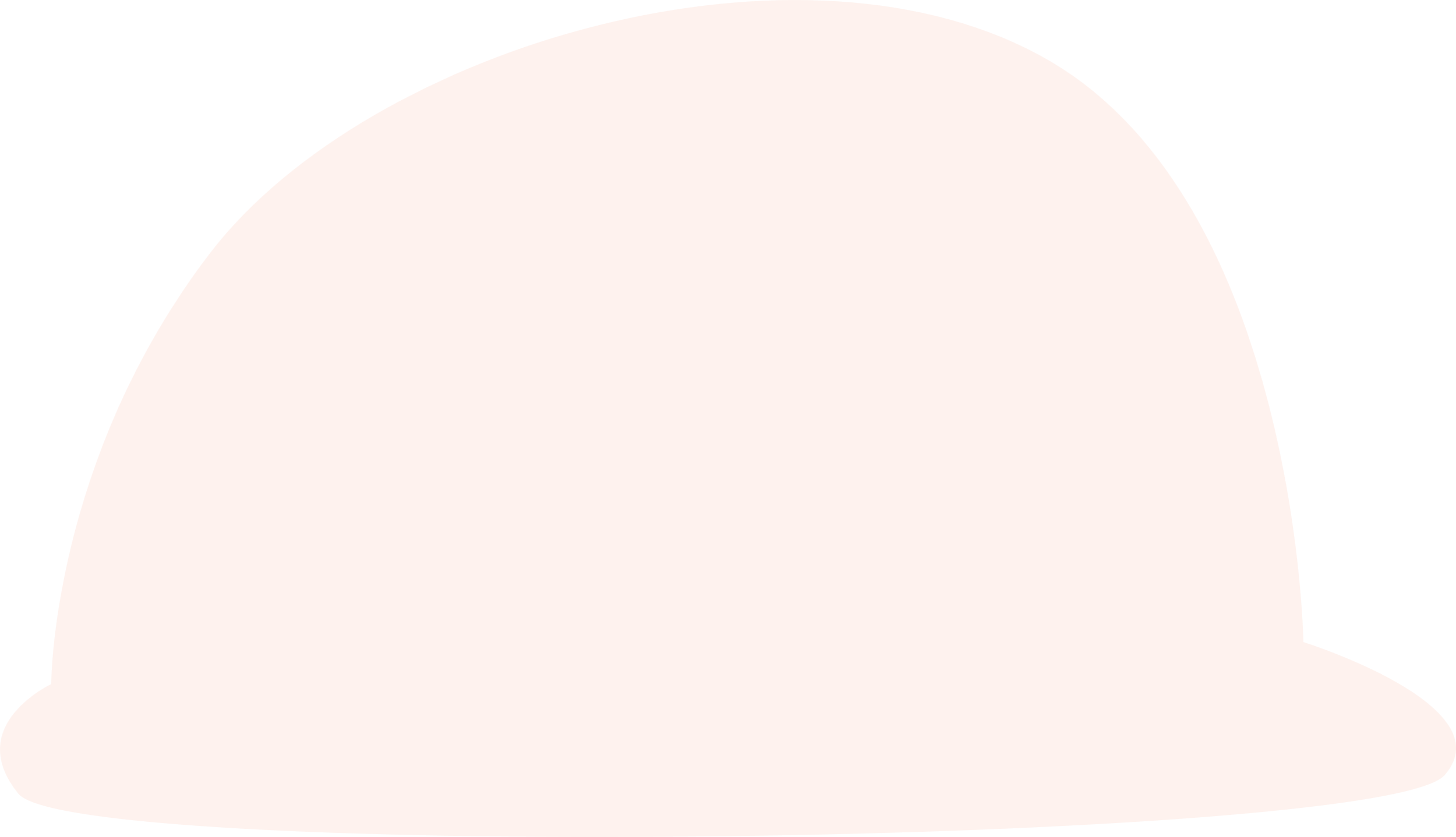 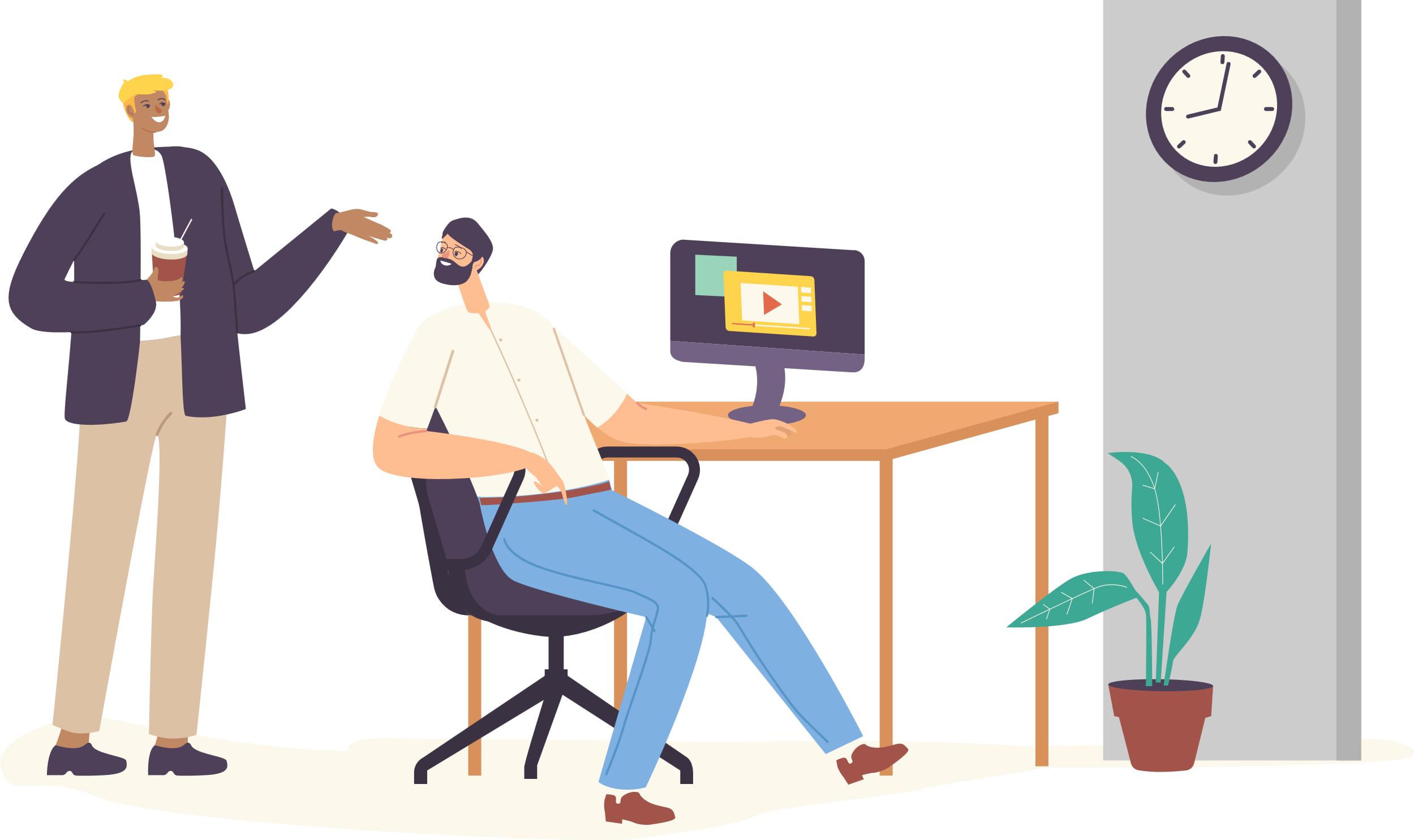 WFH従業員(クライアント)
ルーターのIPアドレスを探す
ファイアウォール/NATルールの設定
クライアントの認証の設定
クライアントの暗号化の設定
ルーティングの確認
..。
メインオフィス(サーバー)
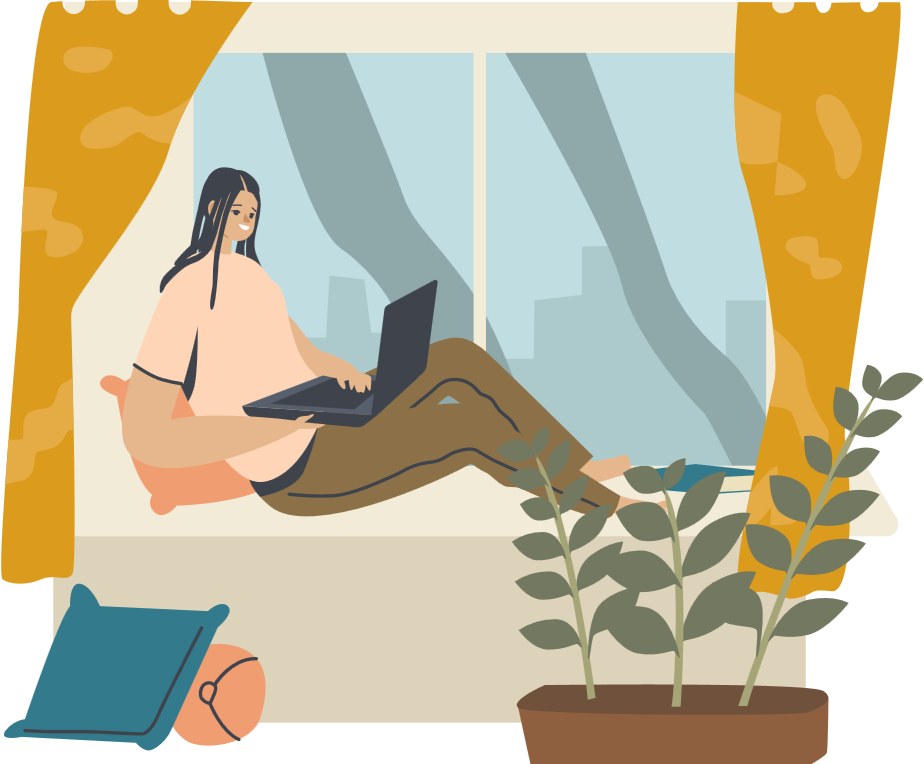 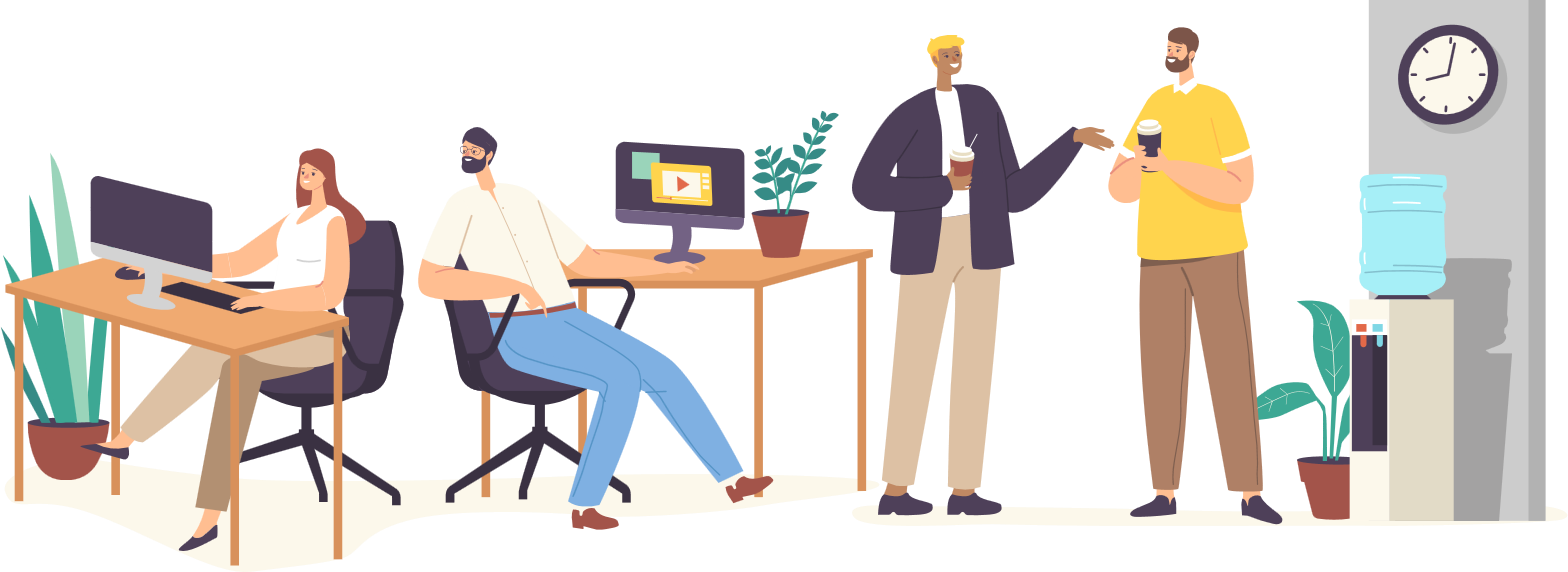 サーバーIPの入力
サービスポート
PSK
..。
オフィスVPN
従業員VPN
従業員VPN
従業員VPN
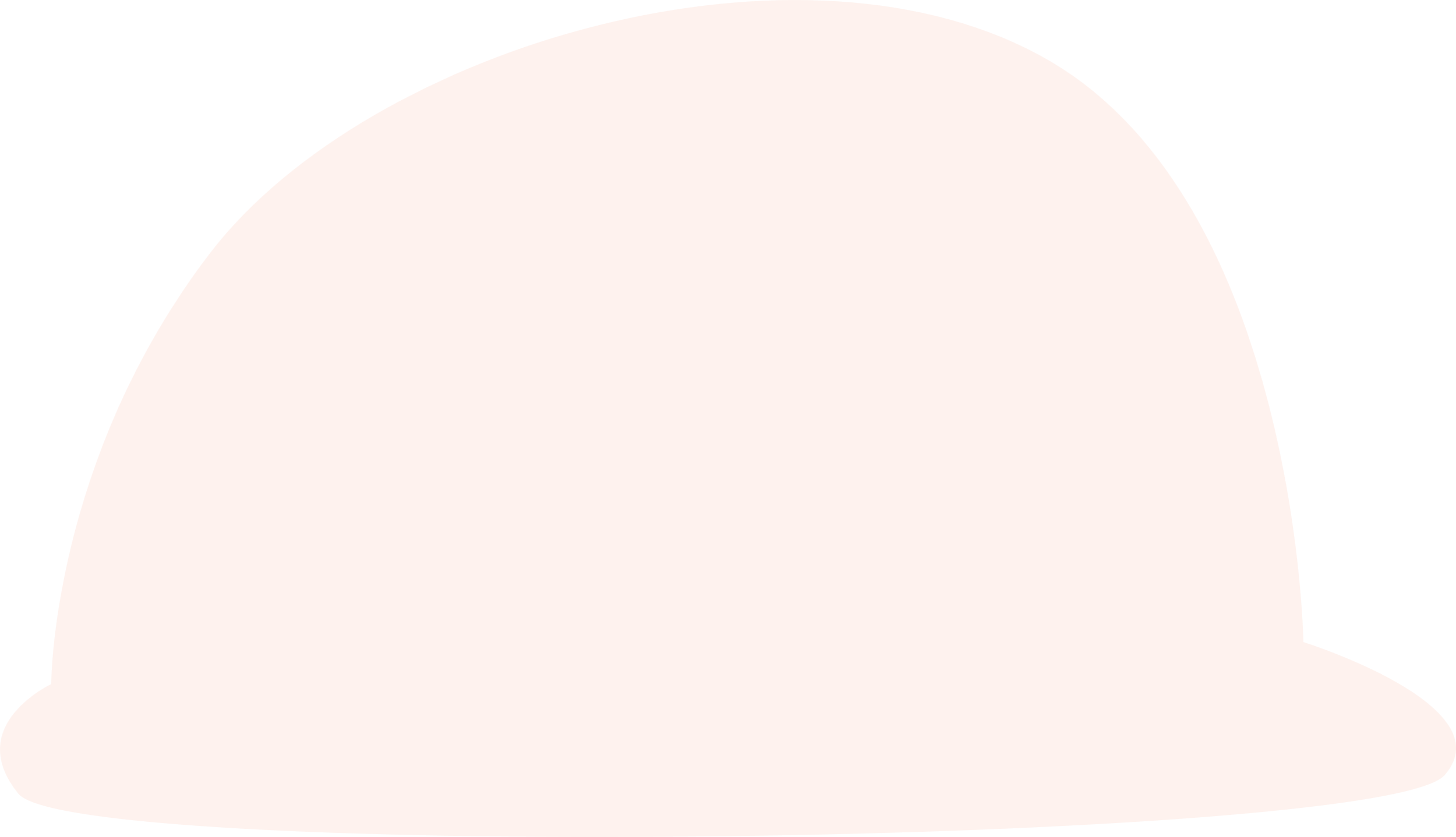 現場従業員(クライアント)
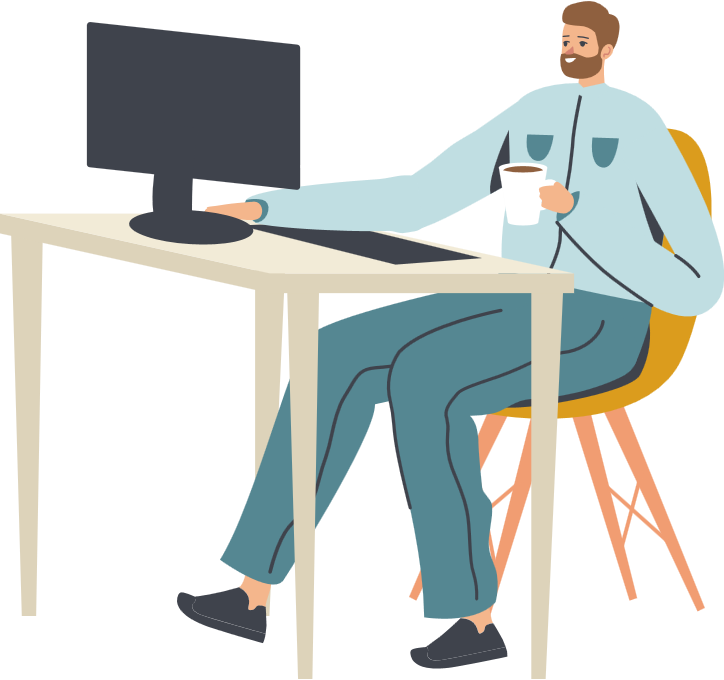 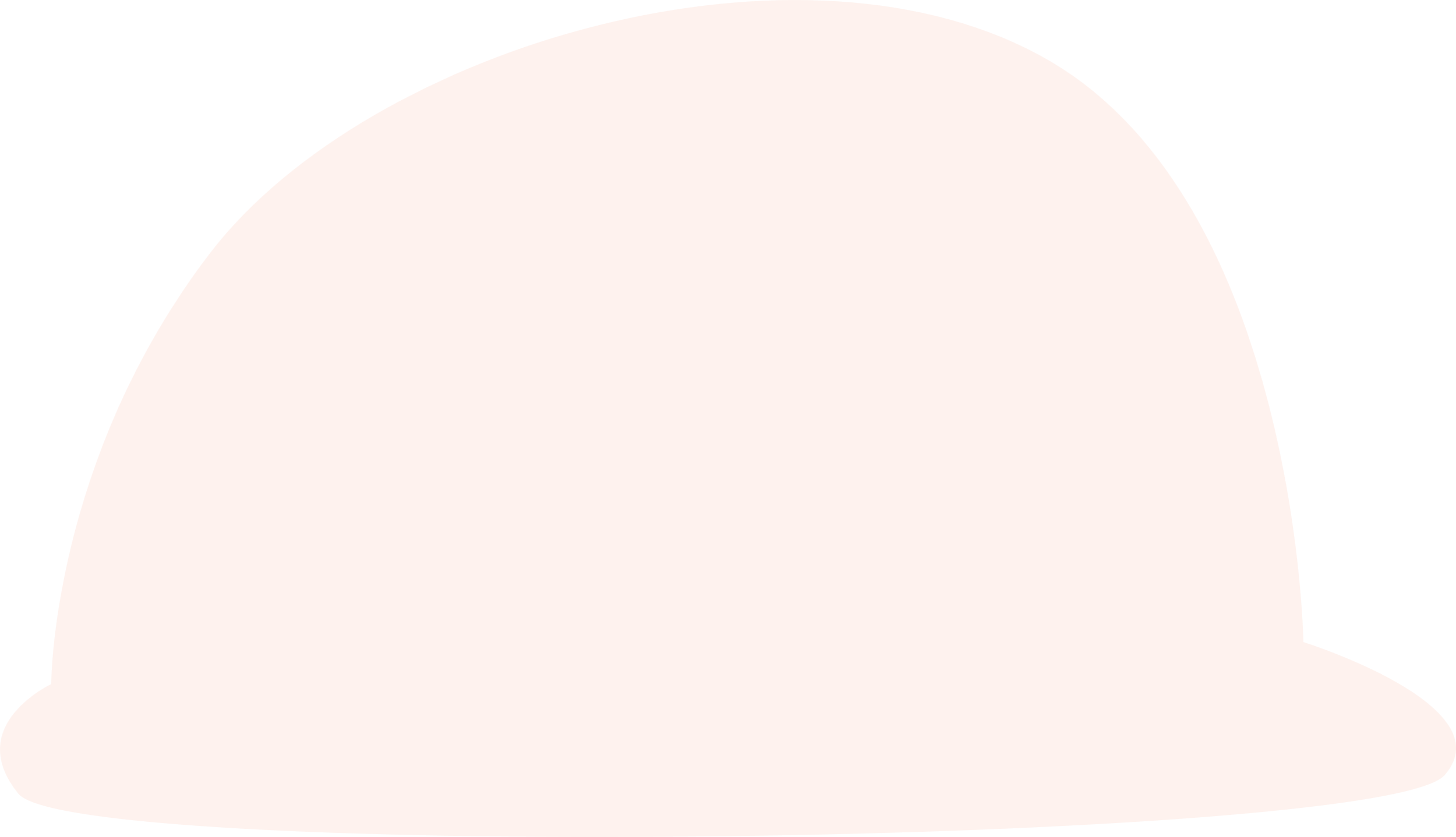 セールス(クライアント)
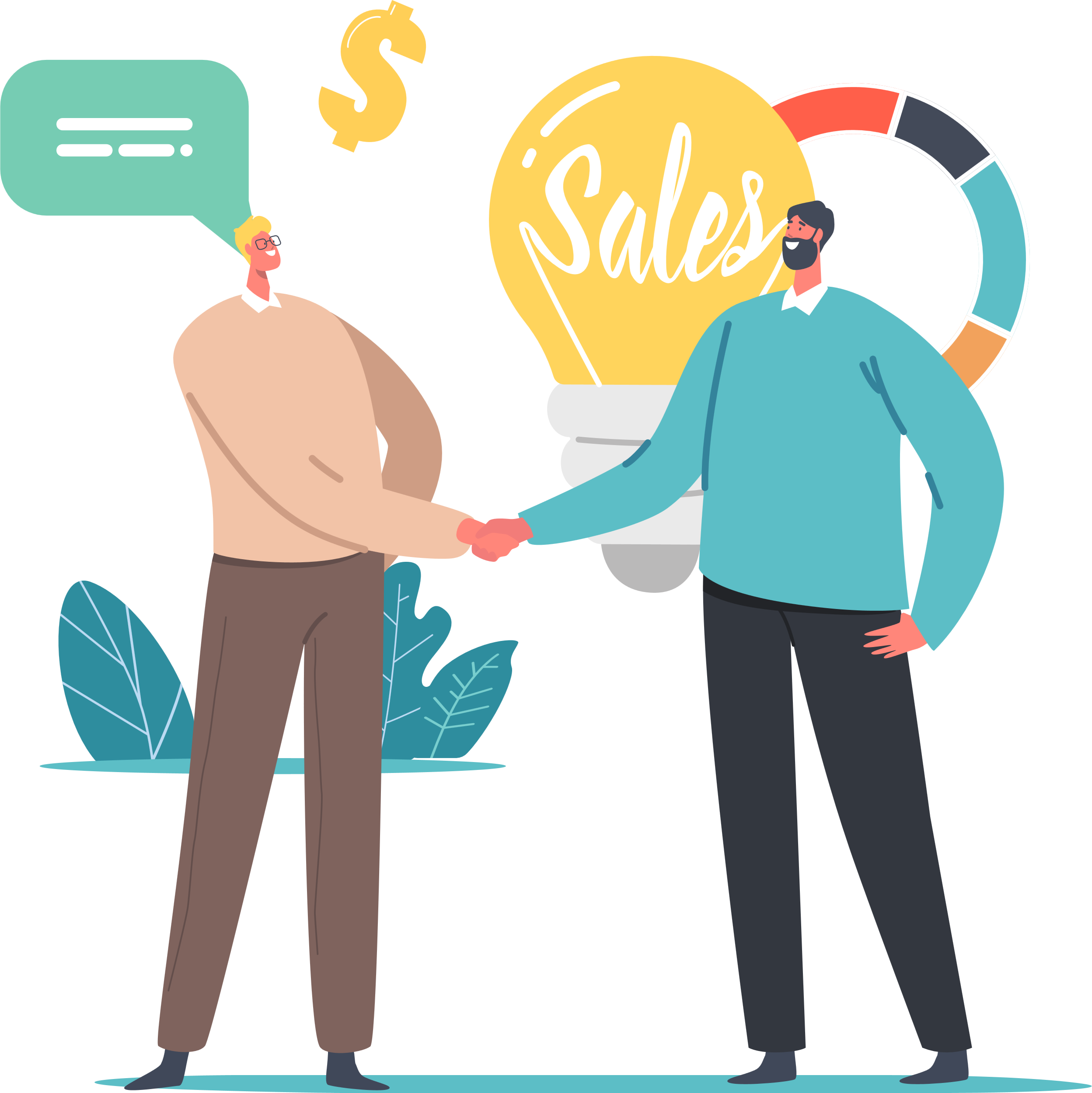 サーバーIPの入力
サービスポート
PSK
..。
ルーターのIPアドレスを探す
ファイアウォール/NATルールの設定
クライアントの認証の設定
クライアントの暗号化の設定
ルーティングの確認
..。
サーバーIPの入力
サービスポート
PSK
..。
[Speaker Notes: Sales(Client)]
通常、オーナーには2つの方法しかありません
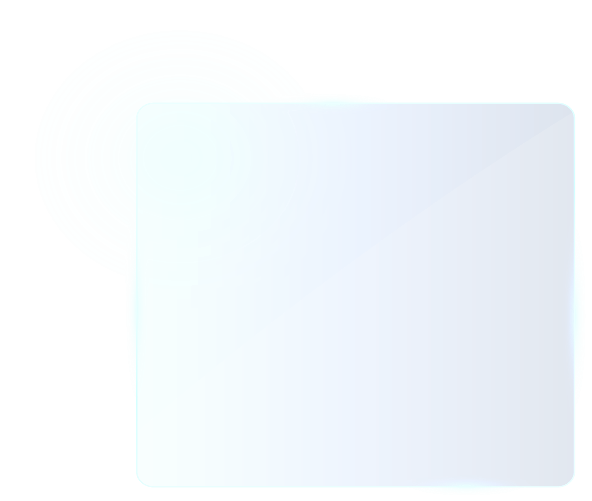 VPNの管理にIT専門の人員を雇う必要があります
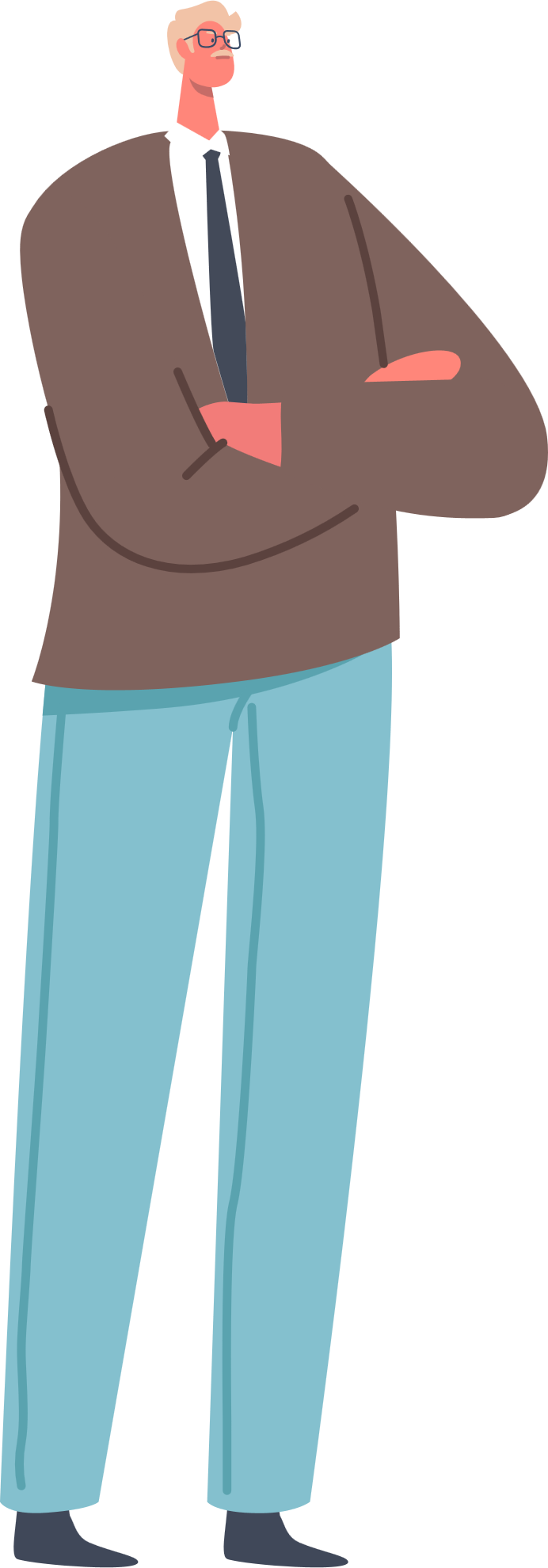 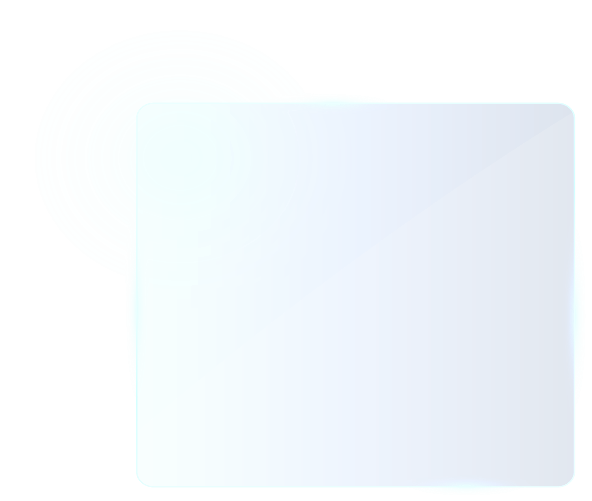 VPNの管理方法を学ぶ必要があります
オーナー
[Speaker Notes: I need to learn how to manage VPN]
QuWANは、SMBのオーナーをVPNのセットアップから解放するために設計されています
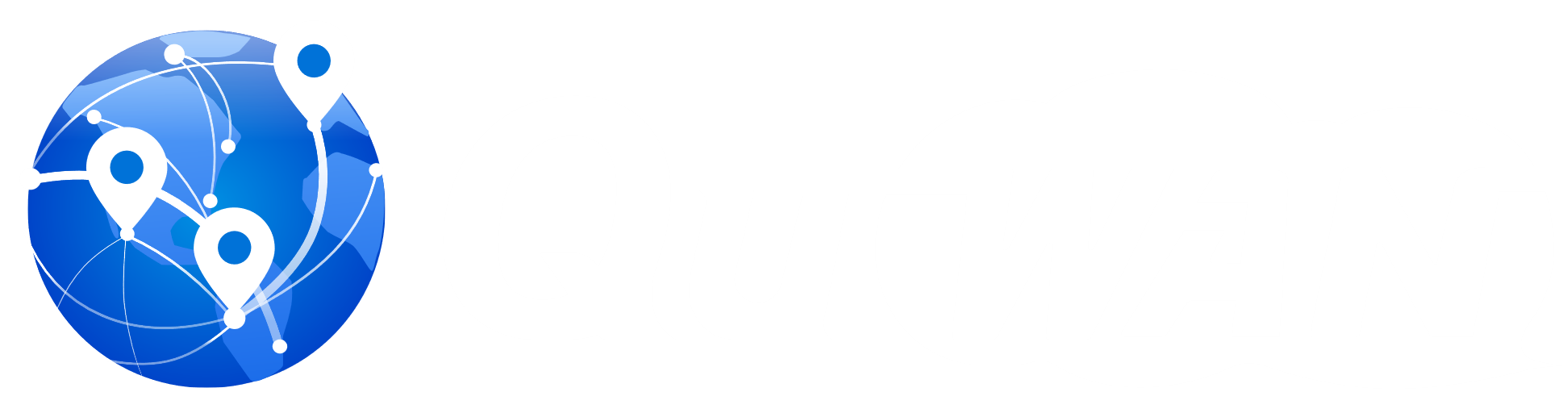 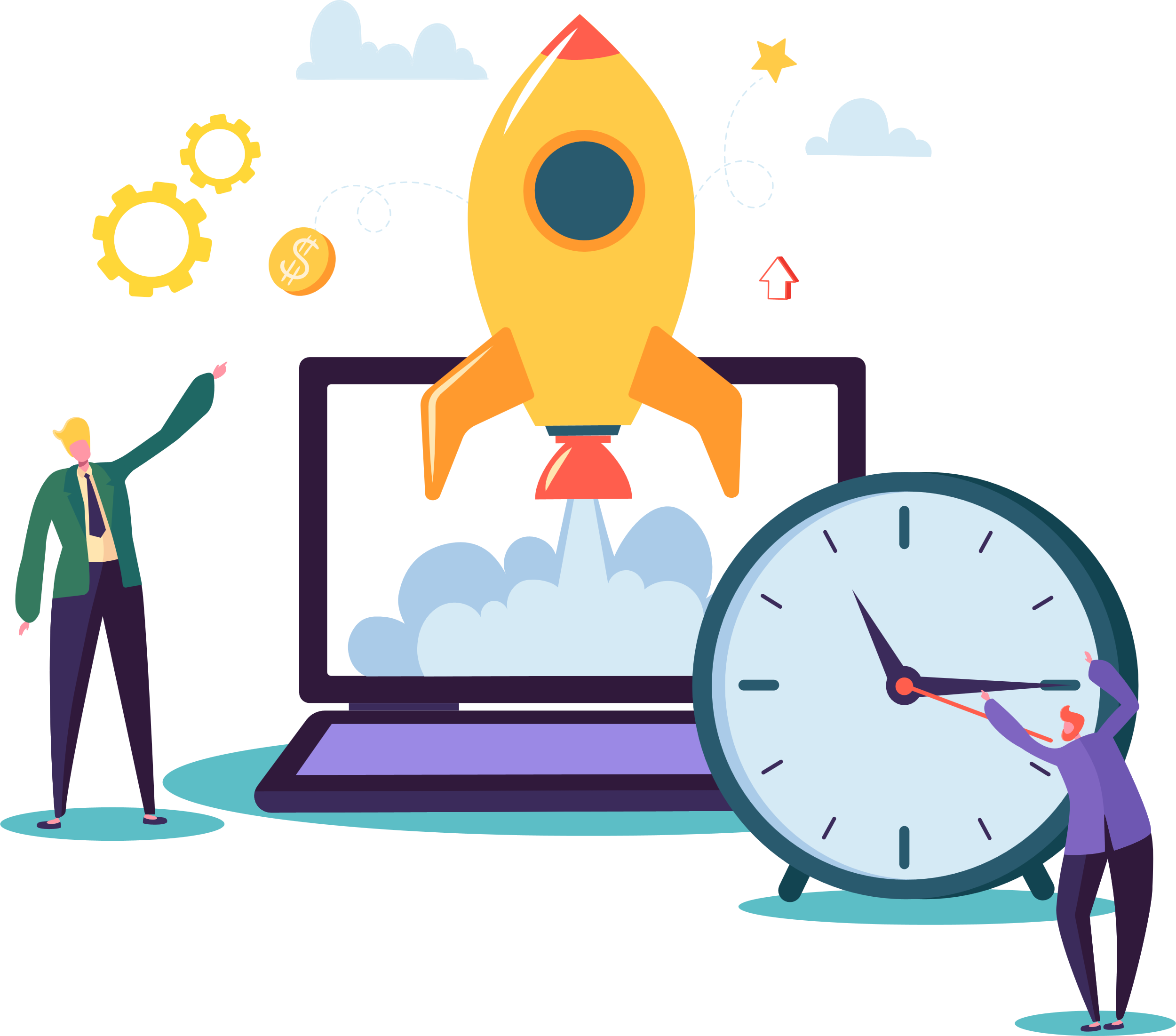 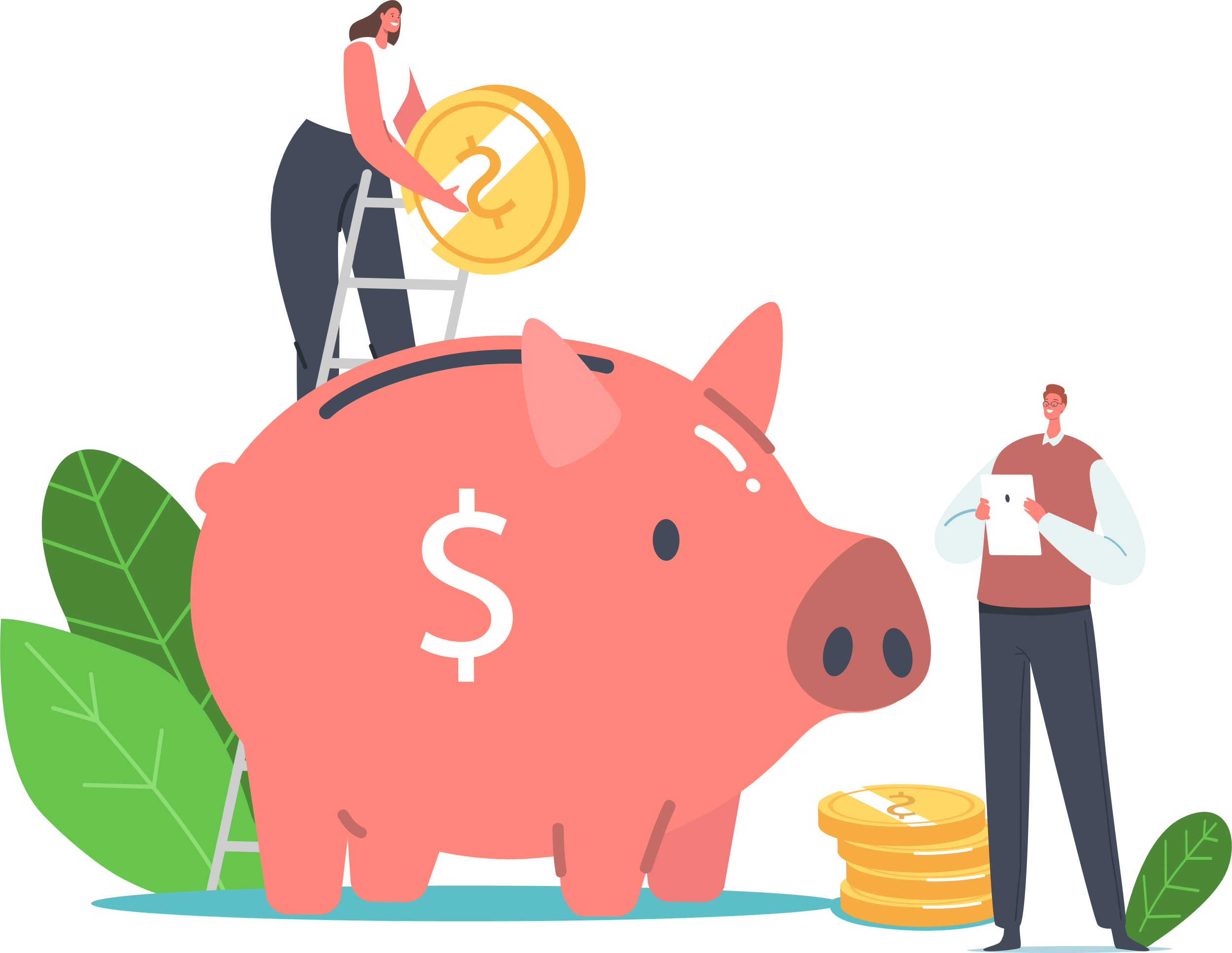 より低いコストで
より速い設定
[Speaker Notes: Lower cost]
QuWANは、SMBのVPNセットアップのコストを削減できます
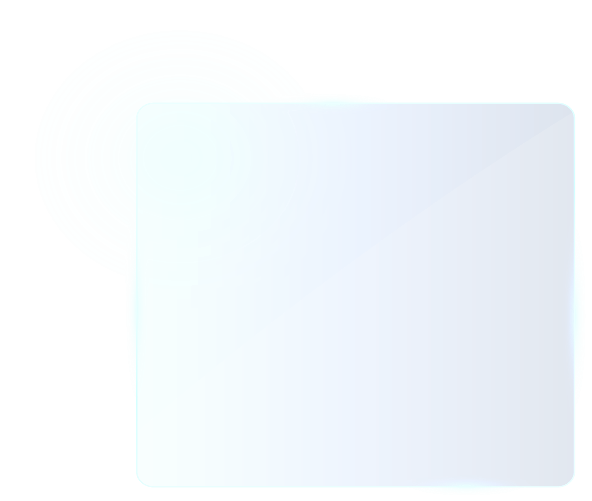 S2S VPN
VPN接続のために5台のデバイスを展開する必要があるとします
VPNのセットアップがより速く簡単になります!!
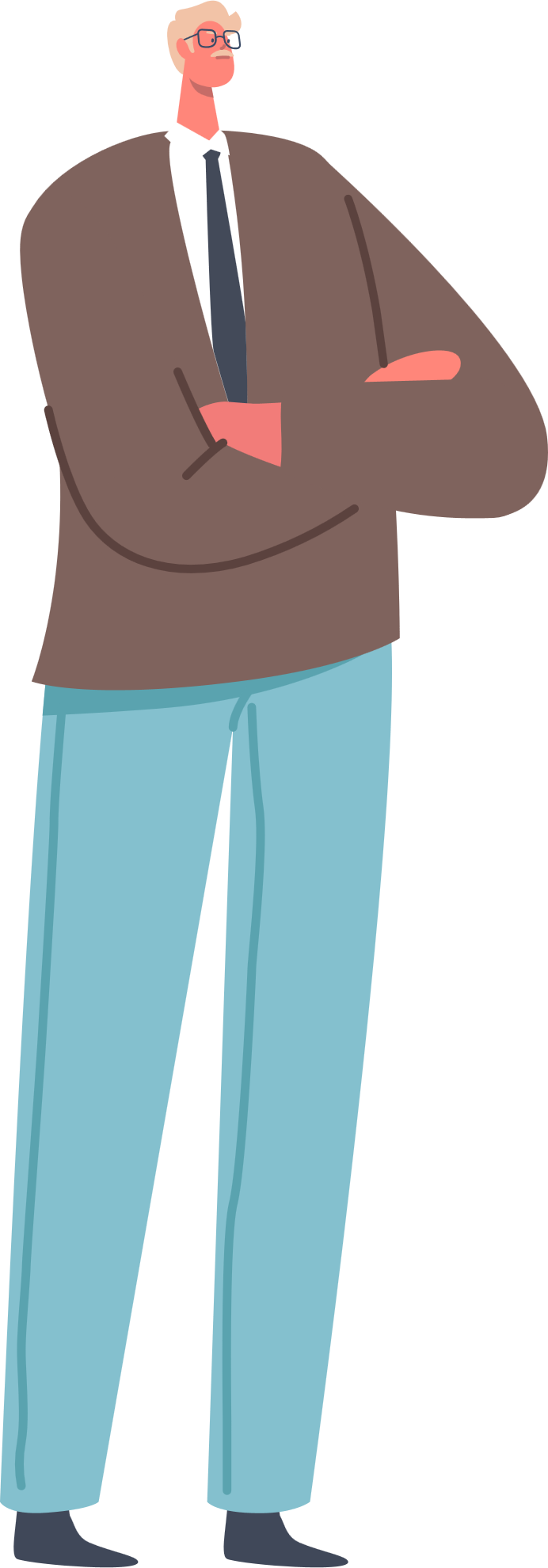 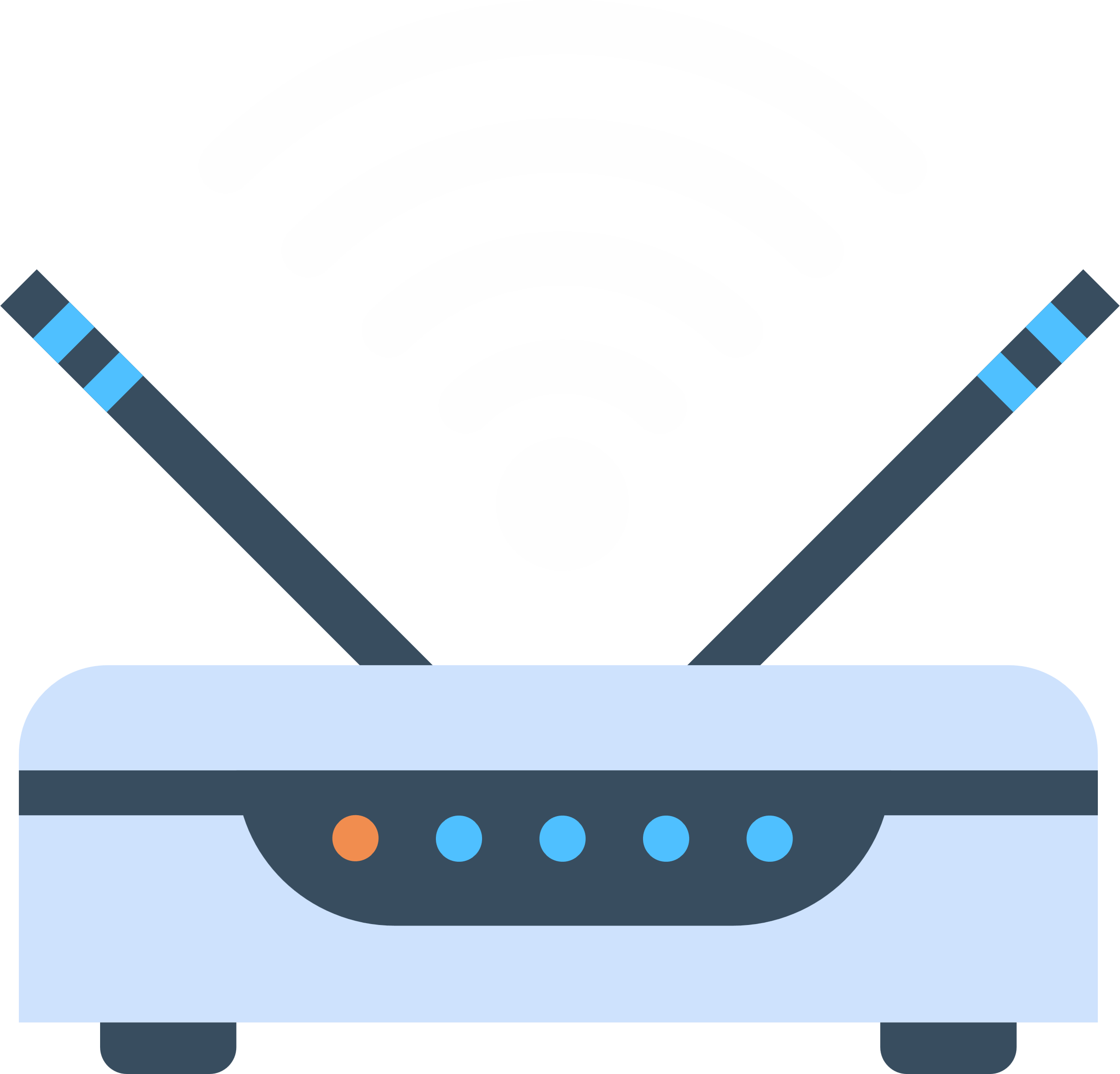 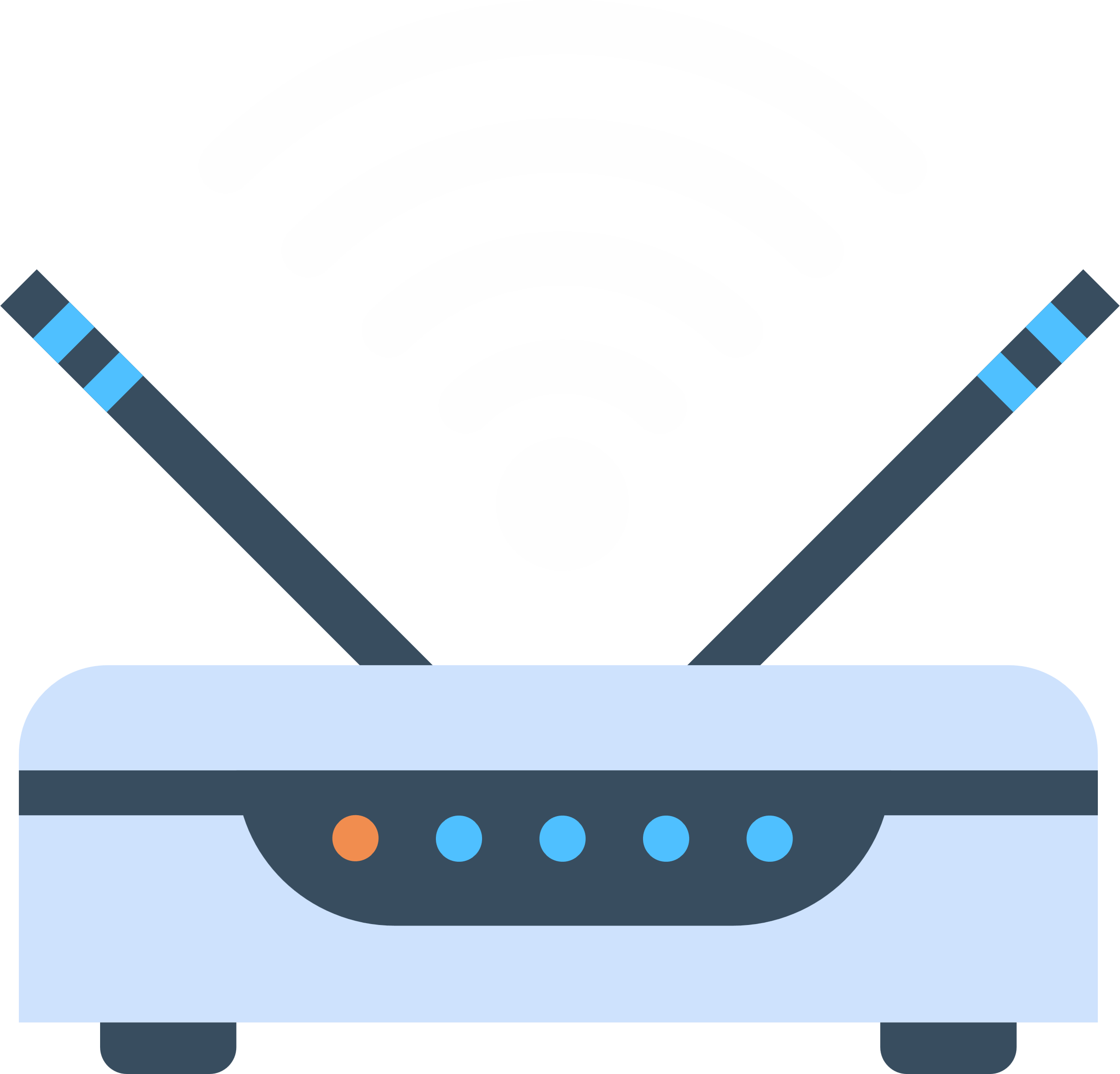 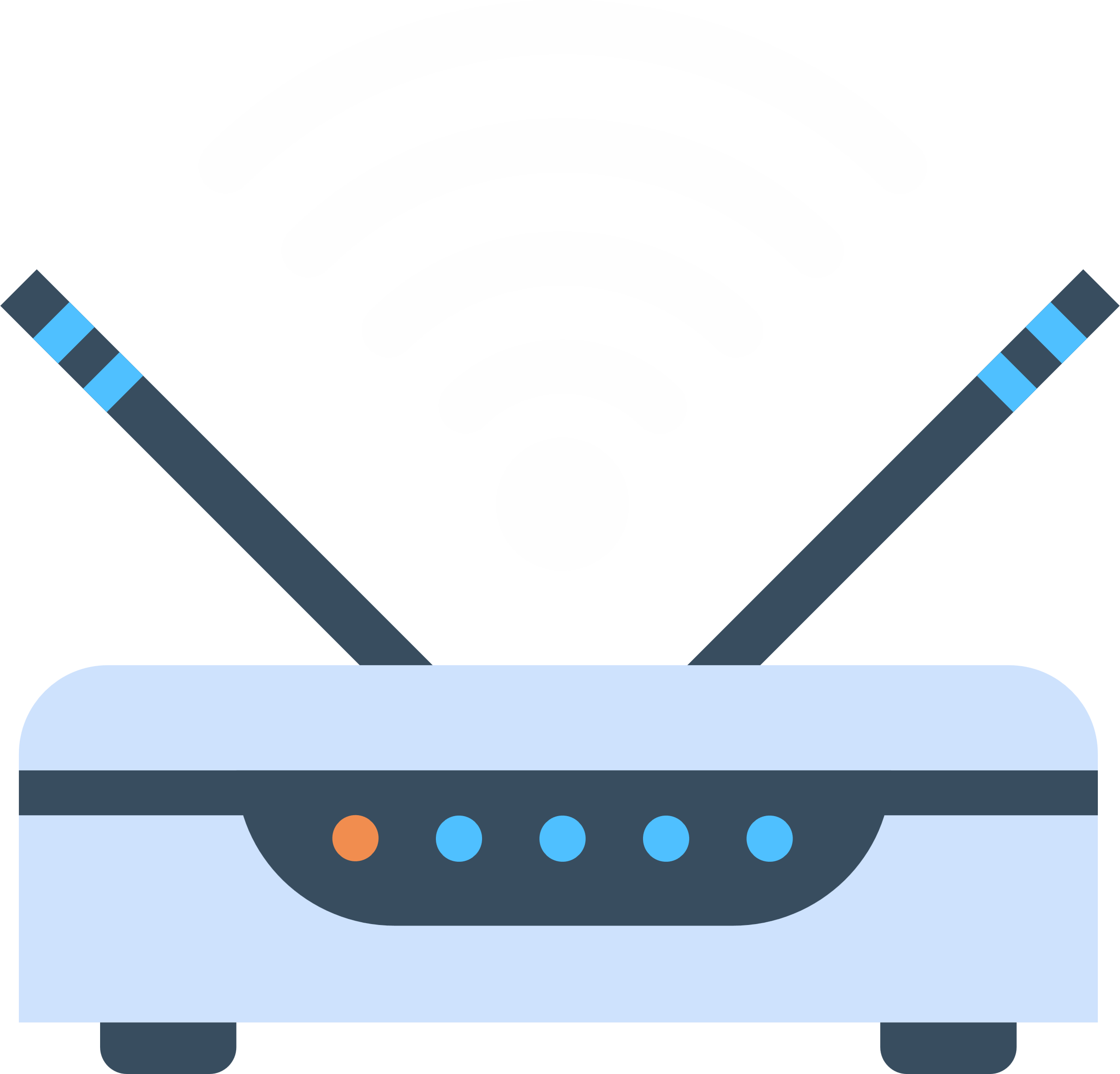 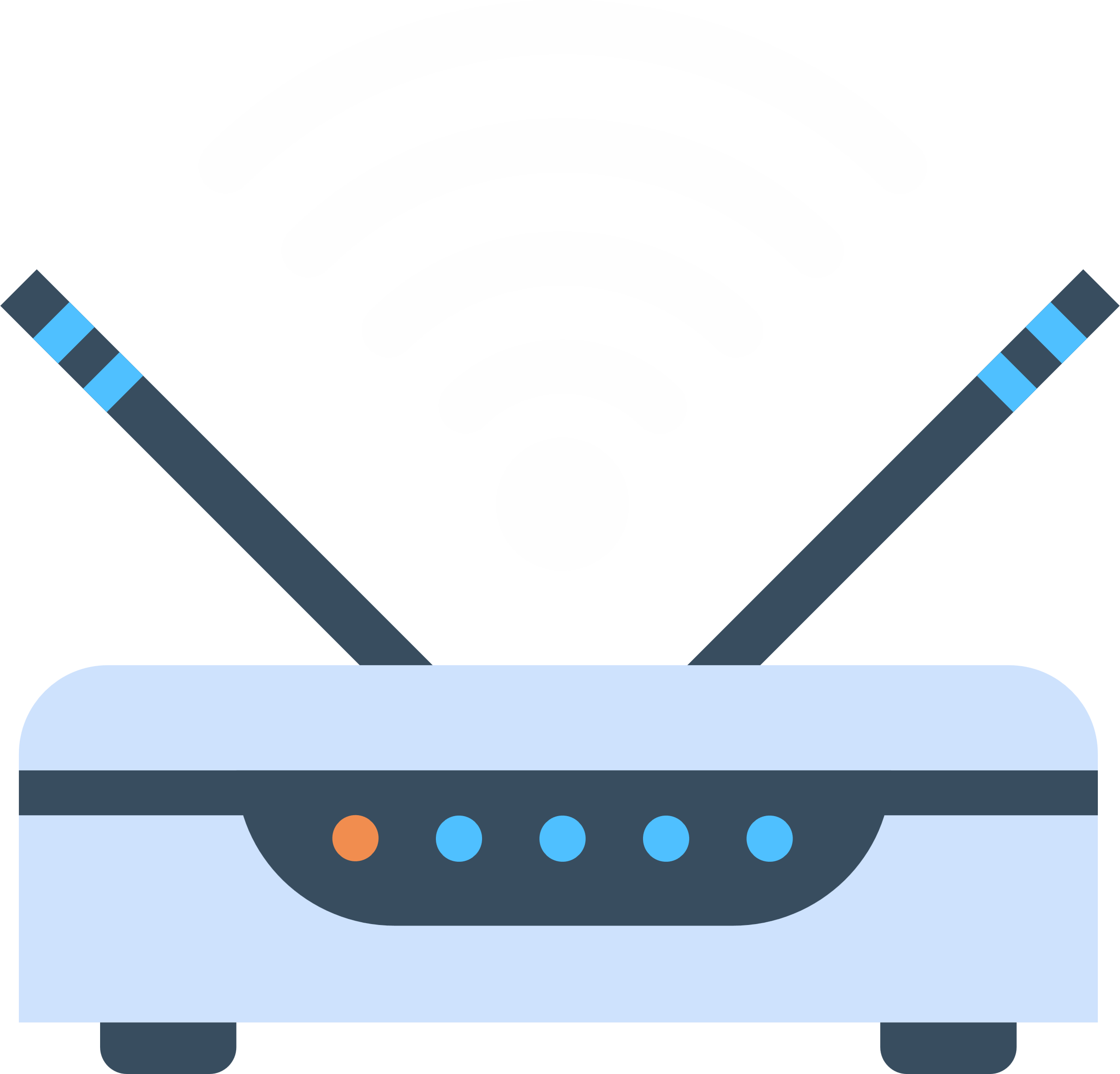 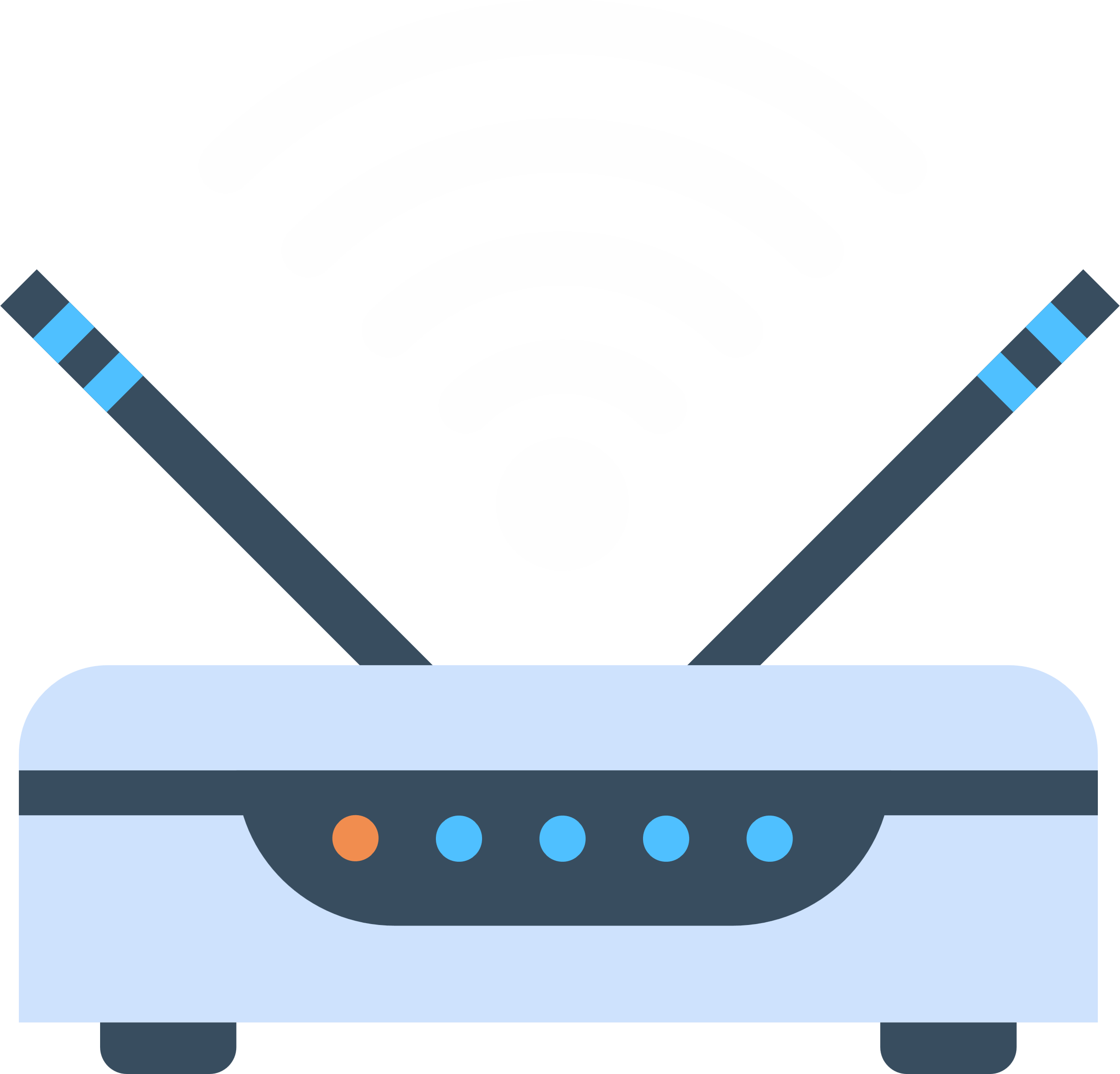 オーナー
QuWAN
5台を1度に！
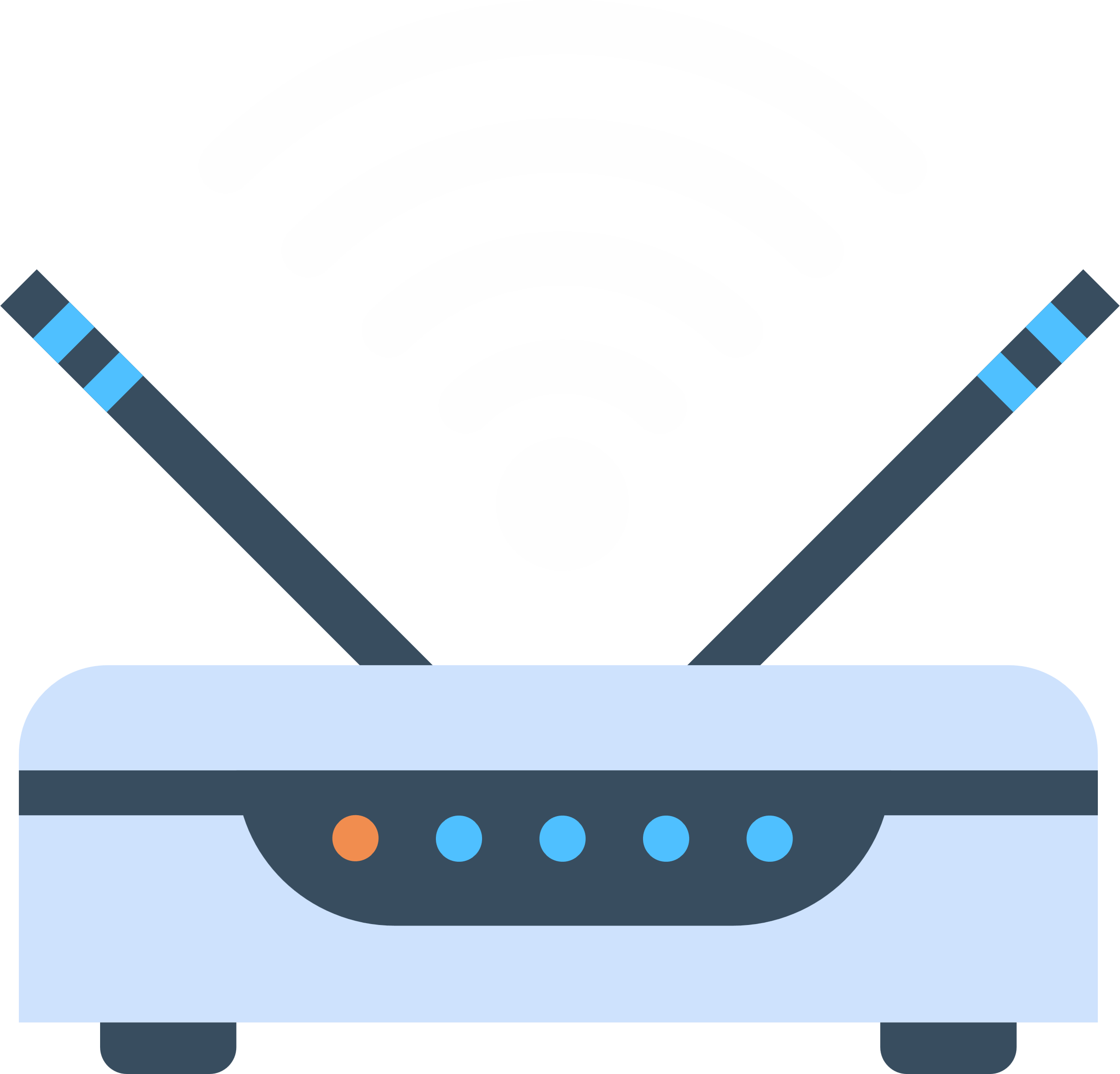 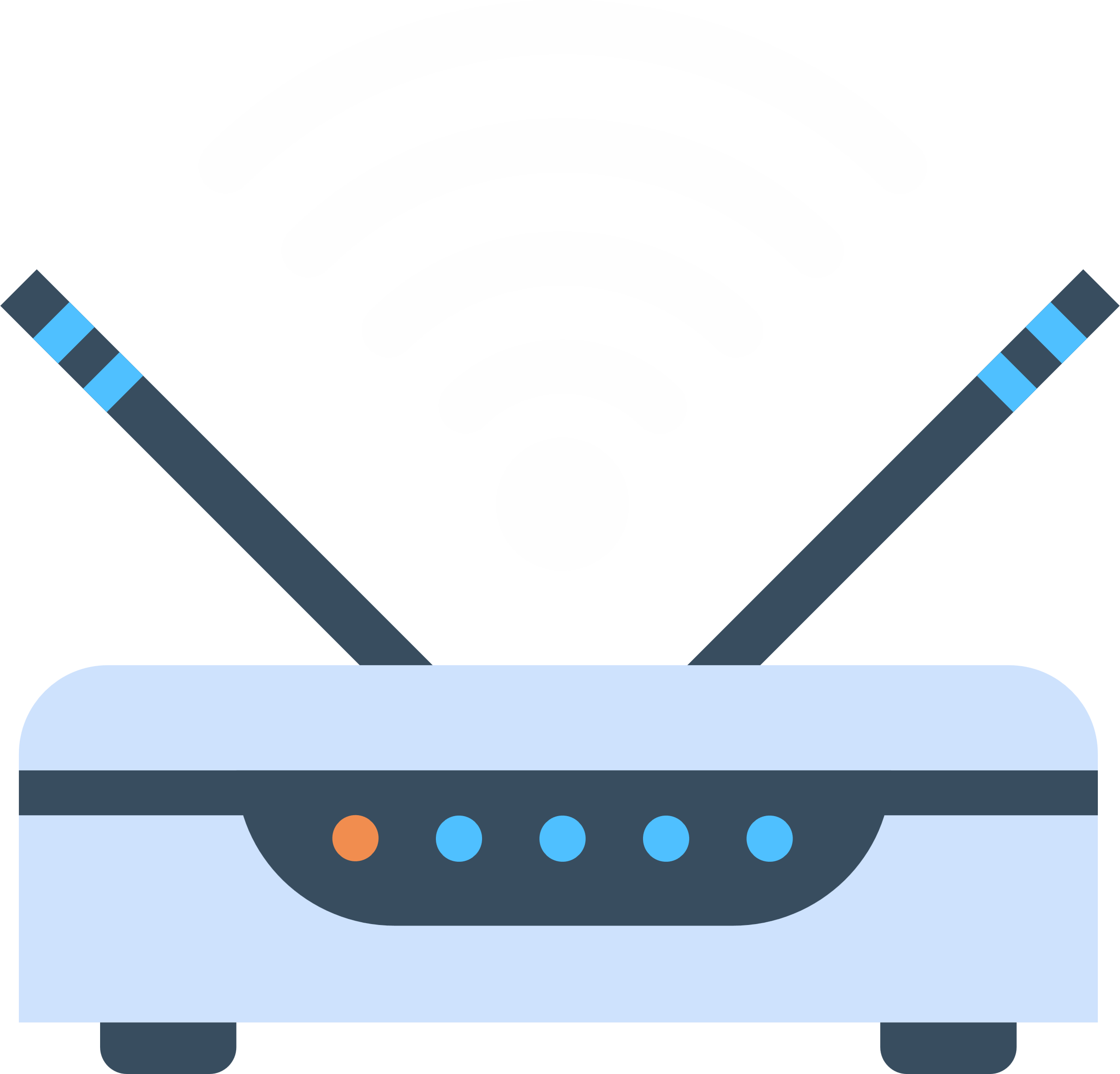 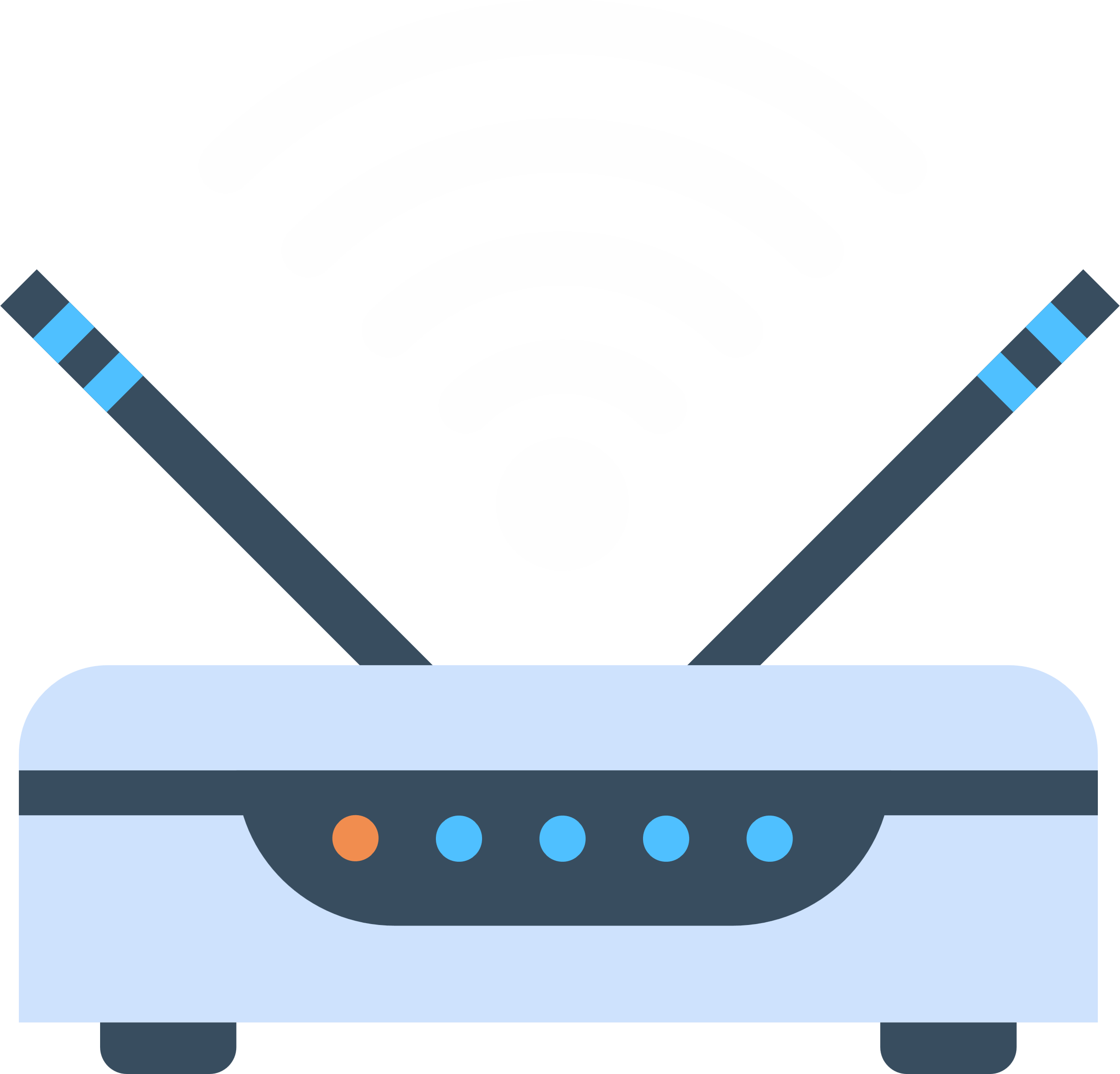 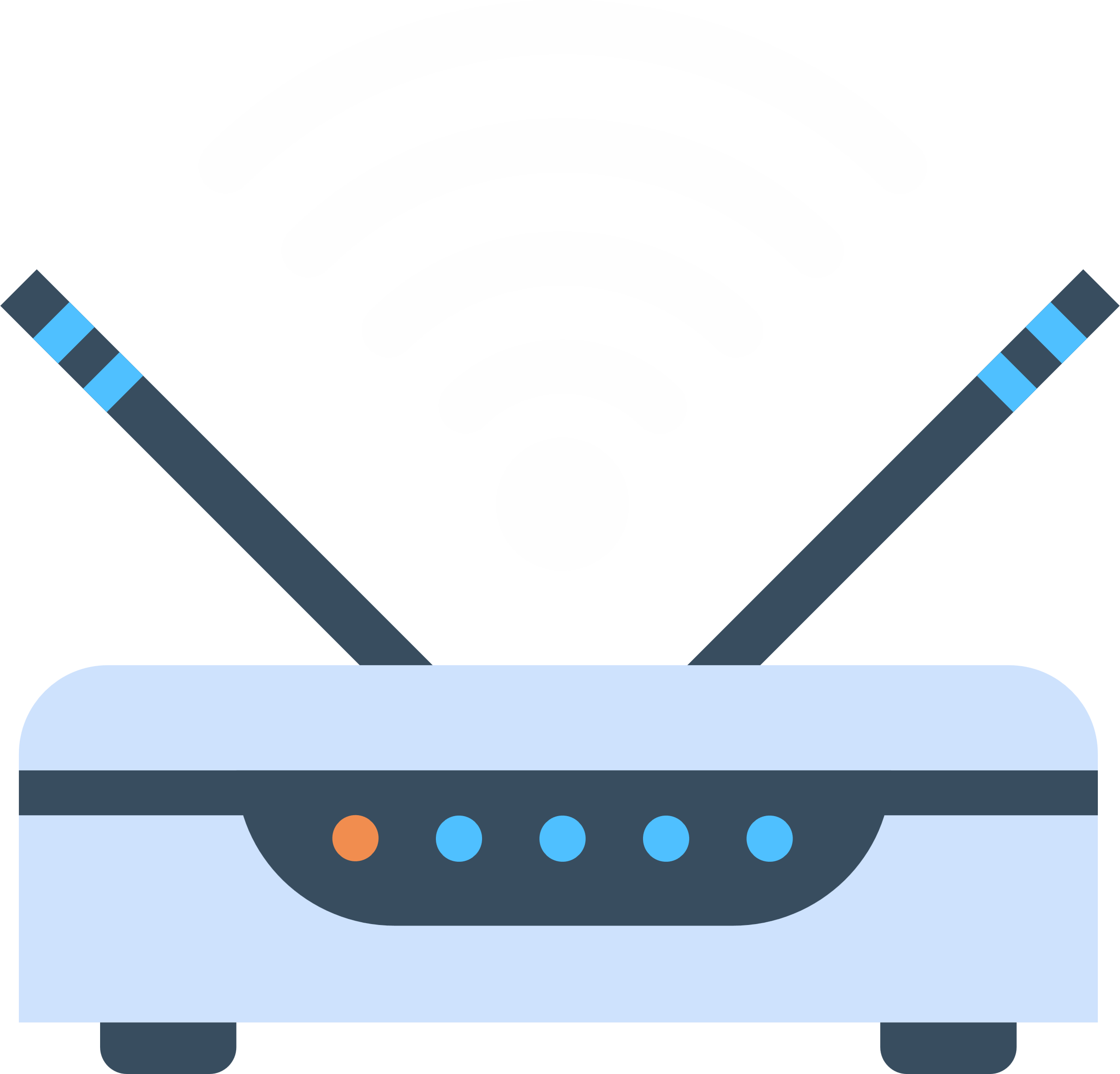 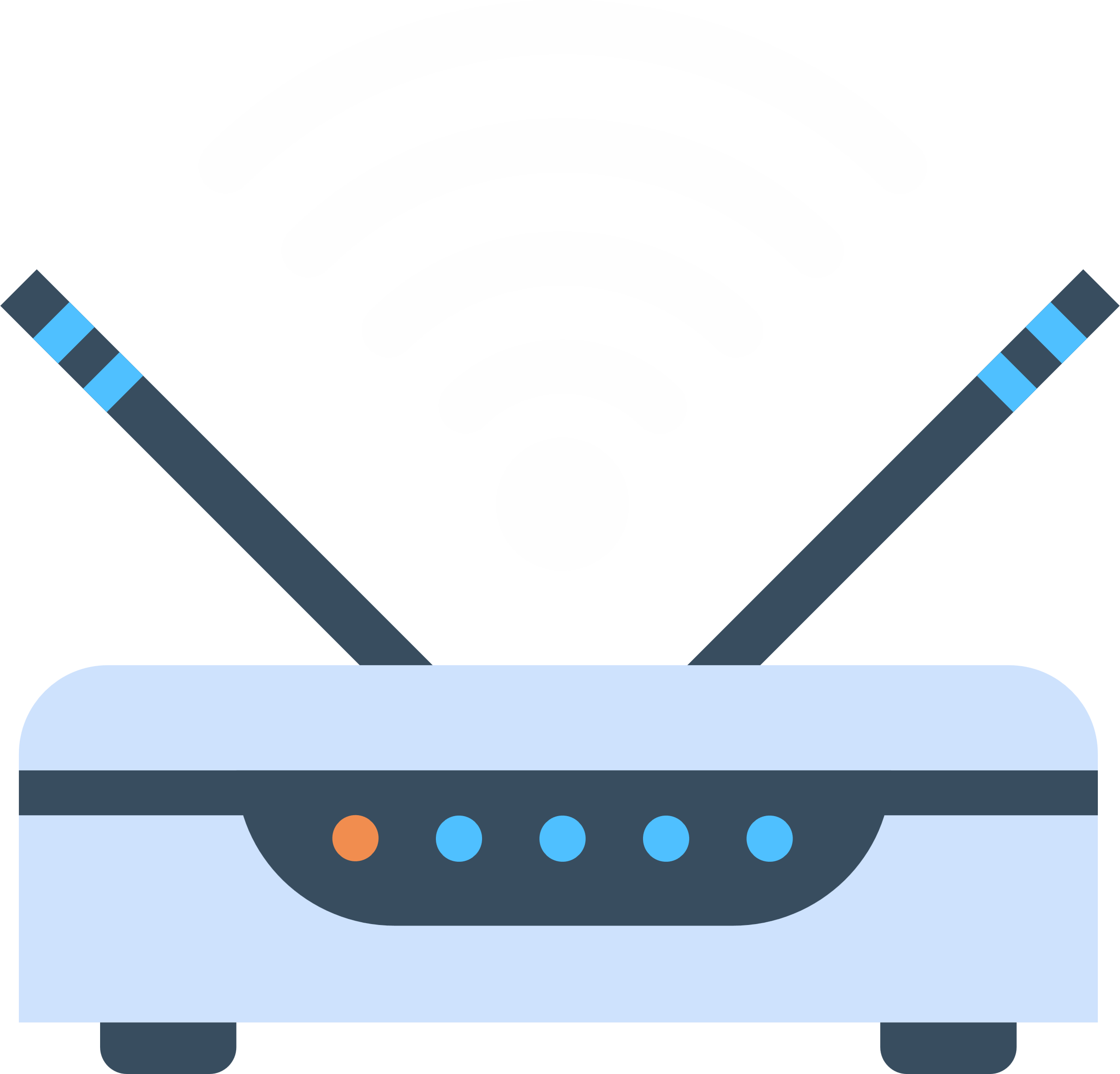 [Speaker Notes: It getting faster and easier to setup VPN!!]
QuWAN に関連するすべてのモデルは、クラウドからのVPNセットアップ/管理に対応しています
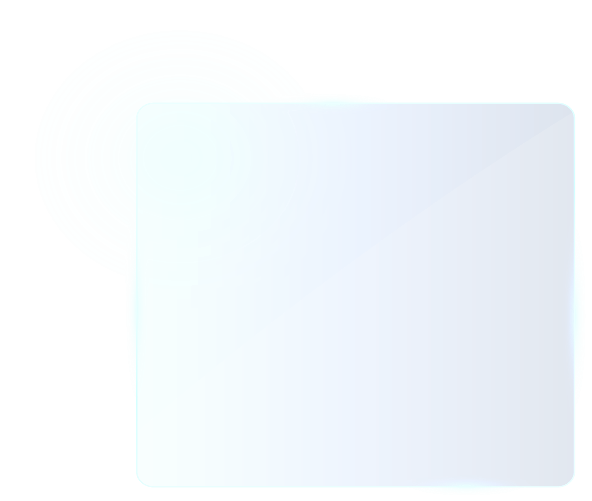 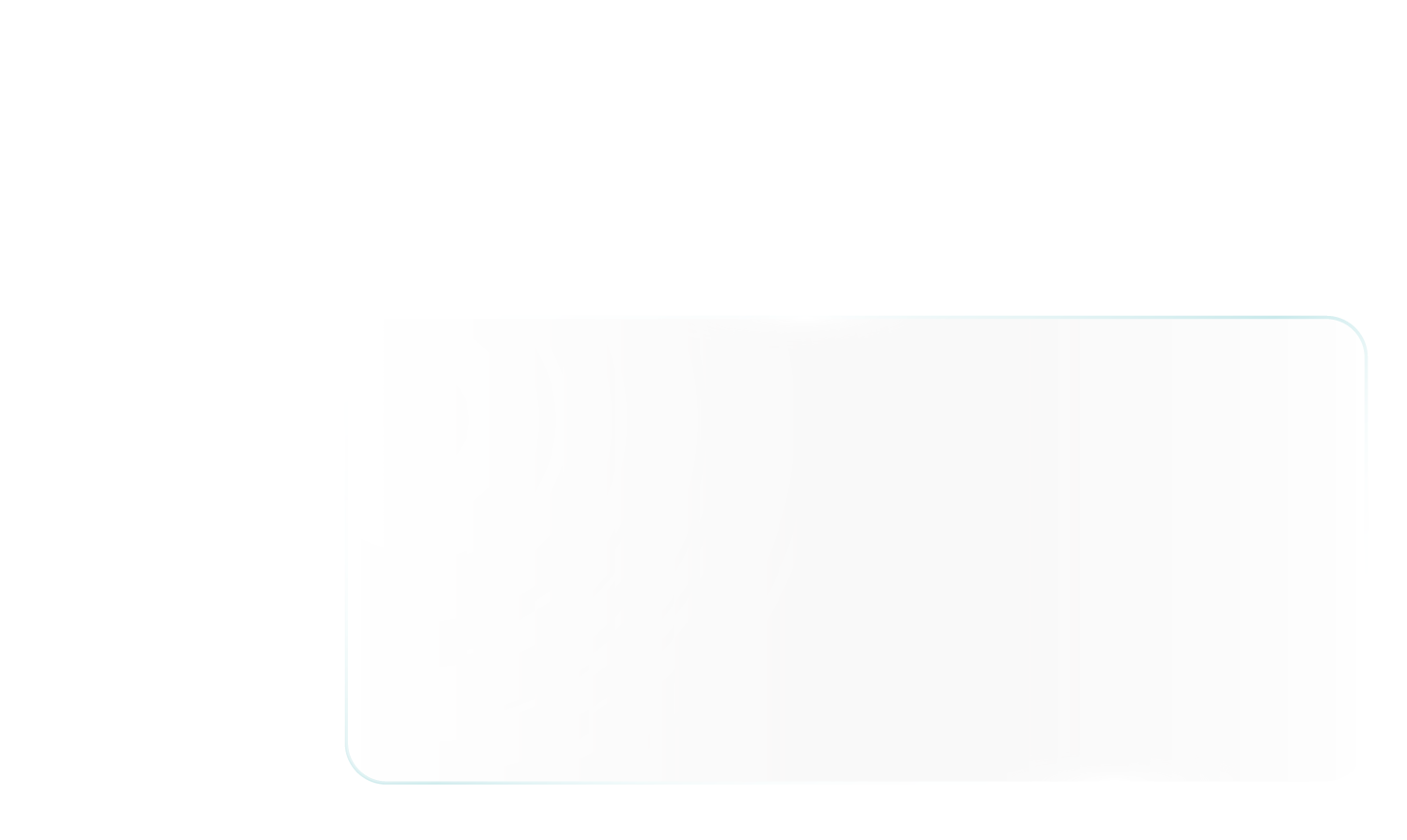 従業員は簡単にVPNを使うことができます!!
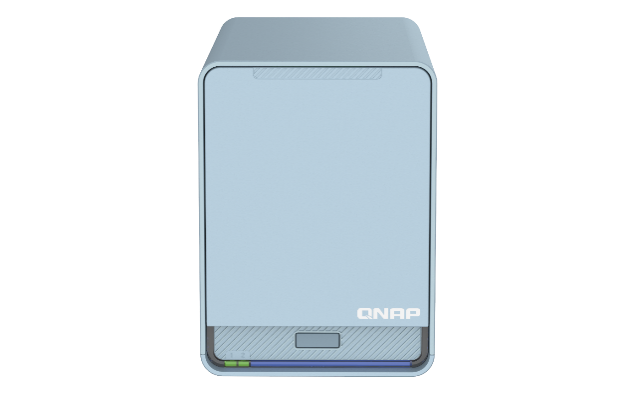 すごい! 複雑なセットアップは必要なく、また、接続する必要のあるサーバーを決定する必要もありません。
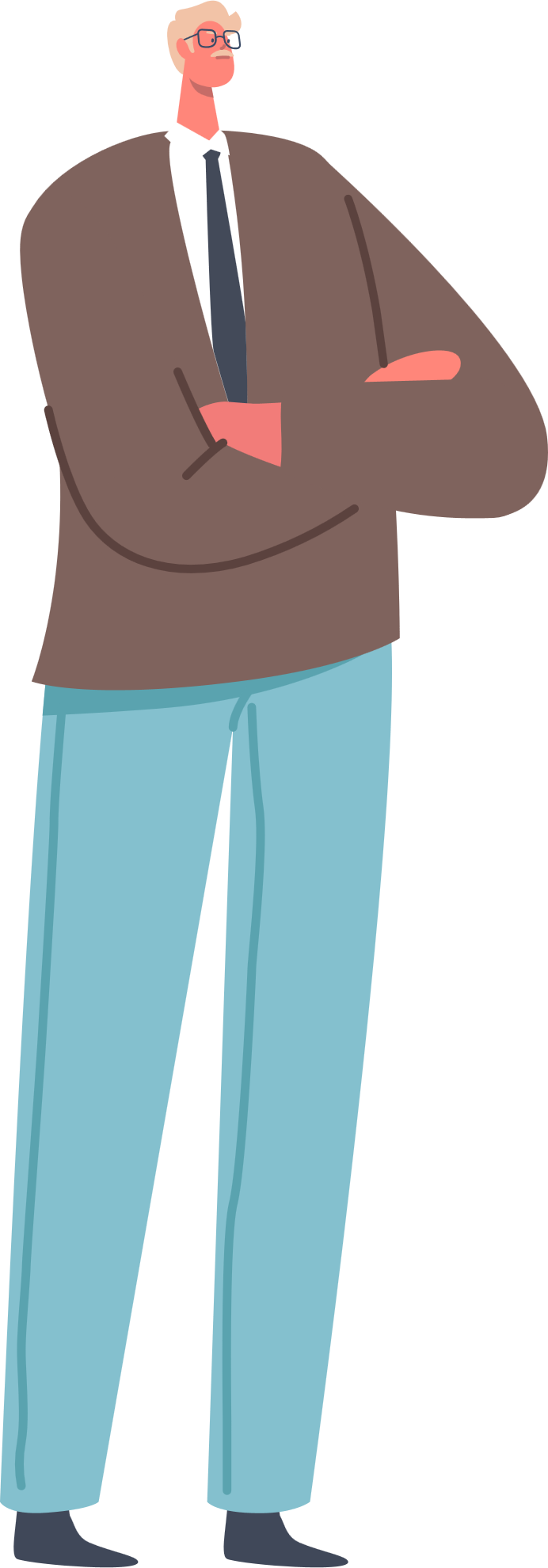 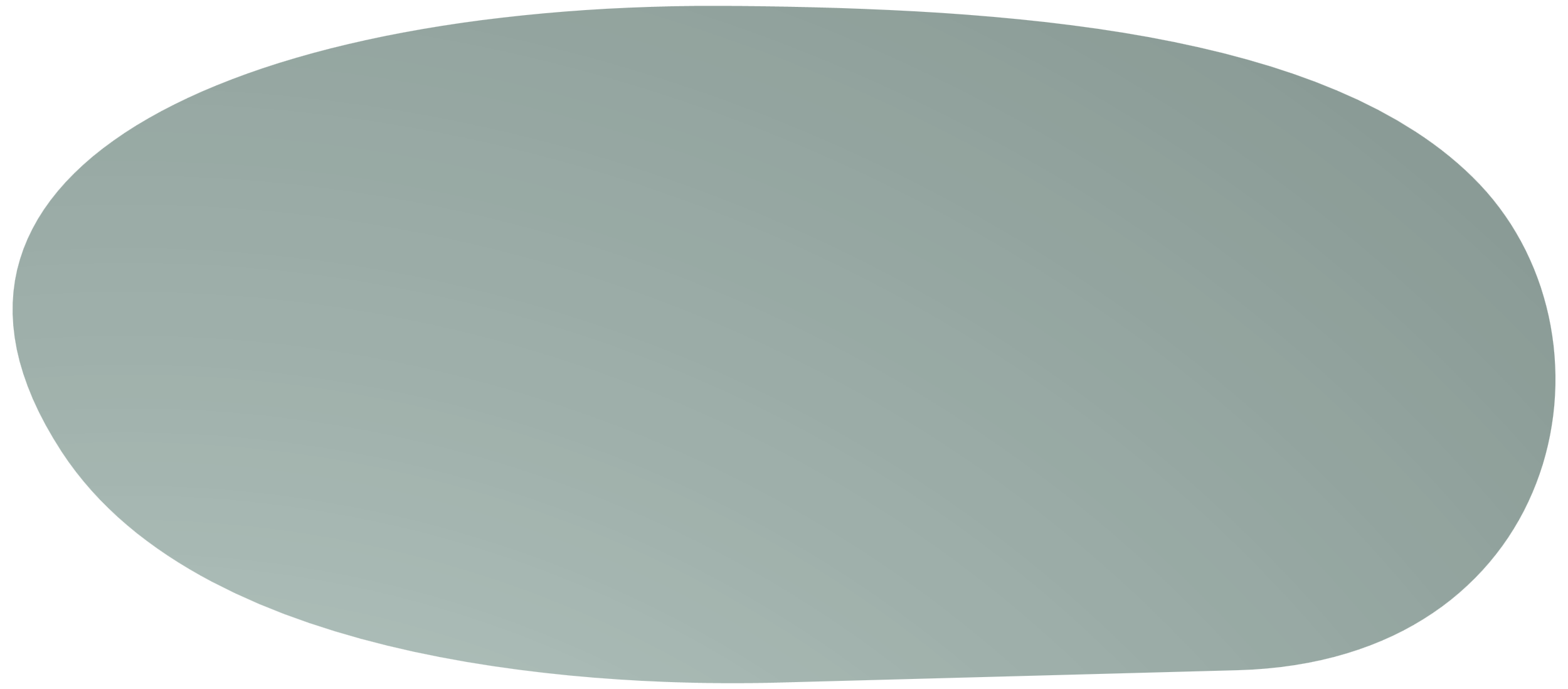 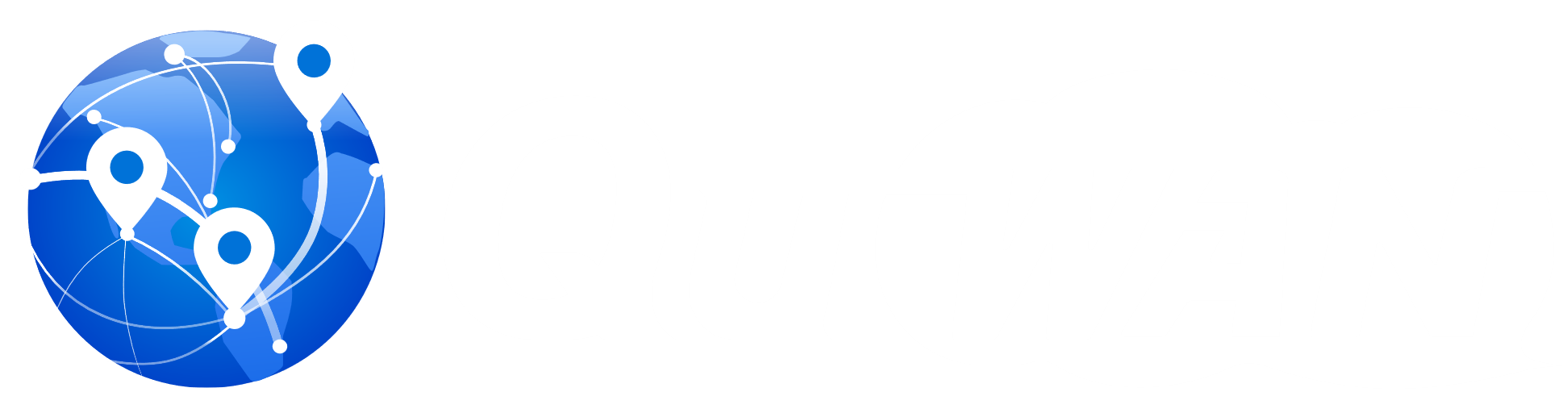 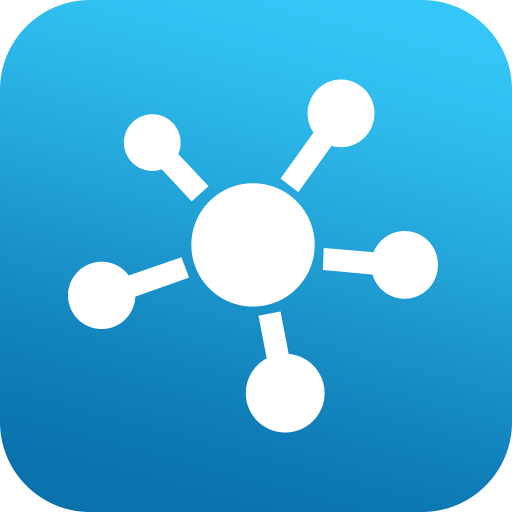 QMiroPlus-201W
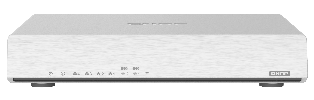 オーナー
QVPN
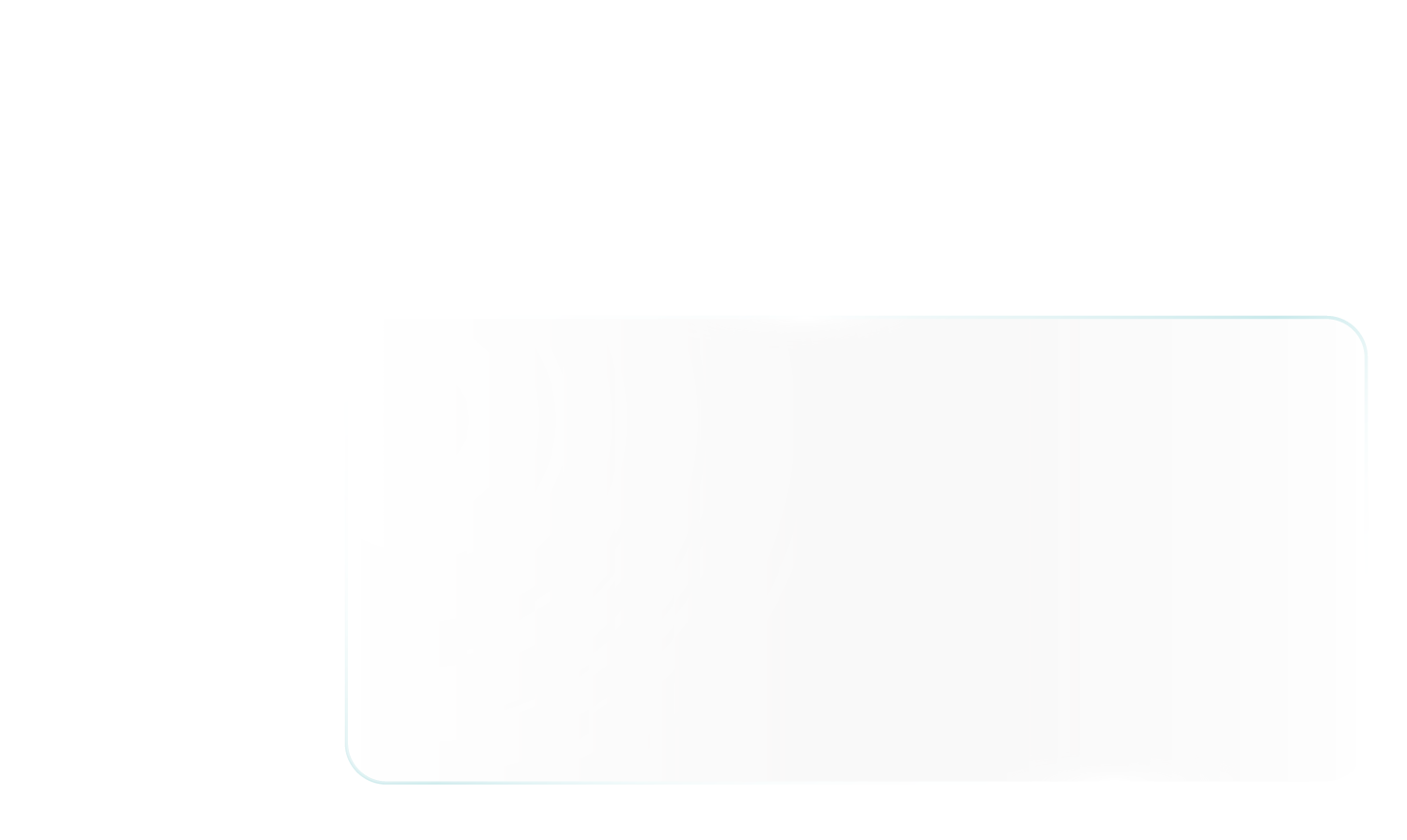 QHora-301W
この設定を使用してください
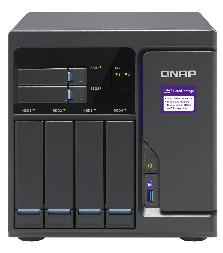 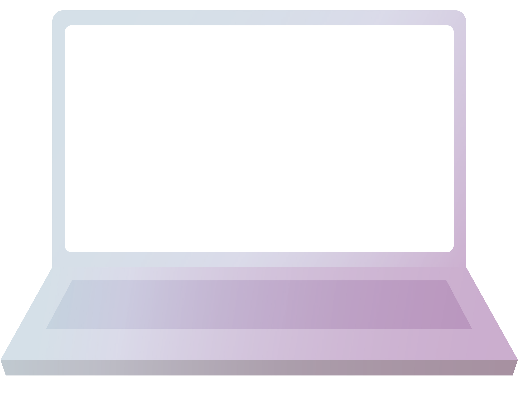 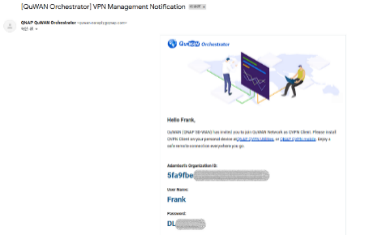 QNAP NAS
オフィス内外を問わず、接続を一元管理
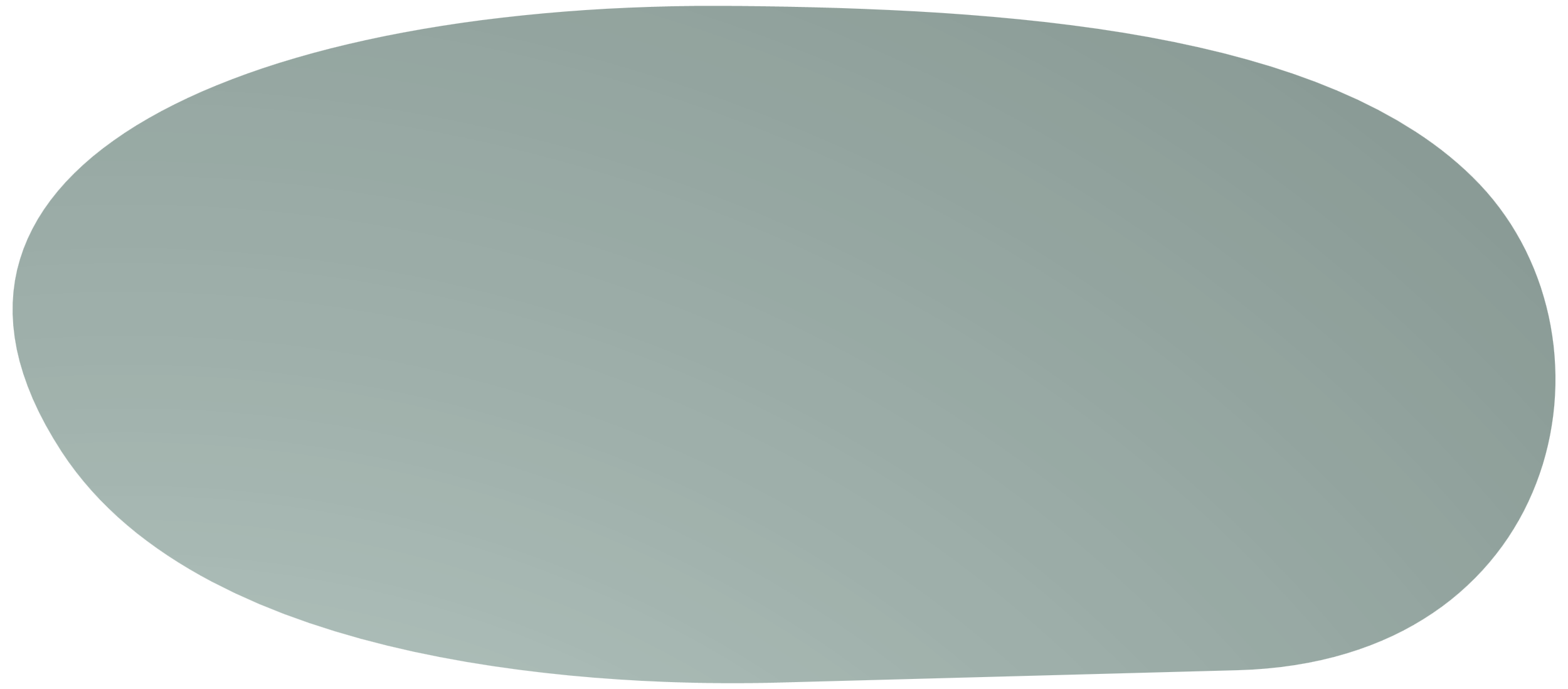 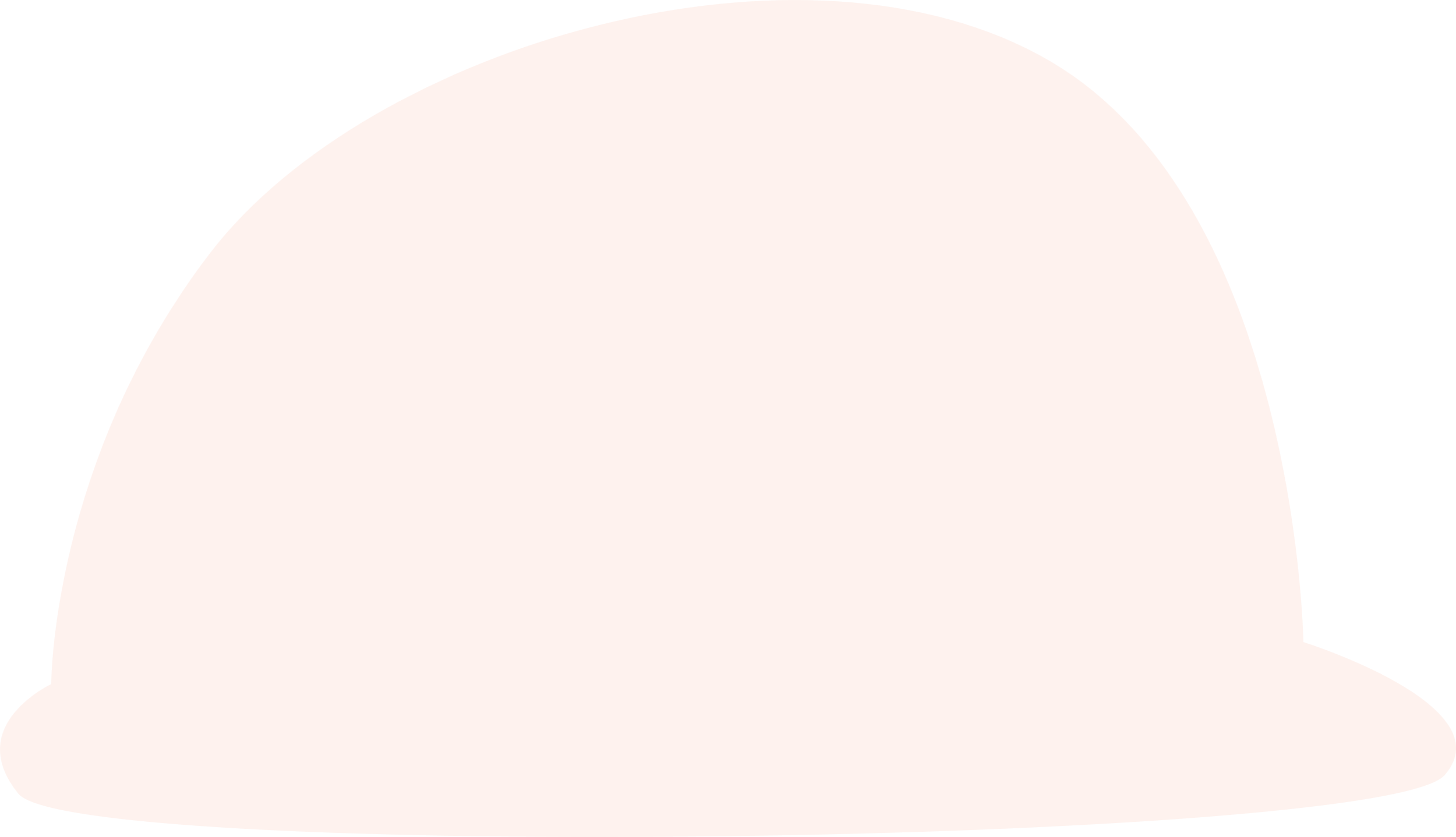 WFH従業員(クライアント)
サブオフィス(サーバー)
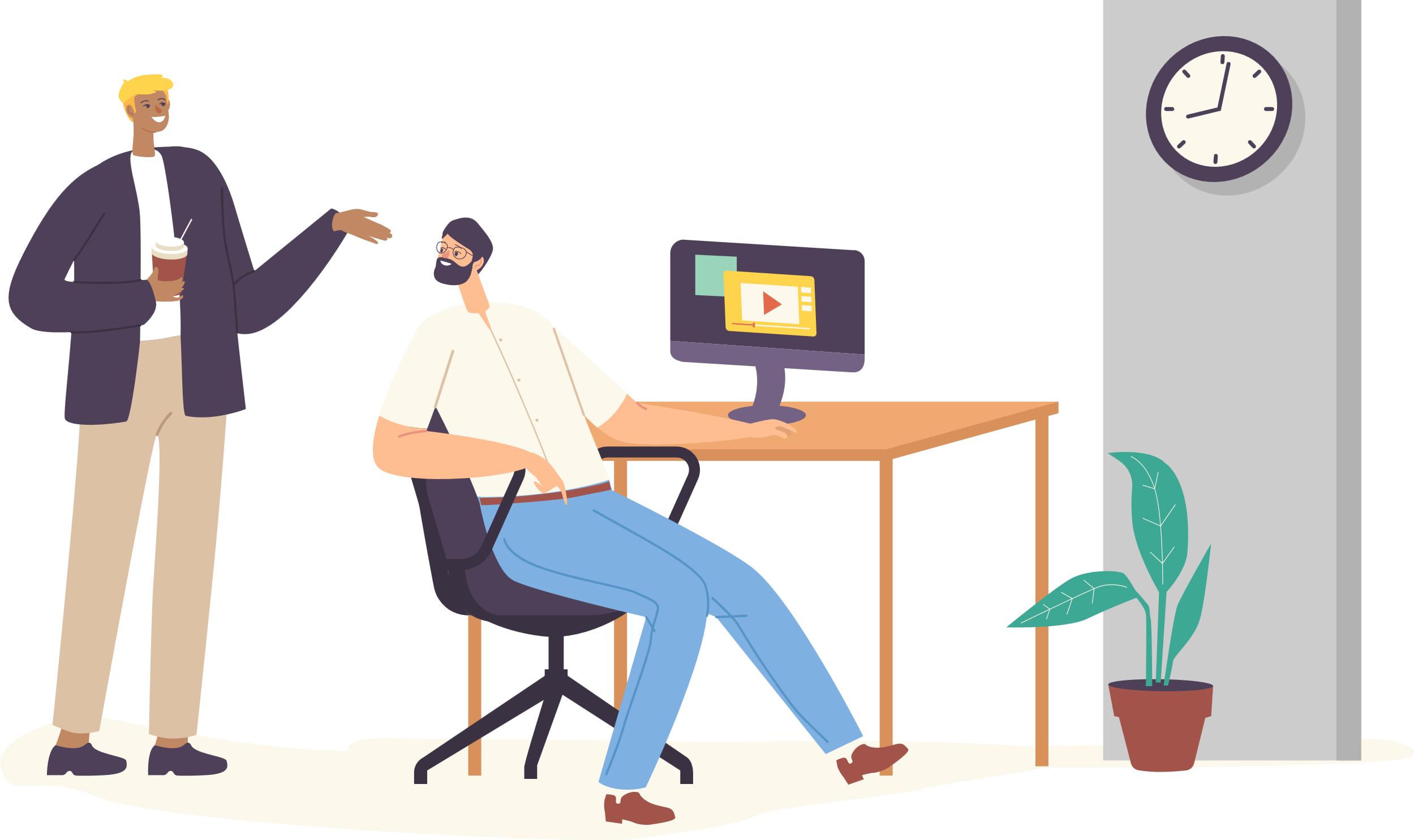 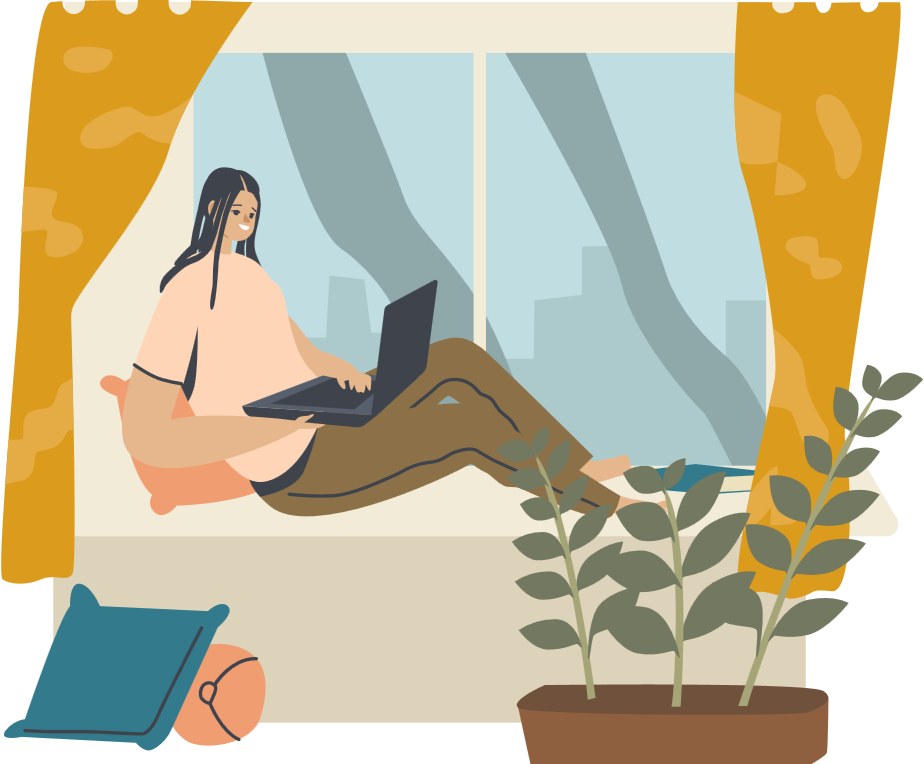 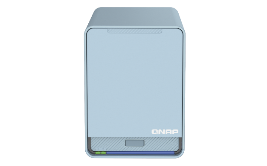 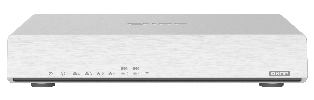 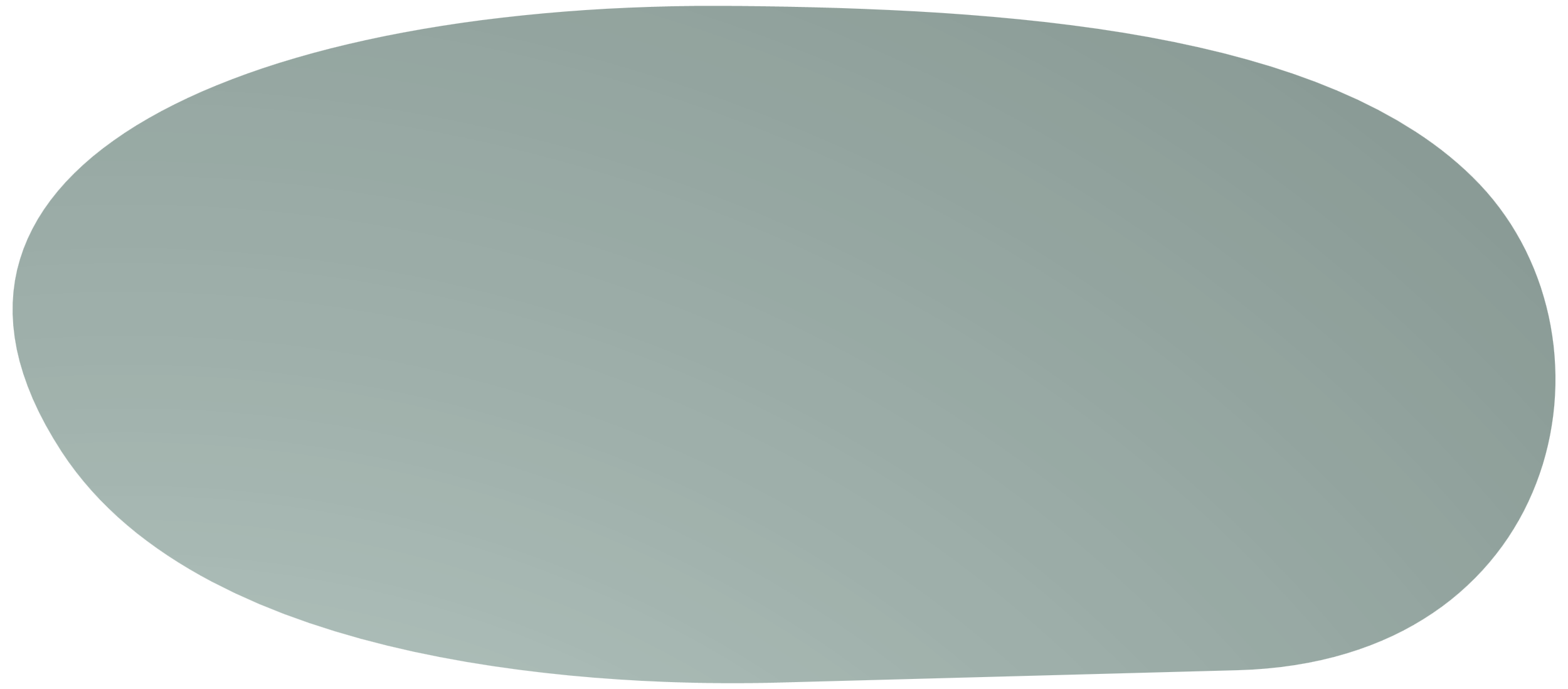 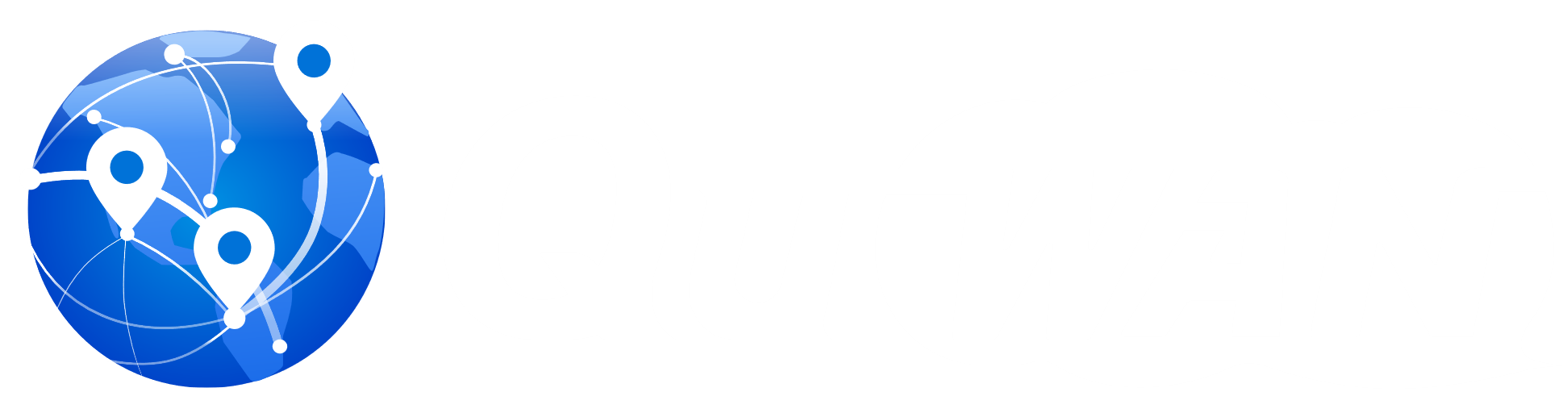 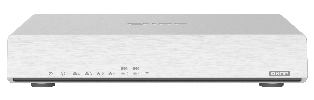 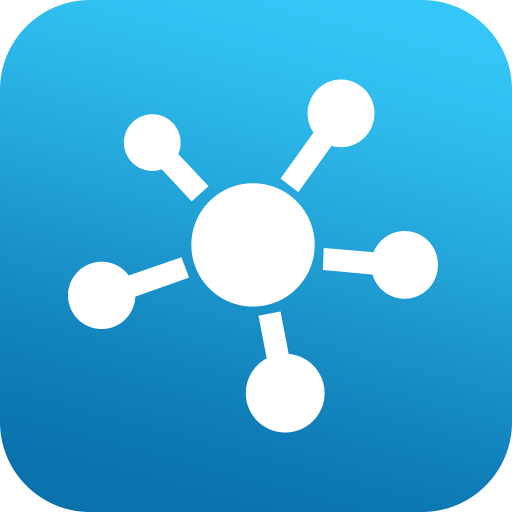 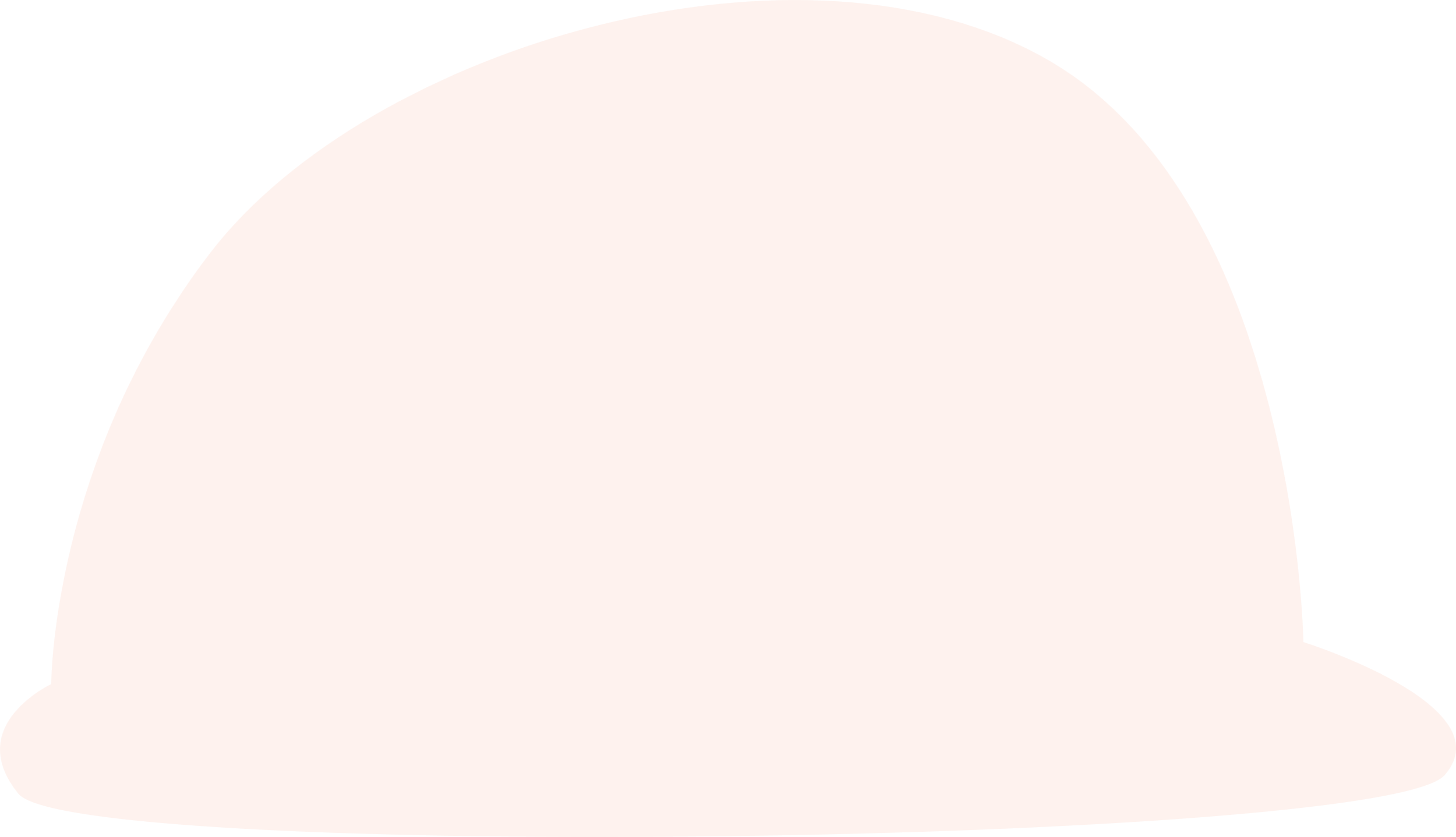 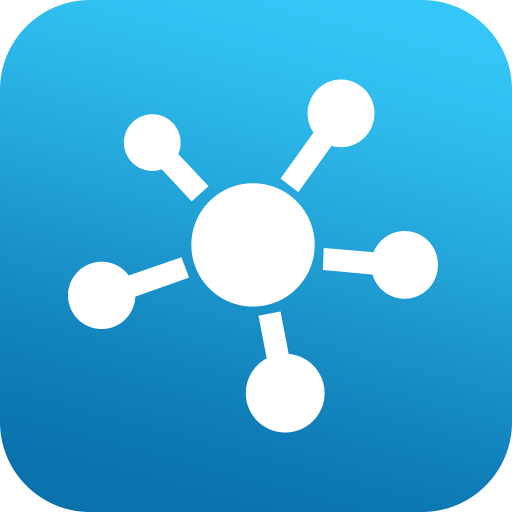 現場従業員(クライアント)
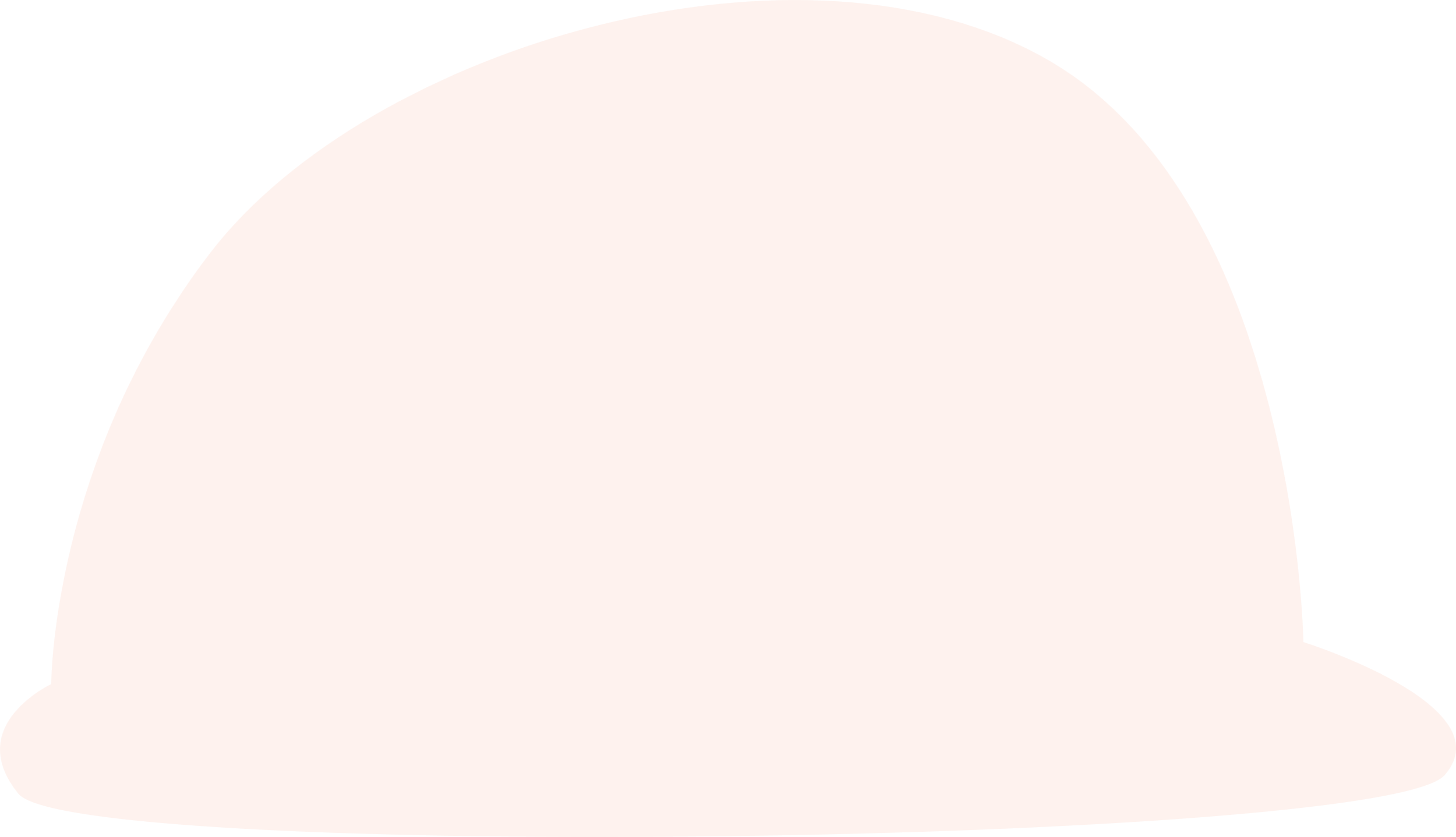 セールス(クライアント)
本社(サーバー)
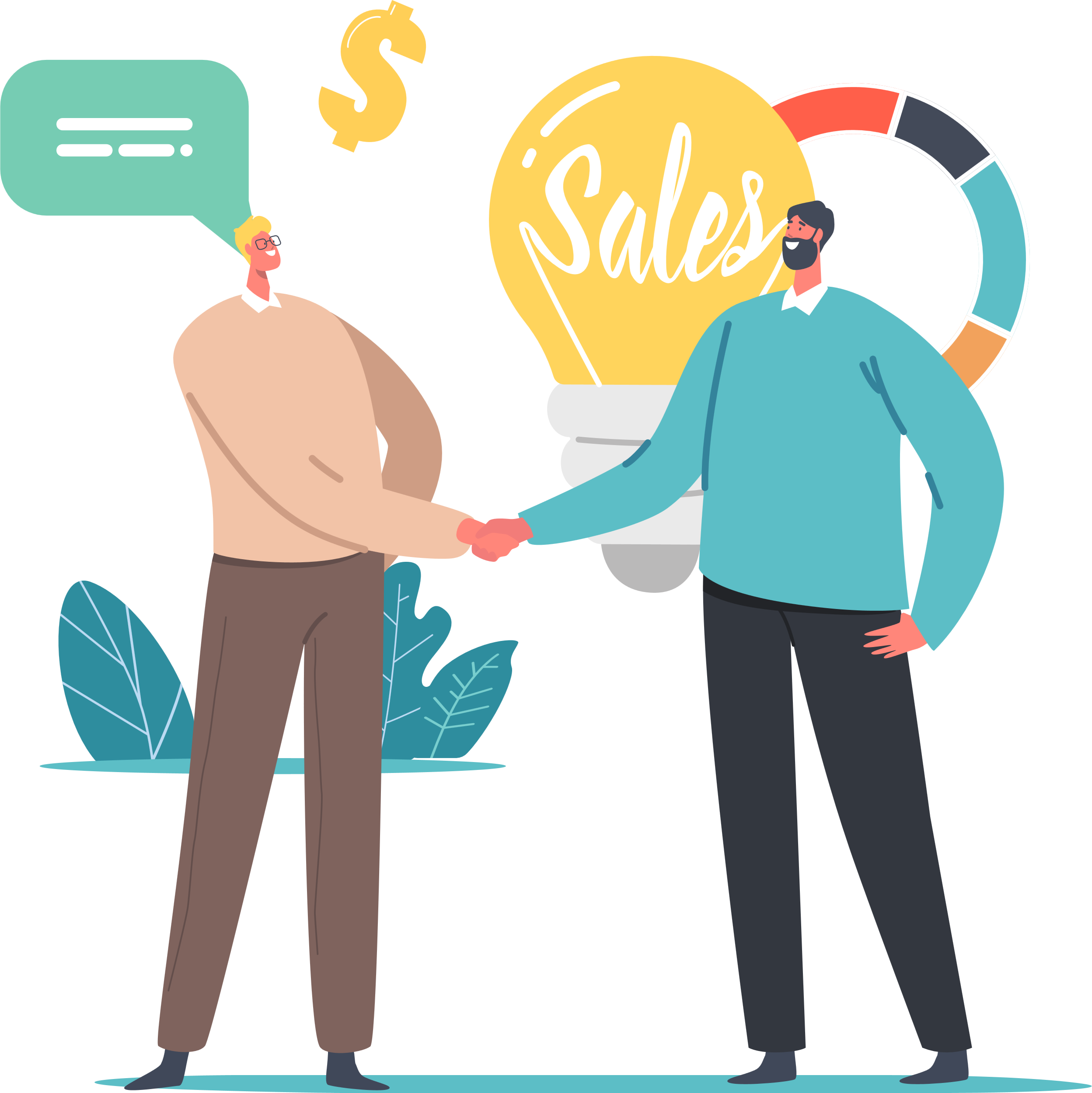 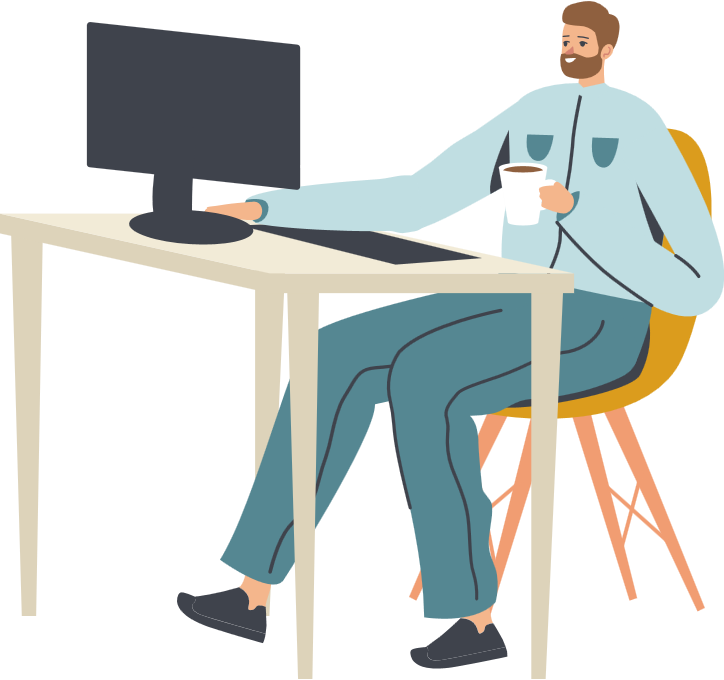 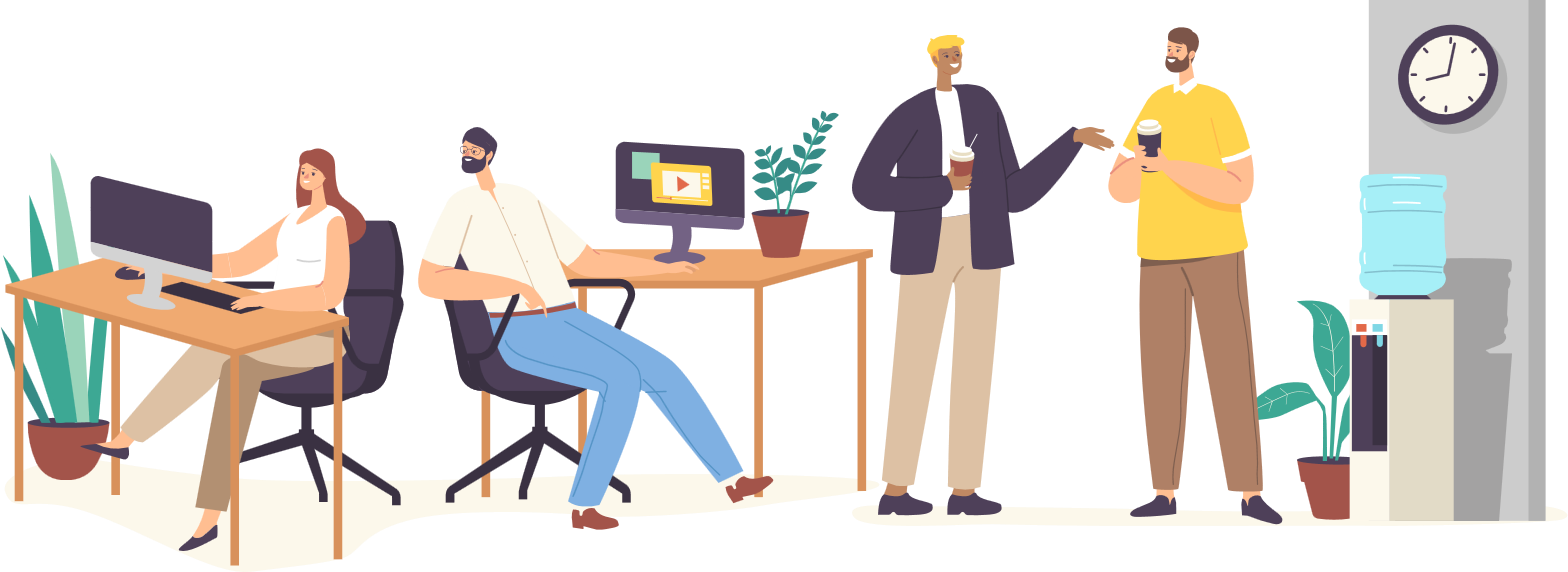 QuWAN
QVPN
[Speaker Notes: QuWAN]
QuWAN+QVPNが最もプラットフォームに柔軟なSD-WANソリューションになります
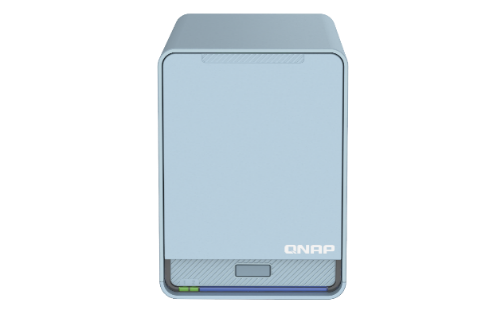 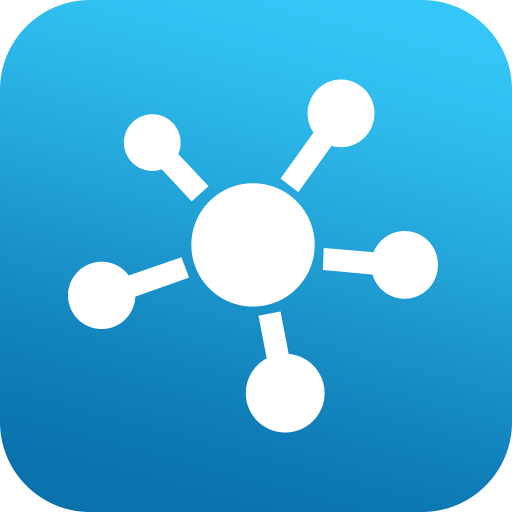 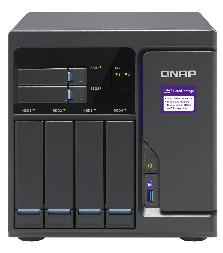 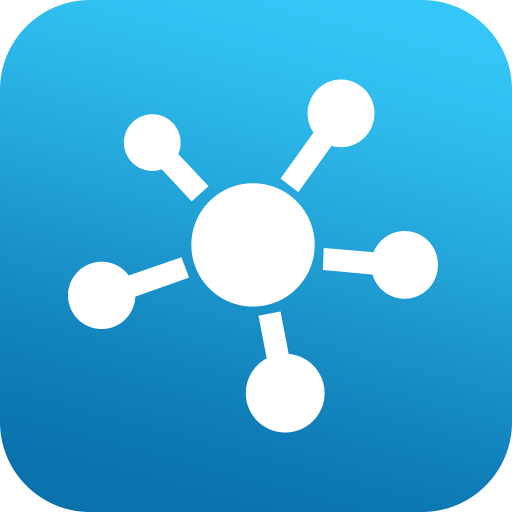 QVPN
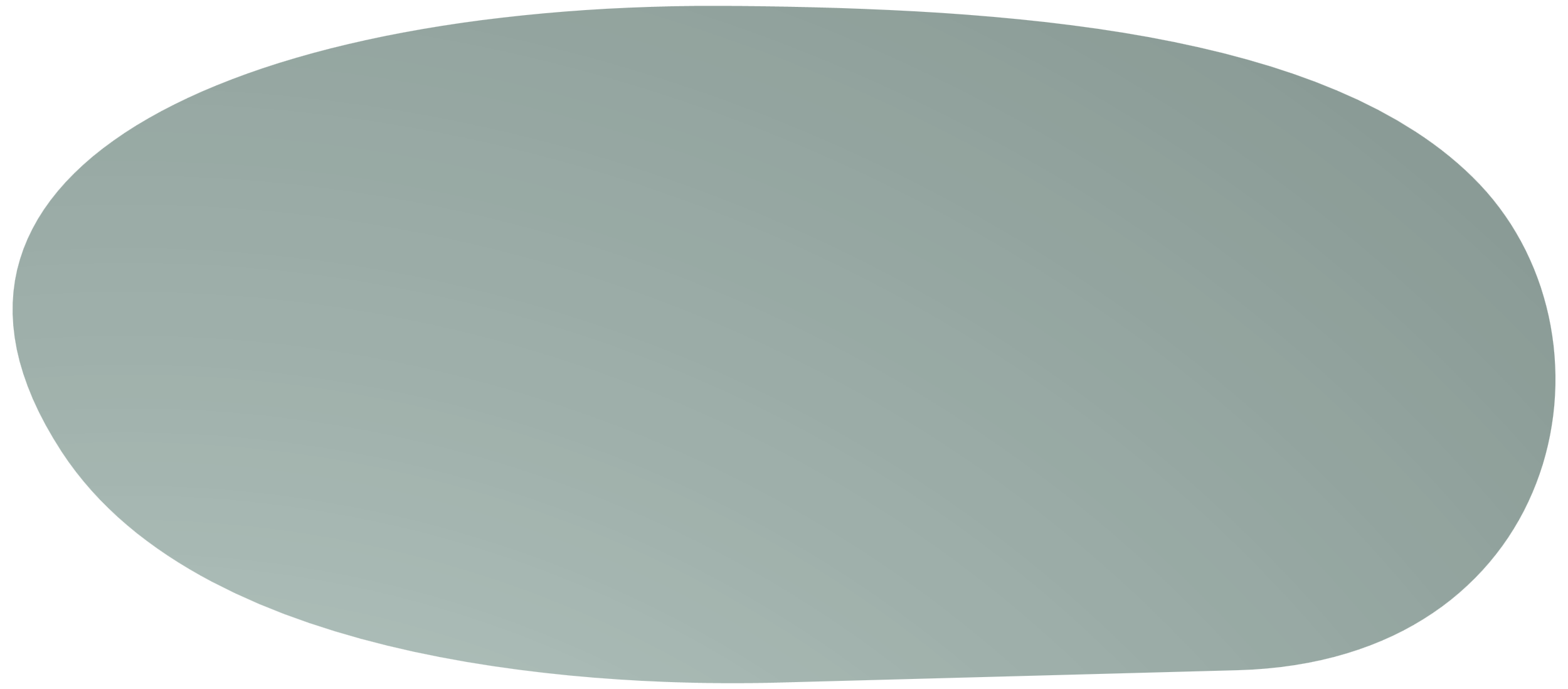 QNAP QMiroPlus WiFi メッシュソリューション
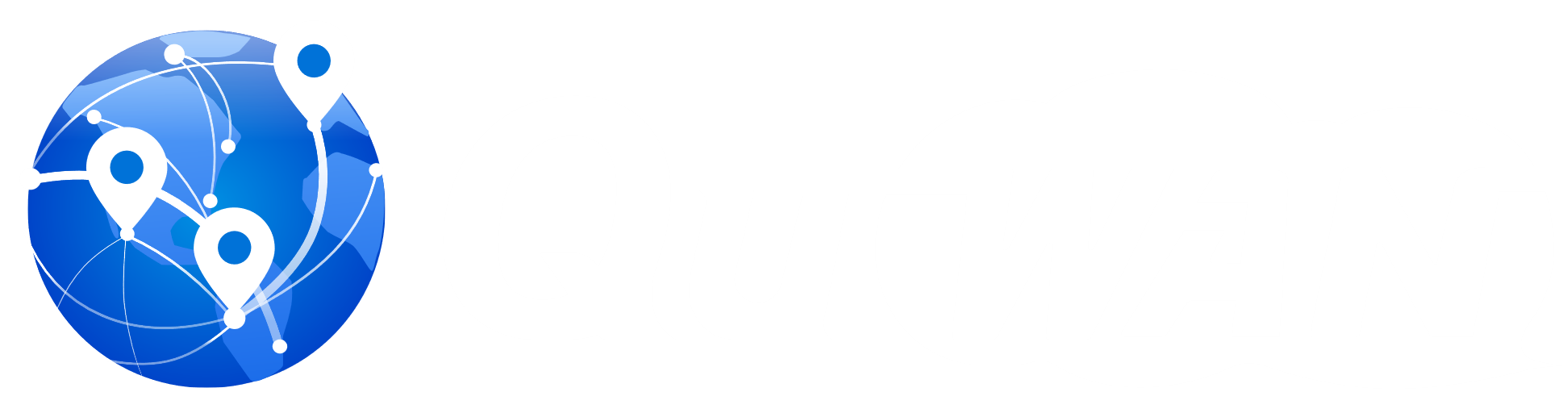 QVPN
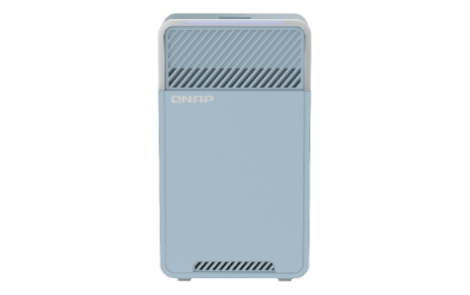 QNAP NASストレージ
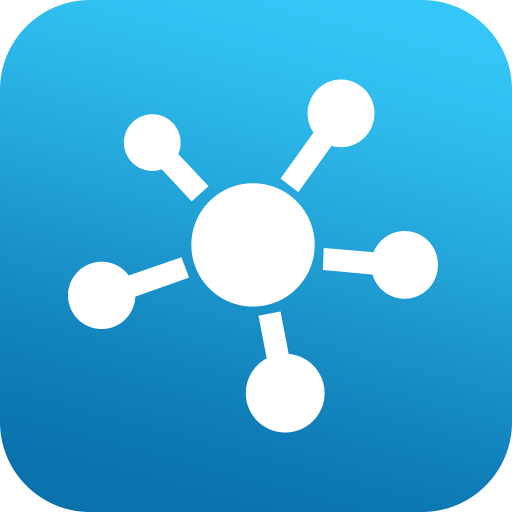 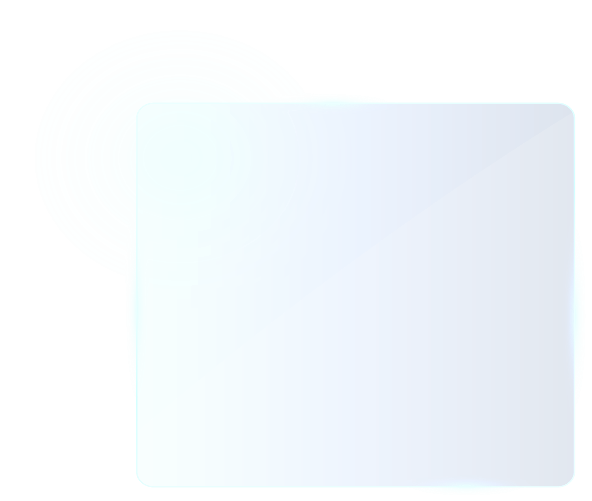 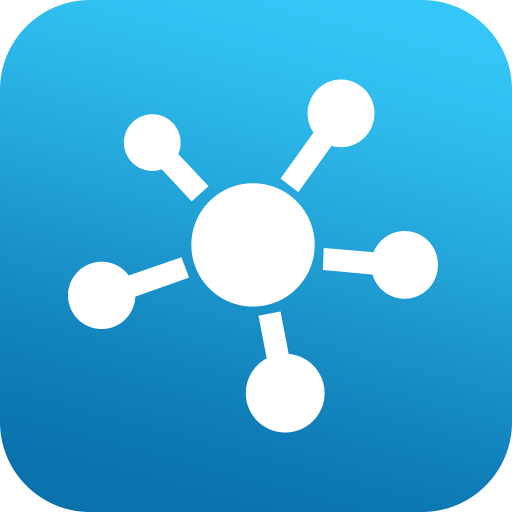 QVPN
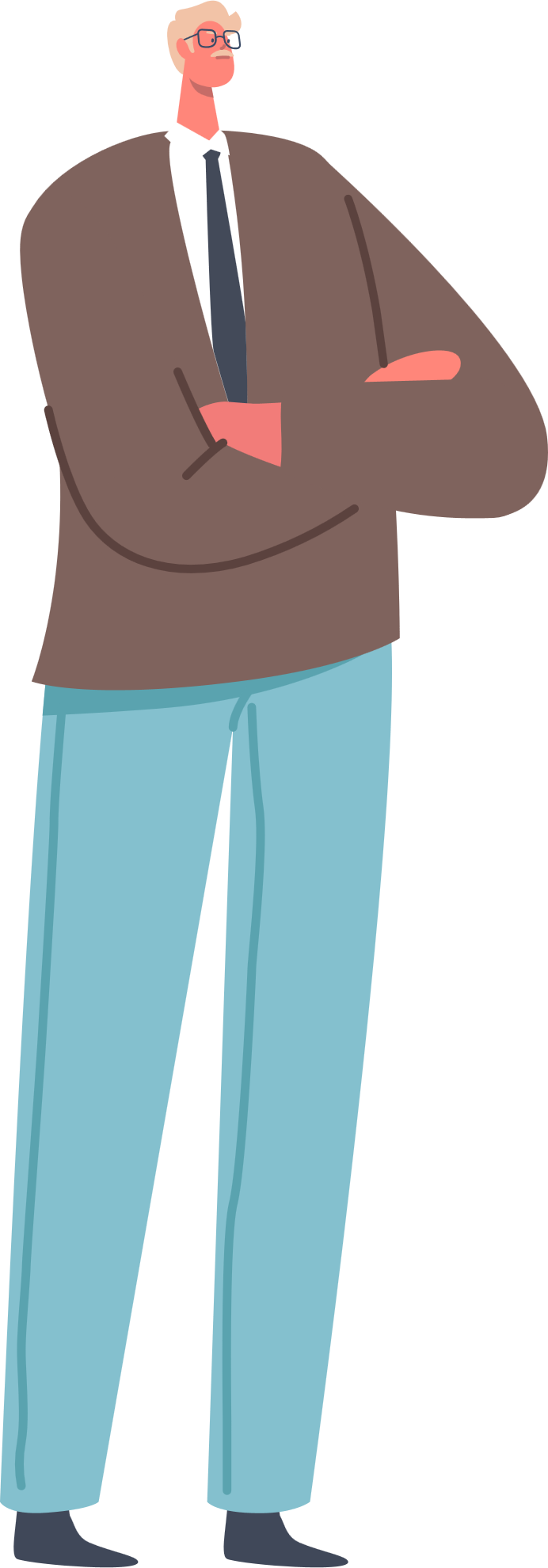 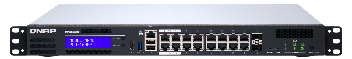 QuWANは私のオフィスと従業員の接続を処理できます。すごい!
QNAP QMiro 
WiFiメッシュソリューション
QNAP QGDスマートスイッチ
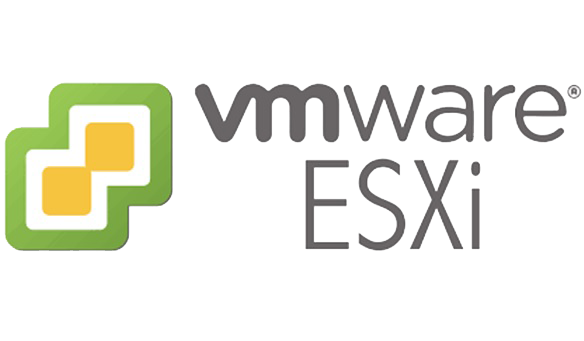 QVPN
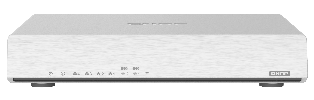 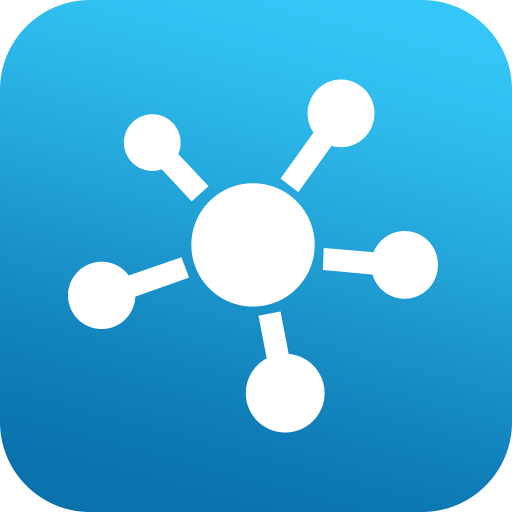 QNAP QHora 
高速ルーター
QNAP QuWAN 
仮想マシンソリューション
オーナー
QVPN
QuWAN上のQVPNサーバーの利点
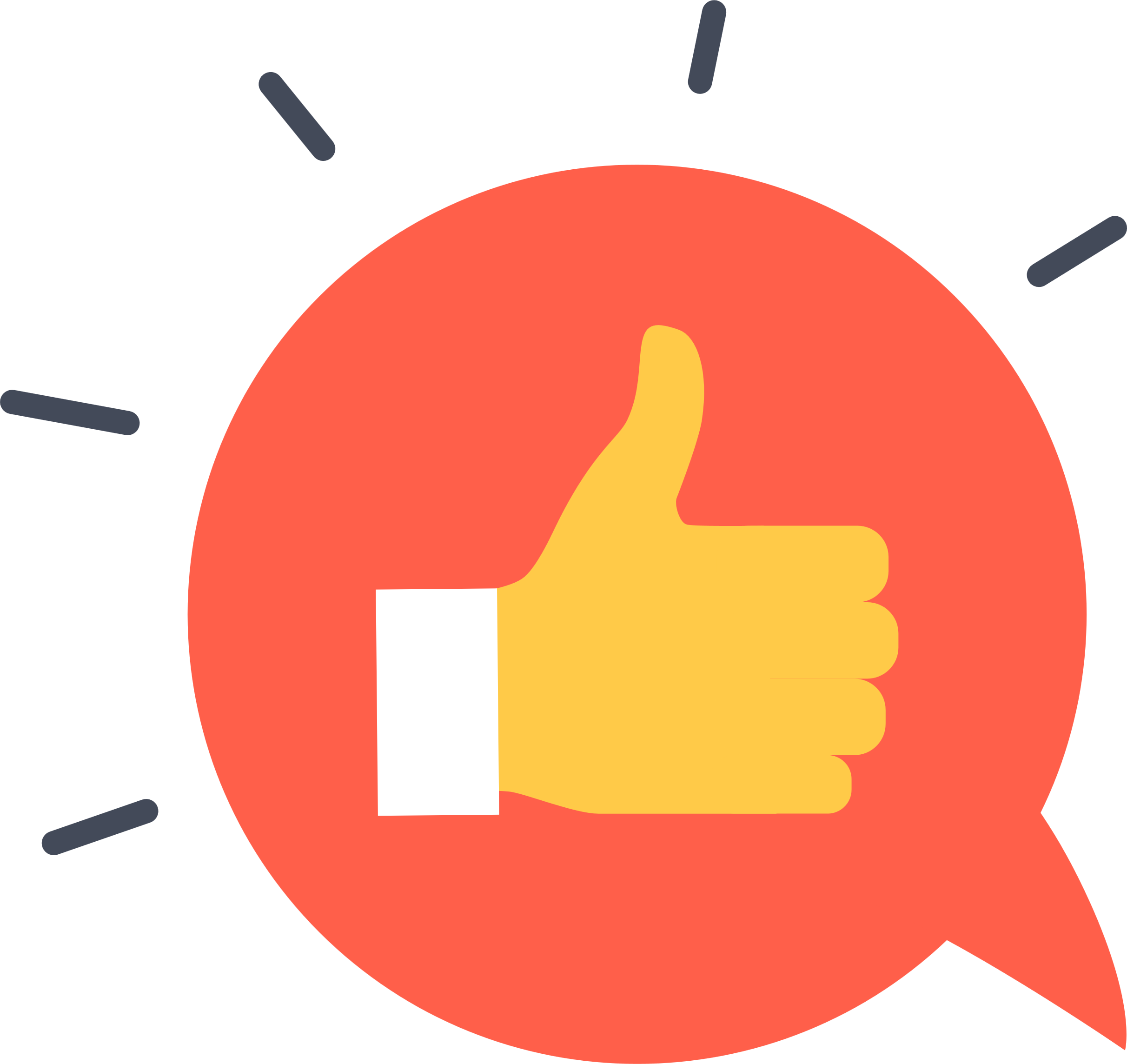 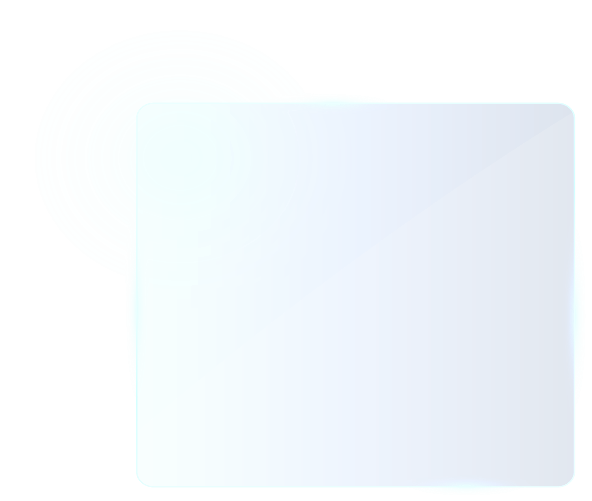 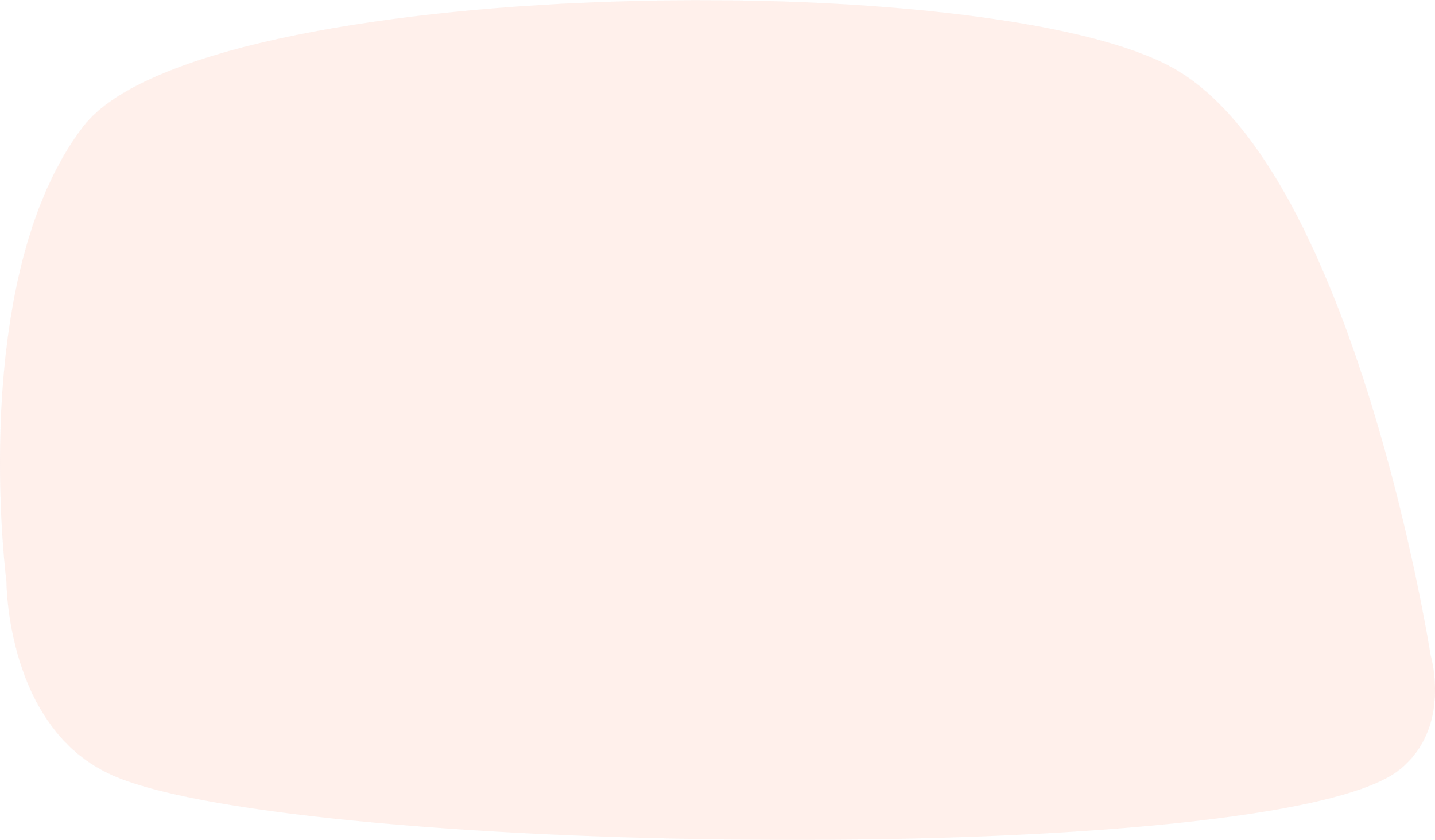 QuWANは私のITです！
一元化されたユーザーアカウント管理ができます
複数のQVPNサーバーを同時にセットアップできます
QVPNサーバーを同時に管理できます
クラウド上のクライアントの接続情報を直接監視できます
ユーザーはサーバーのIPアドレスをたくさん覚えておく必要はありません
QVPNクライアントに適したサーバーを決定するための自動ヘルスチェック
ユーザーが接続したいQVPNサーバーを選択するための手動オプションを保持しています(QVPN Client上)
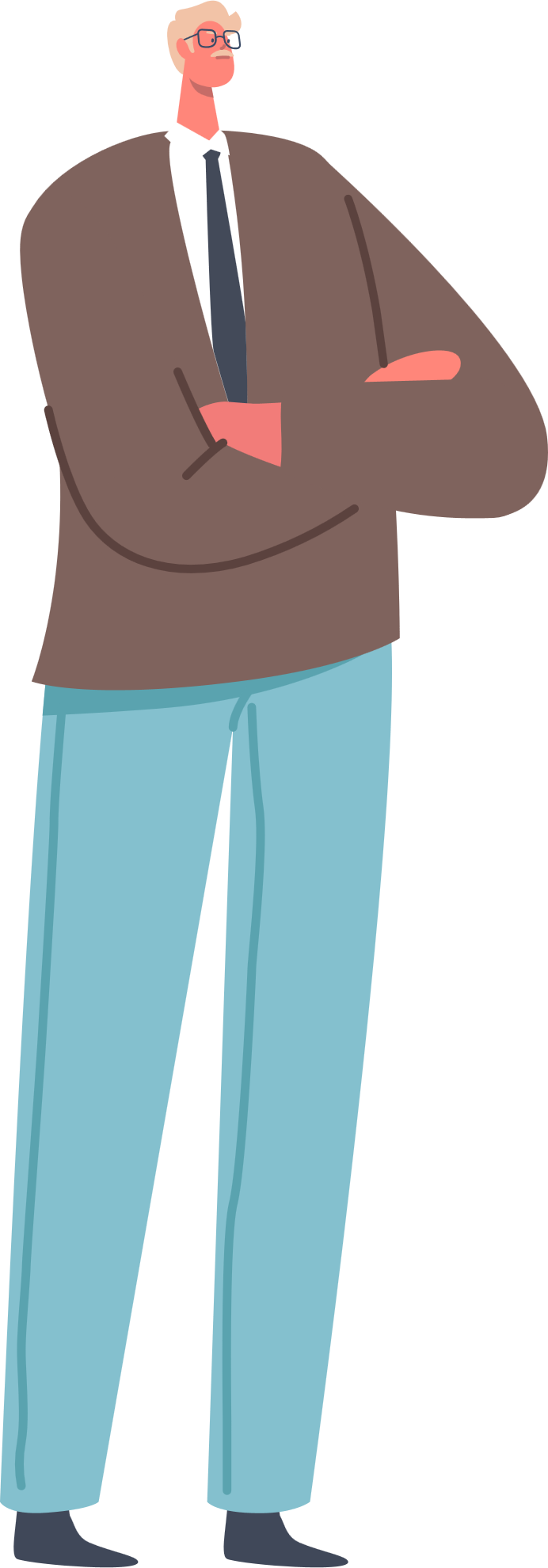 オーナー
[Speaker Notes: QuWAN is my IT!]
機能紹介
[Speaker Notes: Feature introduction]
GUIの紹介
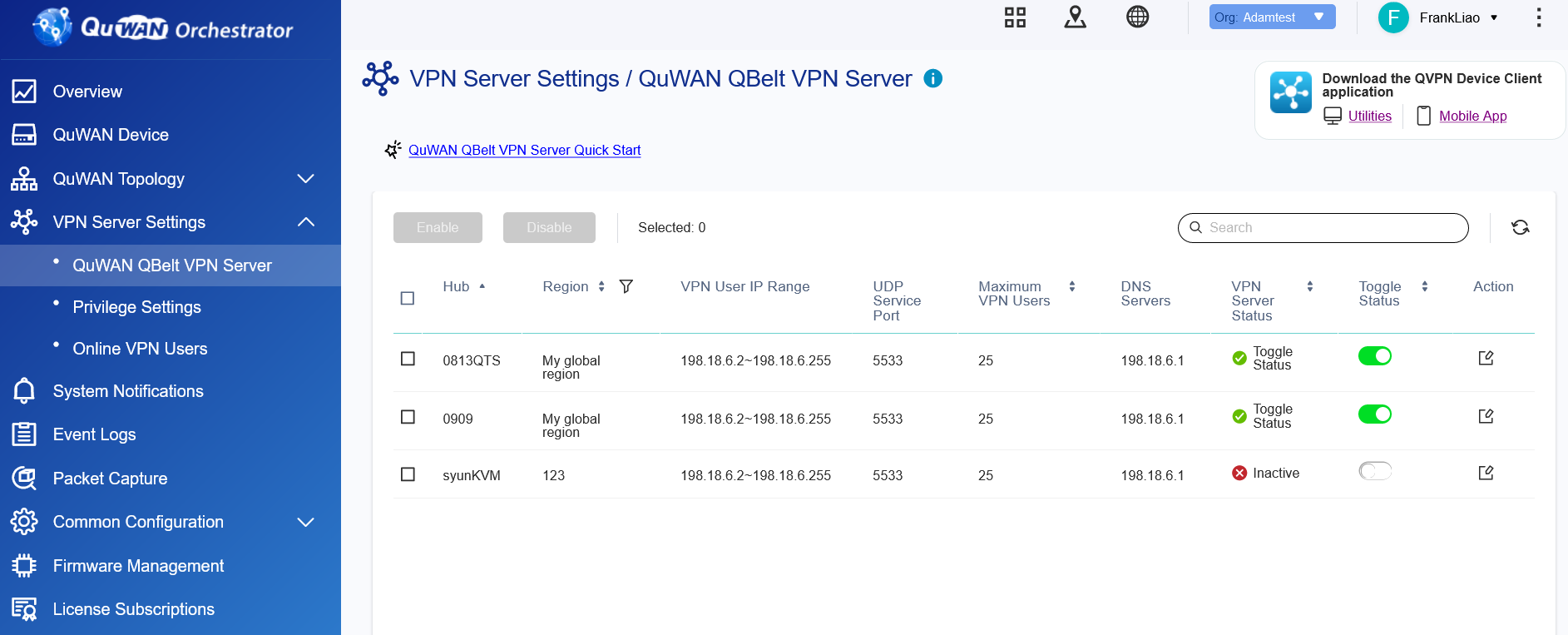 QuWAN QVPNのクイックスタートの紹介
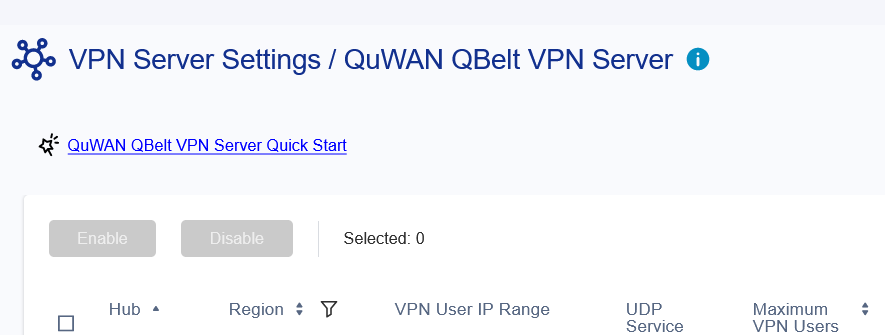 QuWANでQVPNサーバーをセットアップする方法をユーザーに知らせるガイド
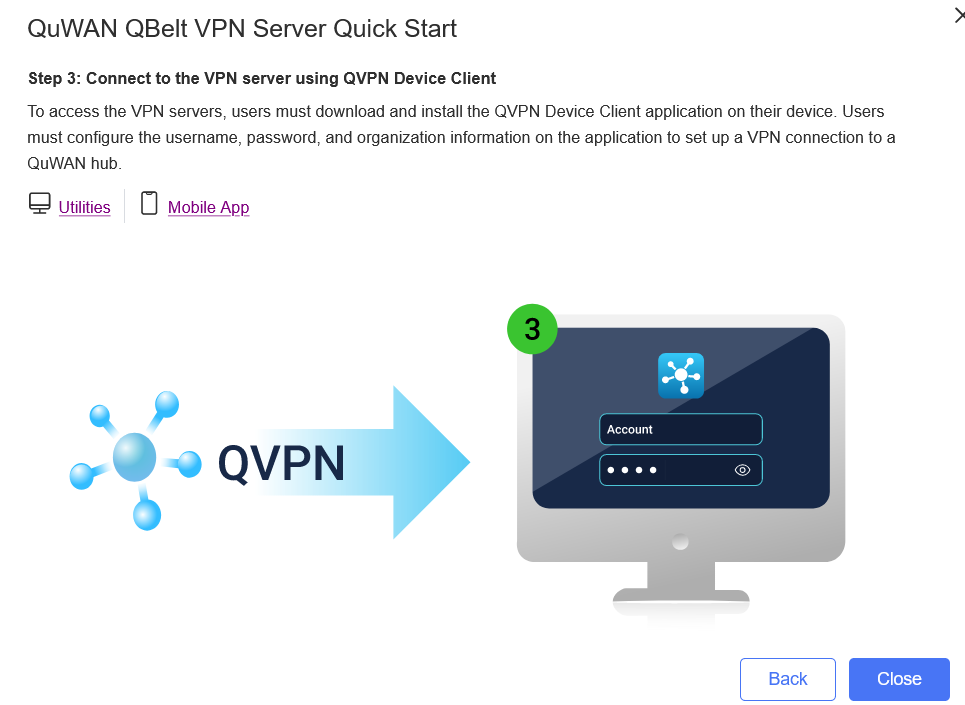 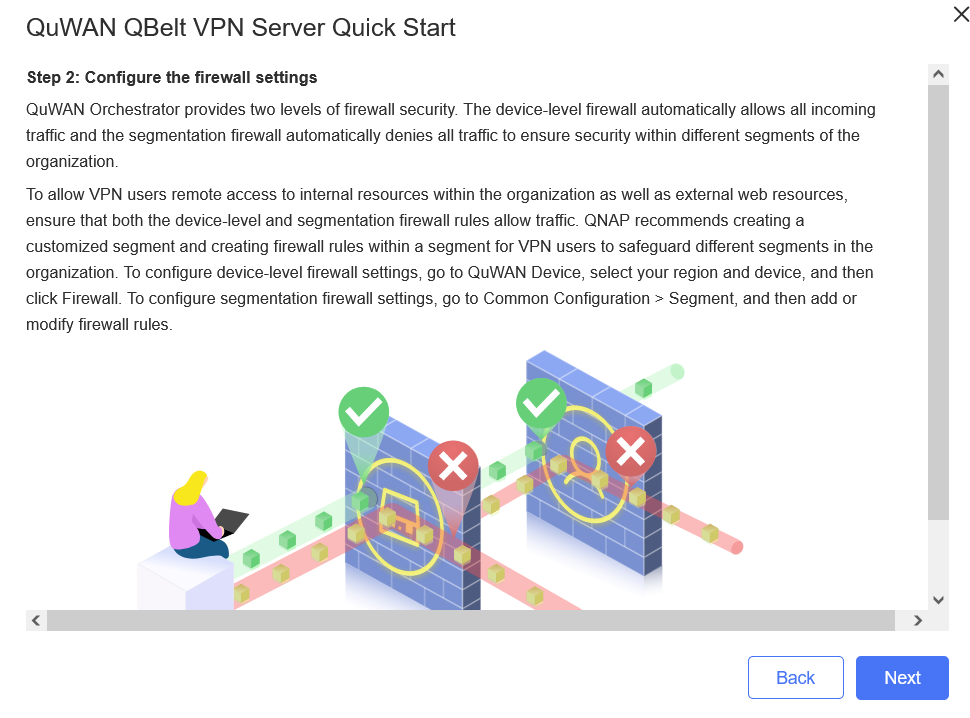 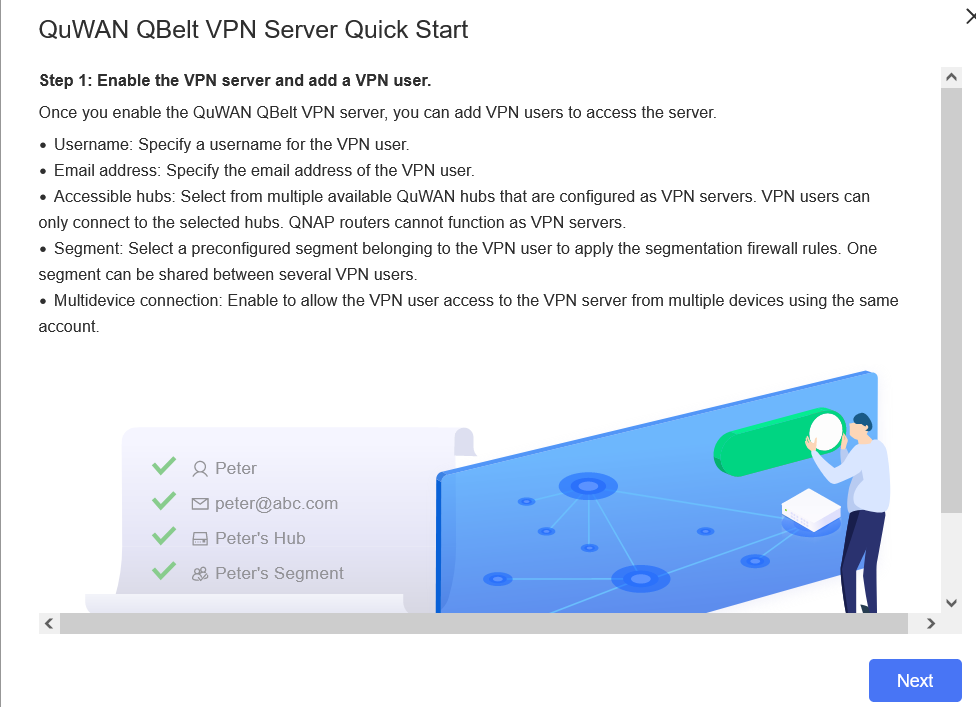 [Speaker Notes: Guiding user to know how to setup the QVPN server on QuWAN]
QuWANでQVPNサーバーをセットアップする
設定を編集するには、QVPNサーバーごとに[アクション]を押します
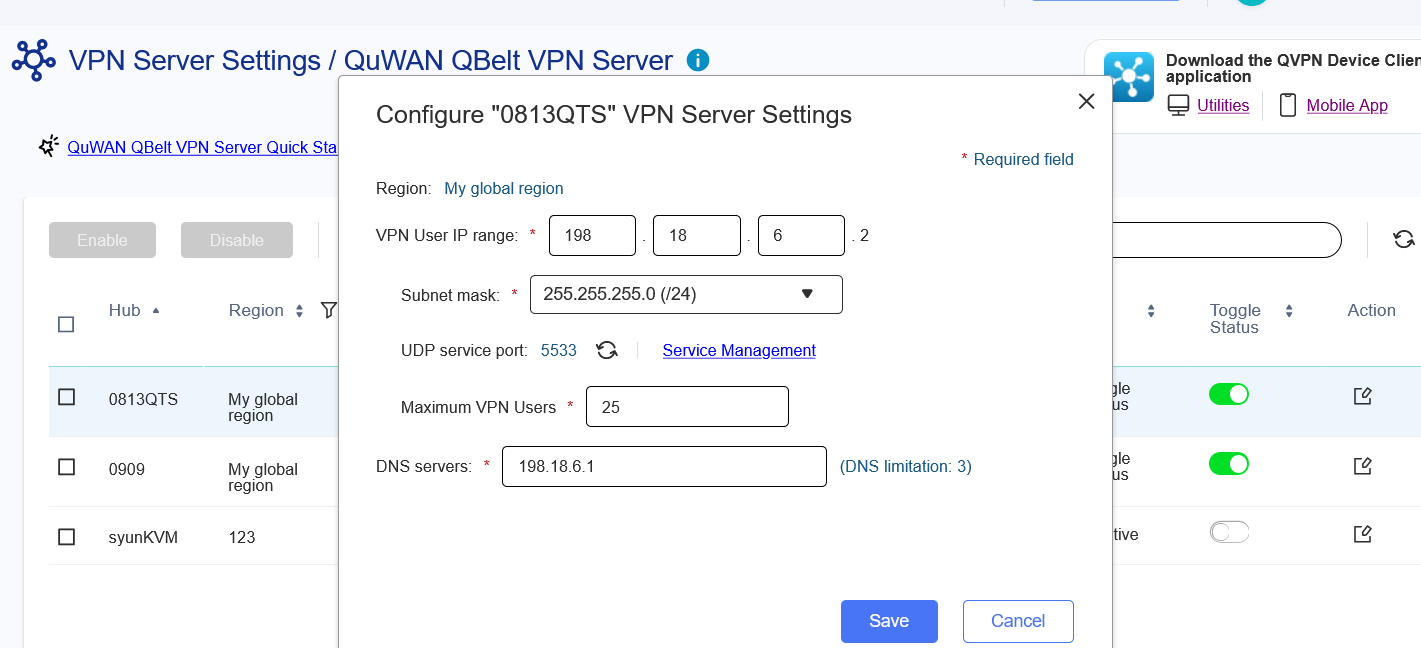 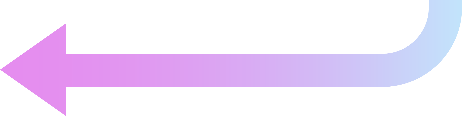 [Speaker Notes: Press Action for each QVPN server for editting the setting]
QuWANでQVPN QBeltユーザーを作成する
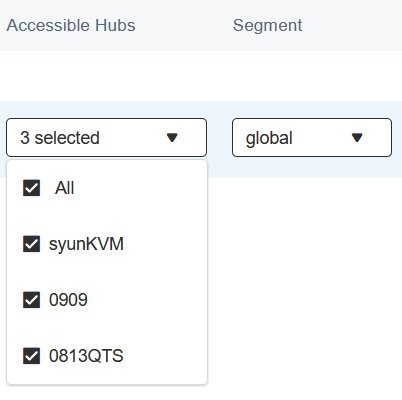 権限設定でQVPN QBeltユーザーを追加します
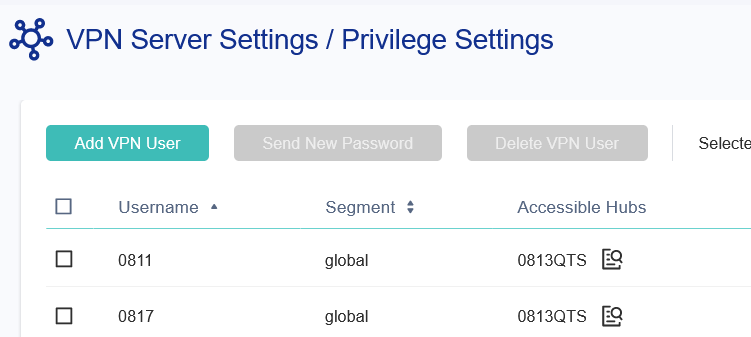 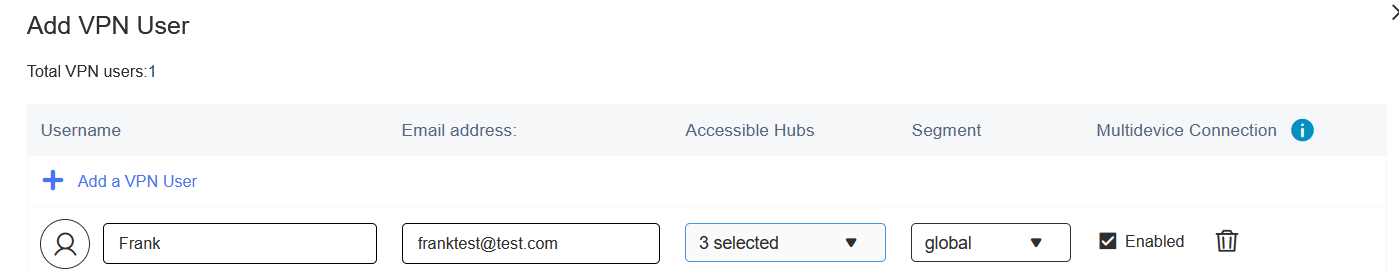 [Speaker Notes: Add QVPN QBelt user on the Privilege setting]
QuWAN上のマネージドQVPN QBeltクライアント
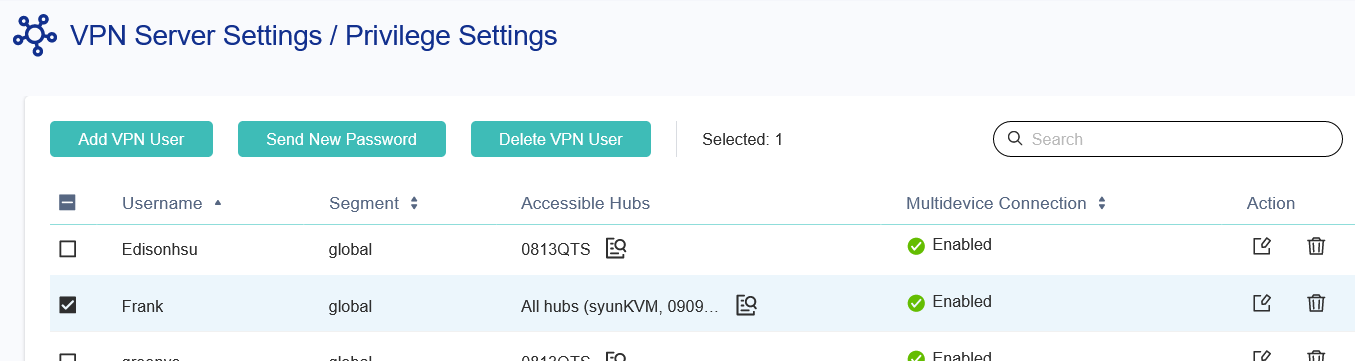 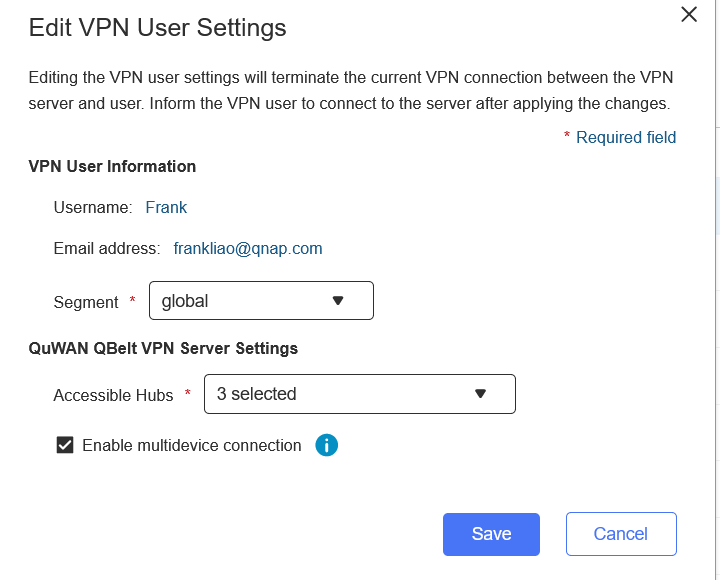 特権設定のマネージドQVPN QBeltユーザー
[Speaker Notes: Managed QVPN QBelt user on the Privilege setting]
QuWAN QVPN通知メール
QuWANからユーザー通知メールを直接送信する
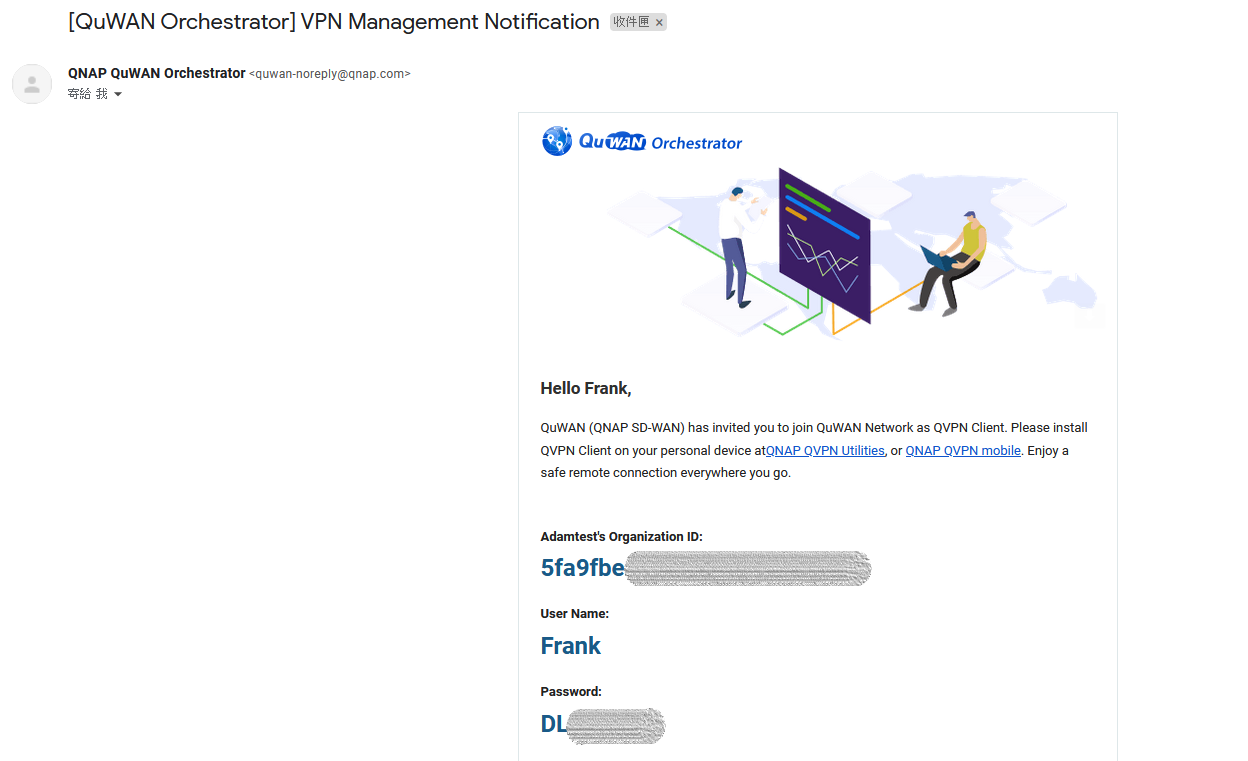 [Speaker Notes: Send out the user notification mail from QuWAN directly]
QVPNクライアントでQuWAN用にQBeltをセットアップする
通知メールに記載されているQBelt情報をコピーしてQVPNクライアントに貼り付けます。
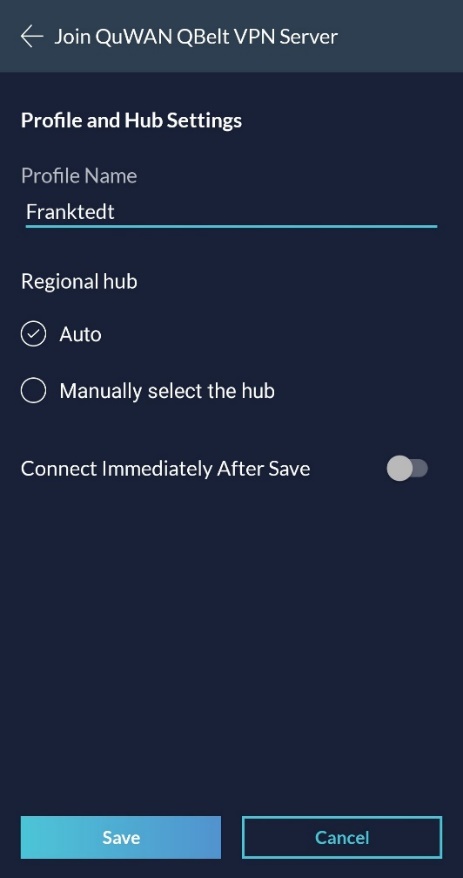 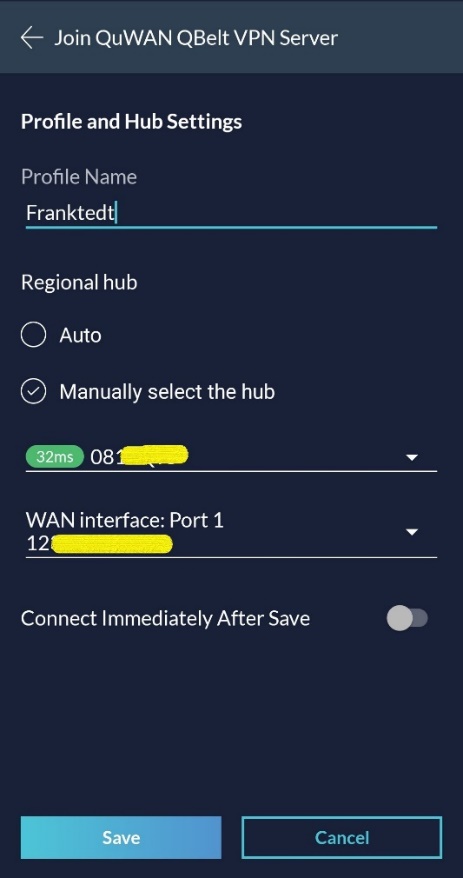 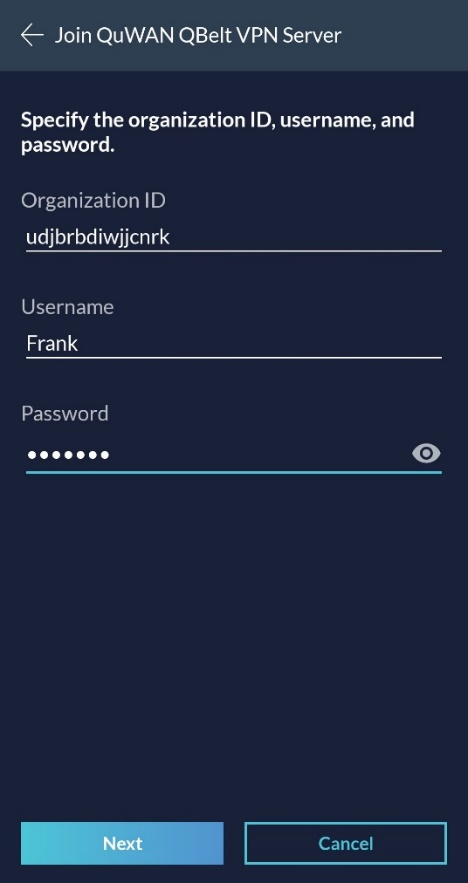 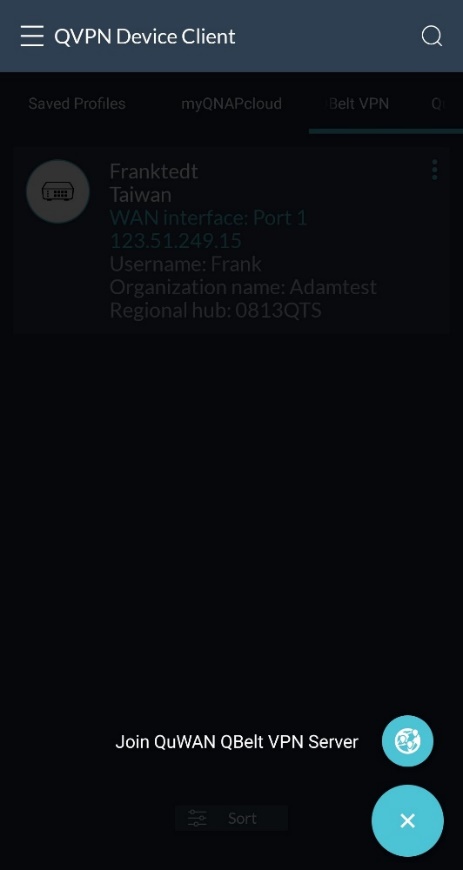 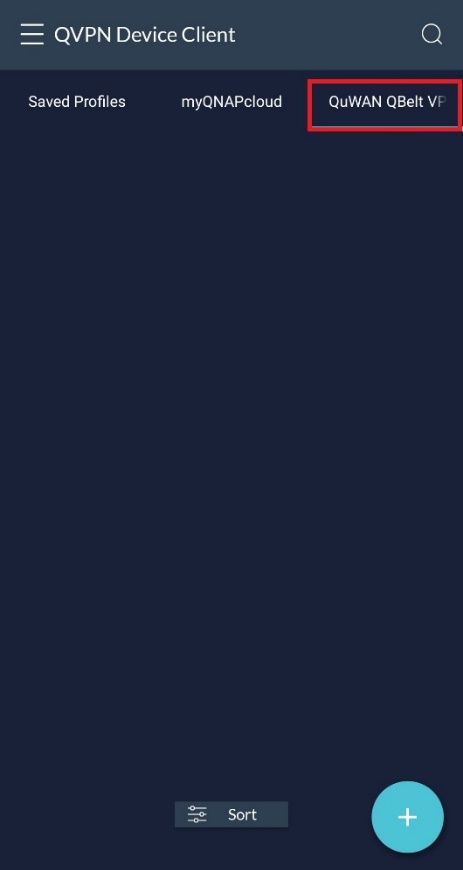 [Speaker Notes: Copy and past the QBelt info on the notifcation email to QVPN client]
QuWAN上のQBeltオンラインユーザー情報
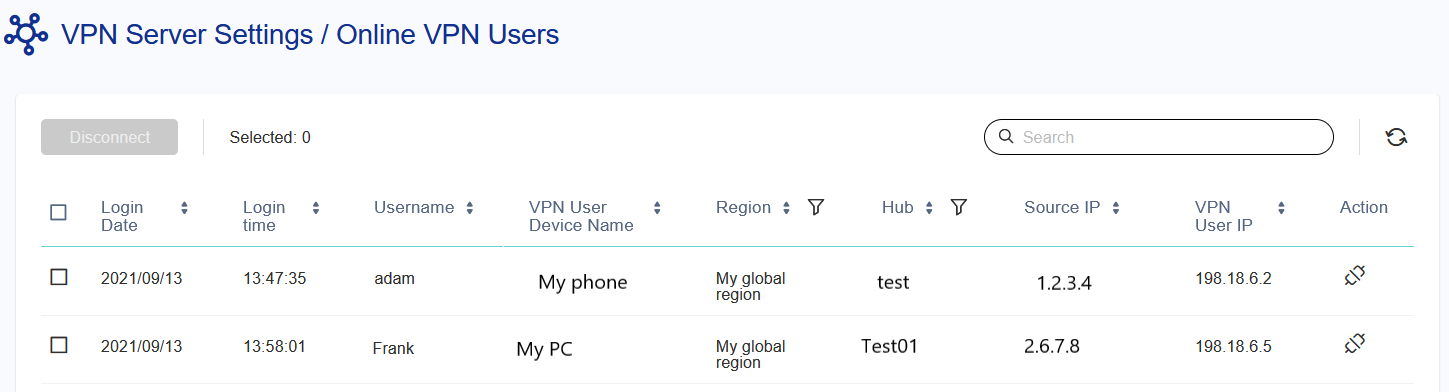 QuWANのQBelt接続情報を確認してください
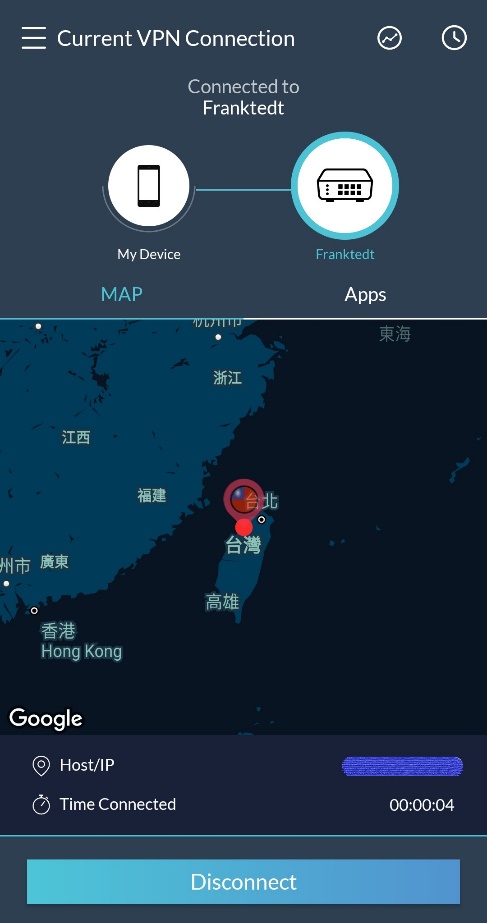 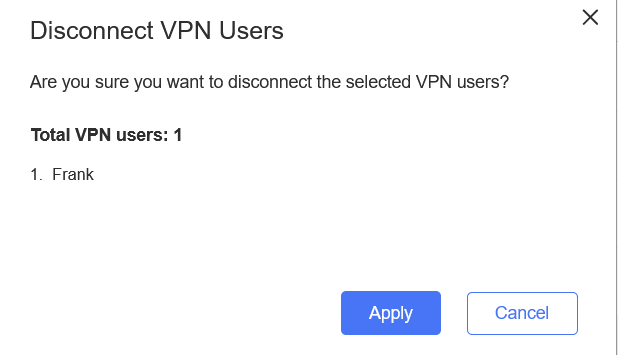 [Speaker Notes: Check QBelt connection info on QuWAN]
最適な選択です！
Copyright©2022QNAPSystems、Inc.無断複写・転載を禁じます。 QNAP®およびその他のQNAP製品名は、QNAP Systems、Inc.の所有権商標または登録商標です。本書に記載されているその他の製品および会社名は、それぞれの所有者の商標です。
[Speaker Notes: Copyright© 2022 QNAP Systems, Inc. All rights reserved. QNAP® and other names of QNAP Products are proprietary marks or registered trademarks of QNAP Systems, Inc. Other products and company names mentioned herein are trademarks of their respective holders.​]